INFN Kids CC3M 21 gennaio 2022
Mariaelena Fedi – Susanna Bertelli
(per conto della comunità di INFN Kids)
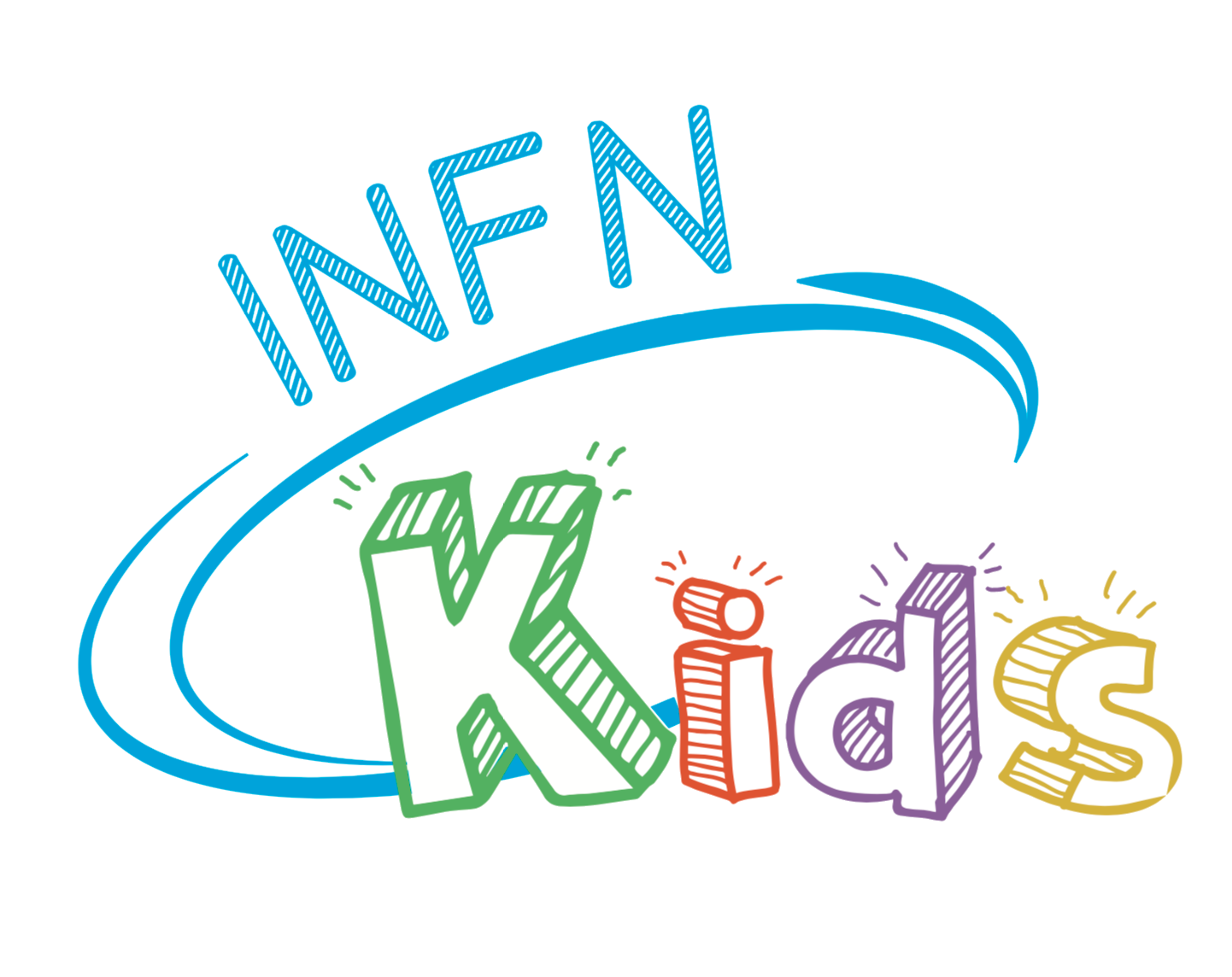 Cagliari
Catania
Ferrara
Firenze
Laboratori Nazionali di Frascati
Laboratori Nazionali del Gran Sasso
Laboratori Nazionali di Legnaro
Laboratori Nazionali del Sud
Padova
Pavia
Roma1
Torino
Strutture coinvolte
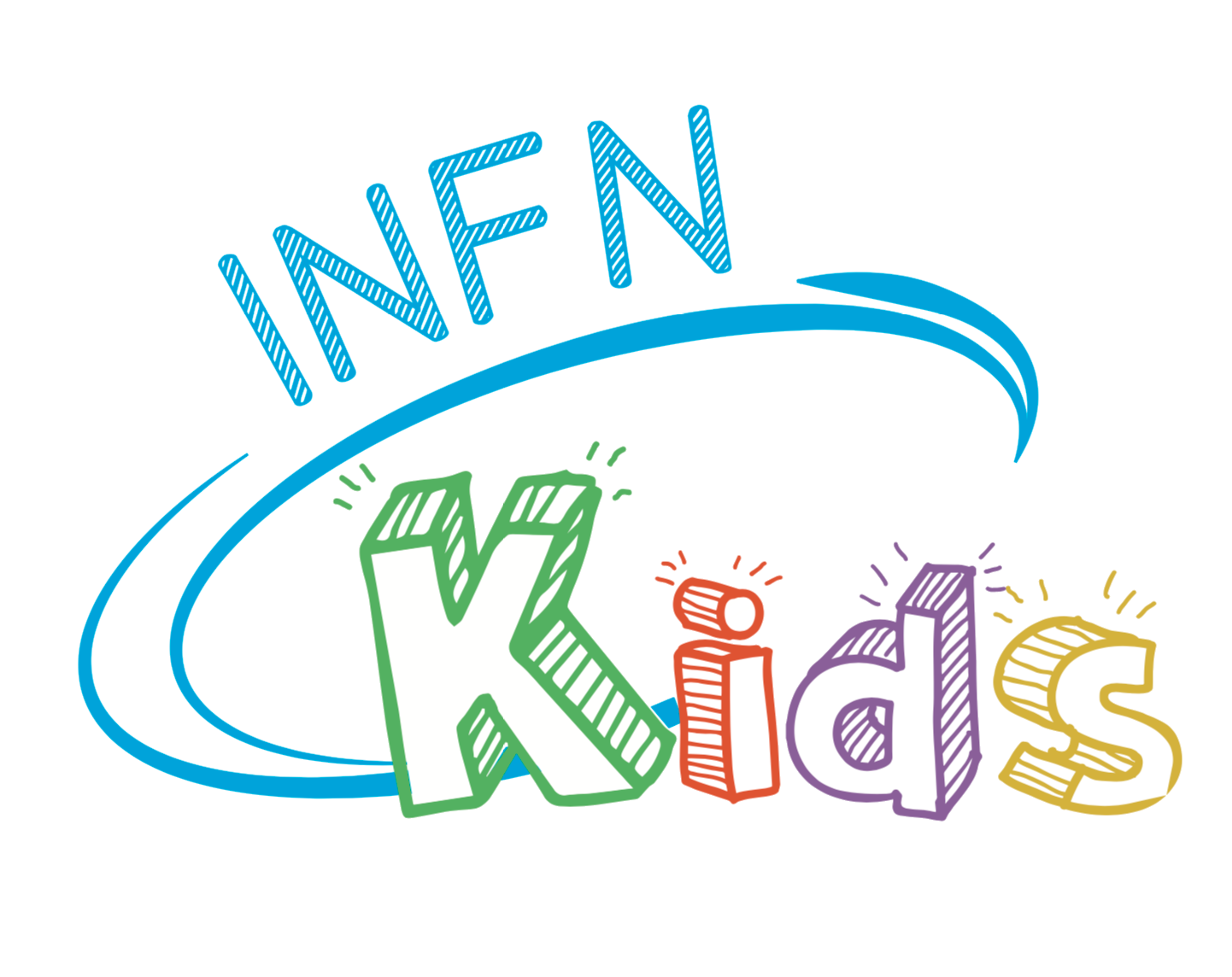 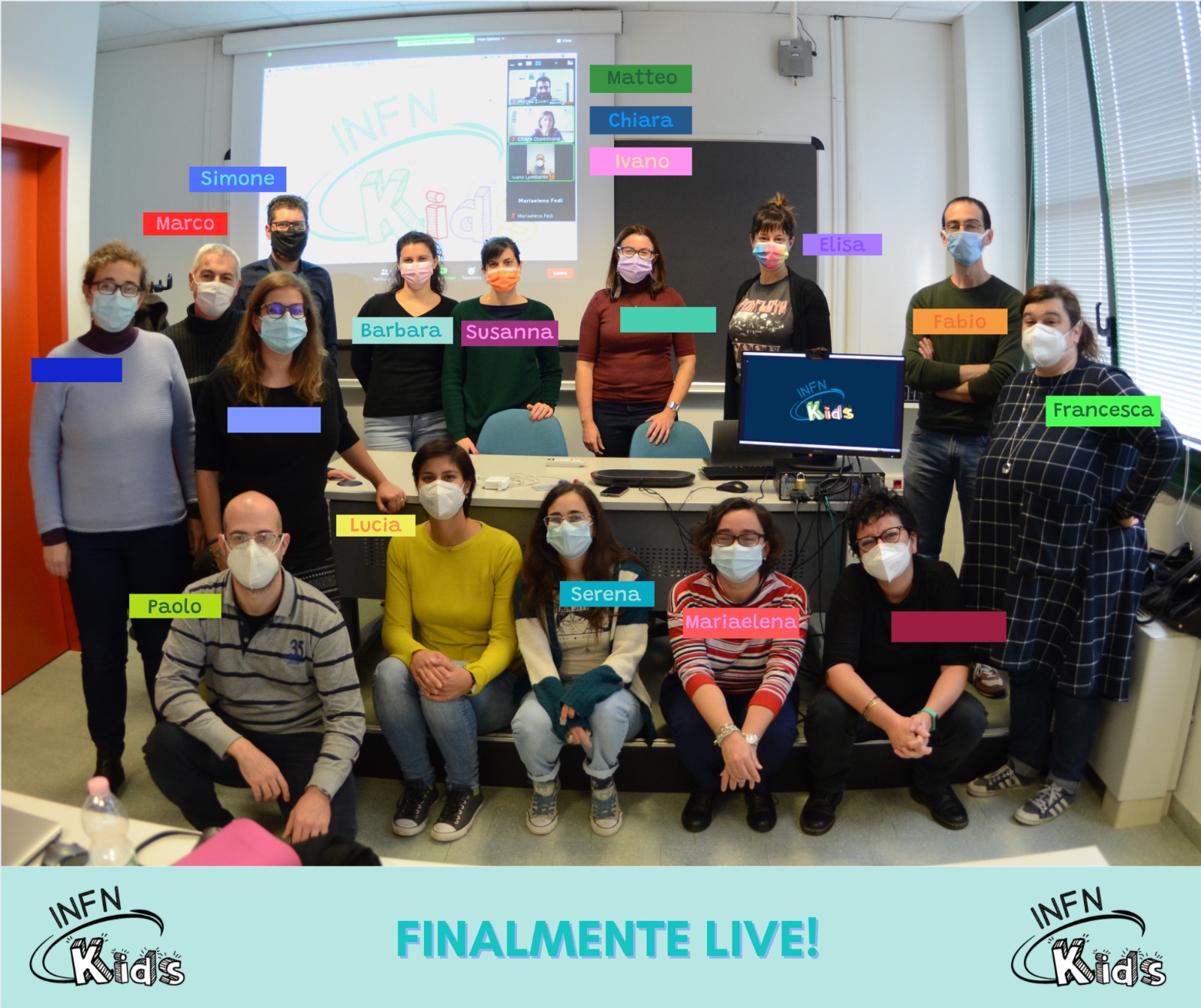 Adele
Chiara
Diana
Giulia
INFN – Sezione di Firenze
10-11 novembre 2021

Riunione nazionale
INFN Kids
Coinvolgimento attraverso
Esperienza
diretta
Racconto
Gioco
Organizzazione in gruppi di lavoro
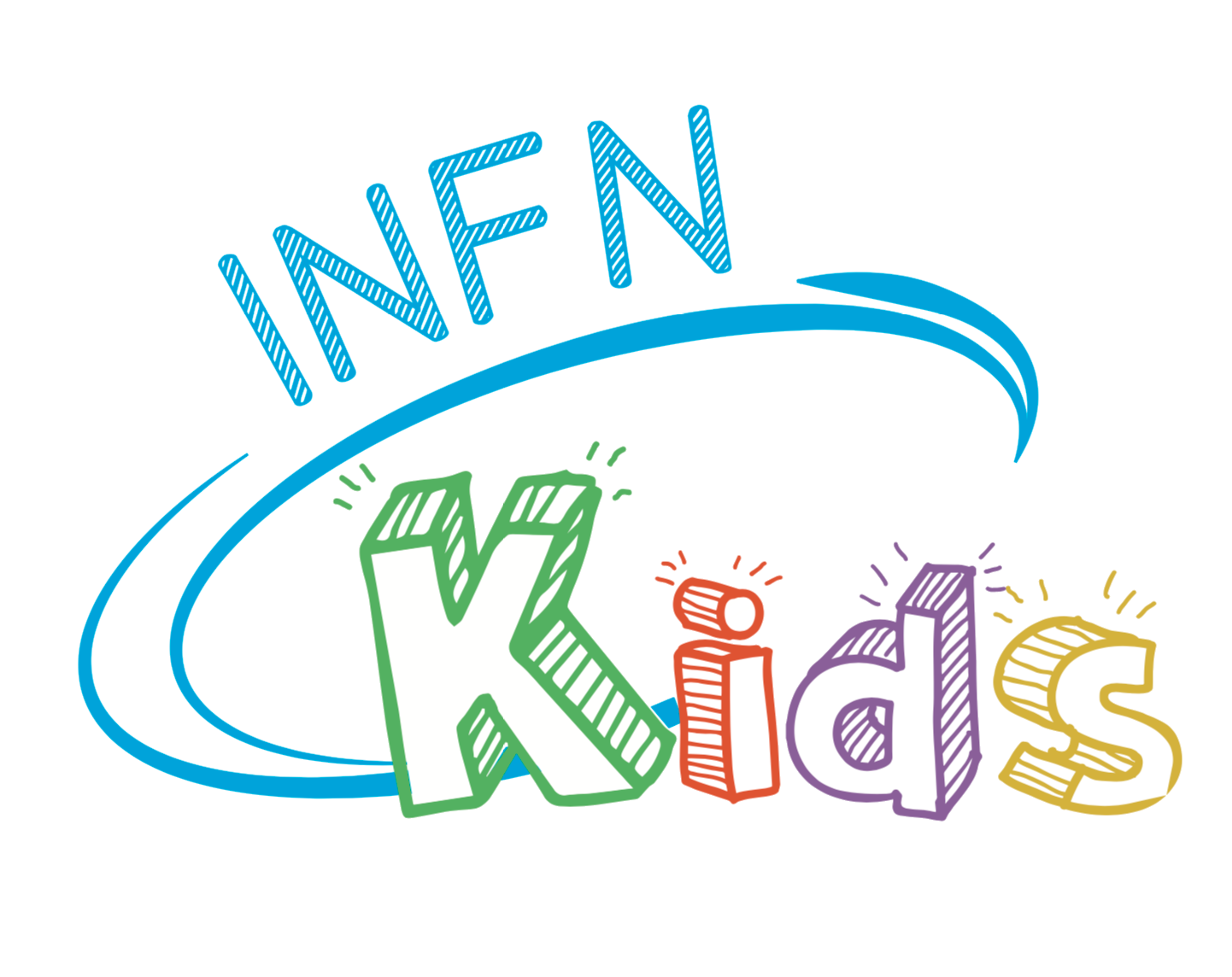 Racconto
3 gruppi di lavoro
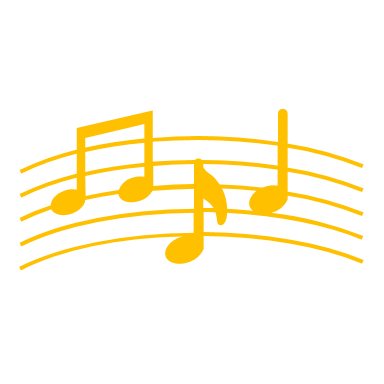 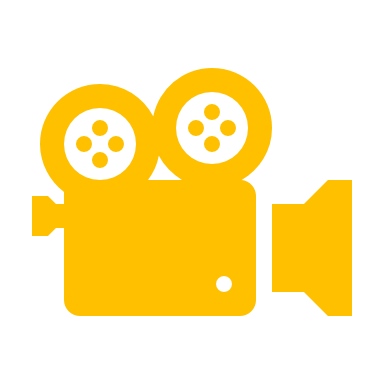 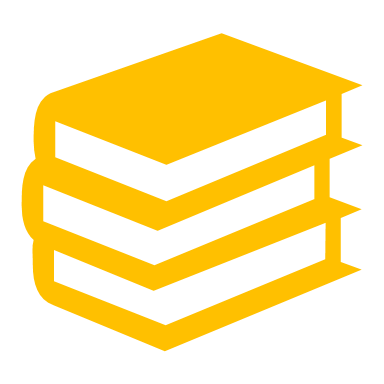 Video divulgativi /filastrocche
Storie di scienza
Biografie di scienziate e scienziati / esperimenti famosi
Libri/audiolibri
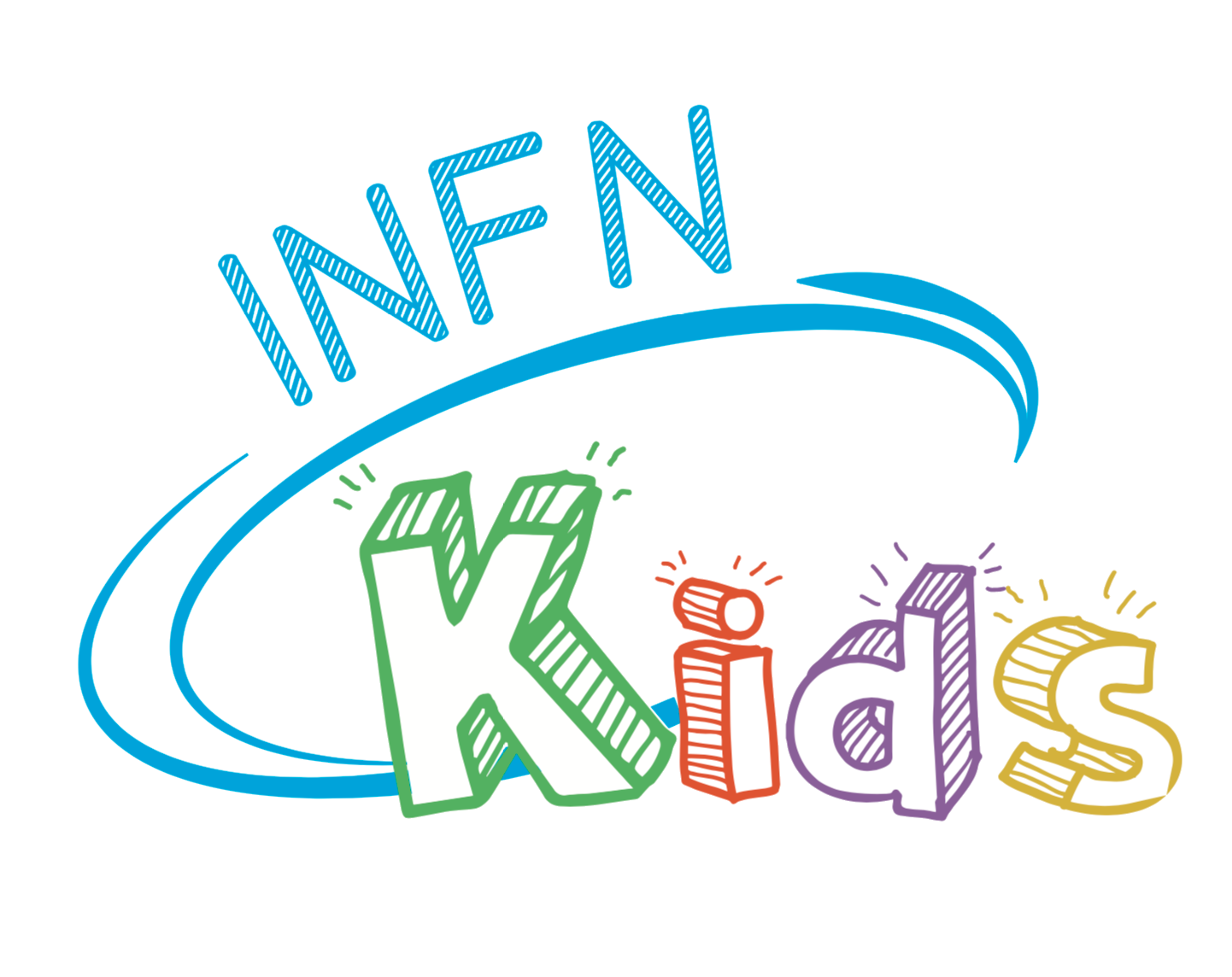 Storie di Scienza
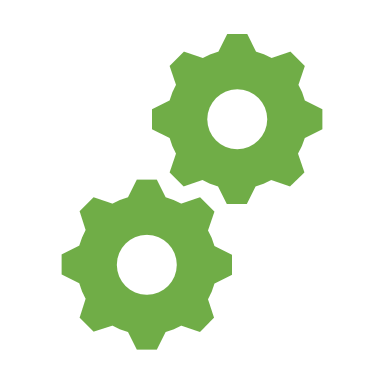 In "lavorazione"
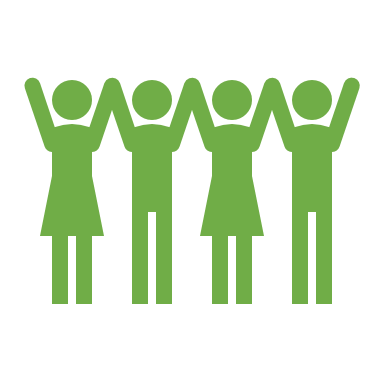 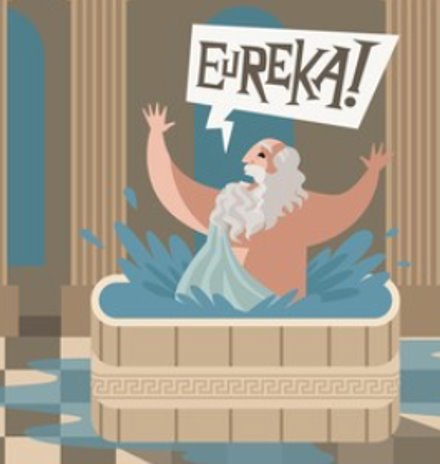 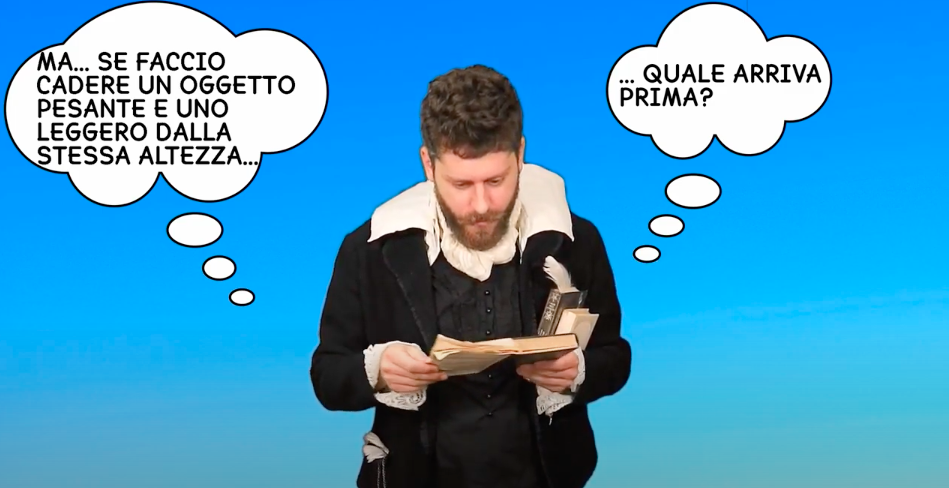 Già realizzati!
Giù dalla torre! – Galileo Galilei
Pubblicato su YT INFN Kids (https://youtu.be/vcP8GShVUXY)
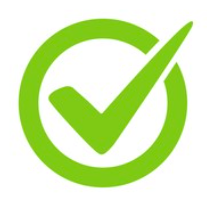 Archimede e la corona di Gerone
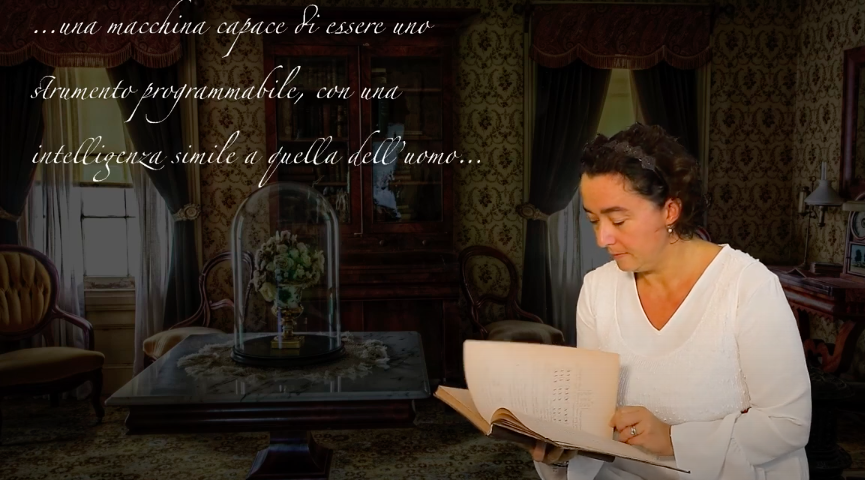 L’incantatrice di numeri 
– Ada Byoron Lovelace
Pubblicato su YT INFN Kids 
(https://youtu.be/OKyOZV_9NHw)
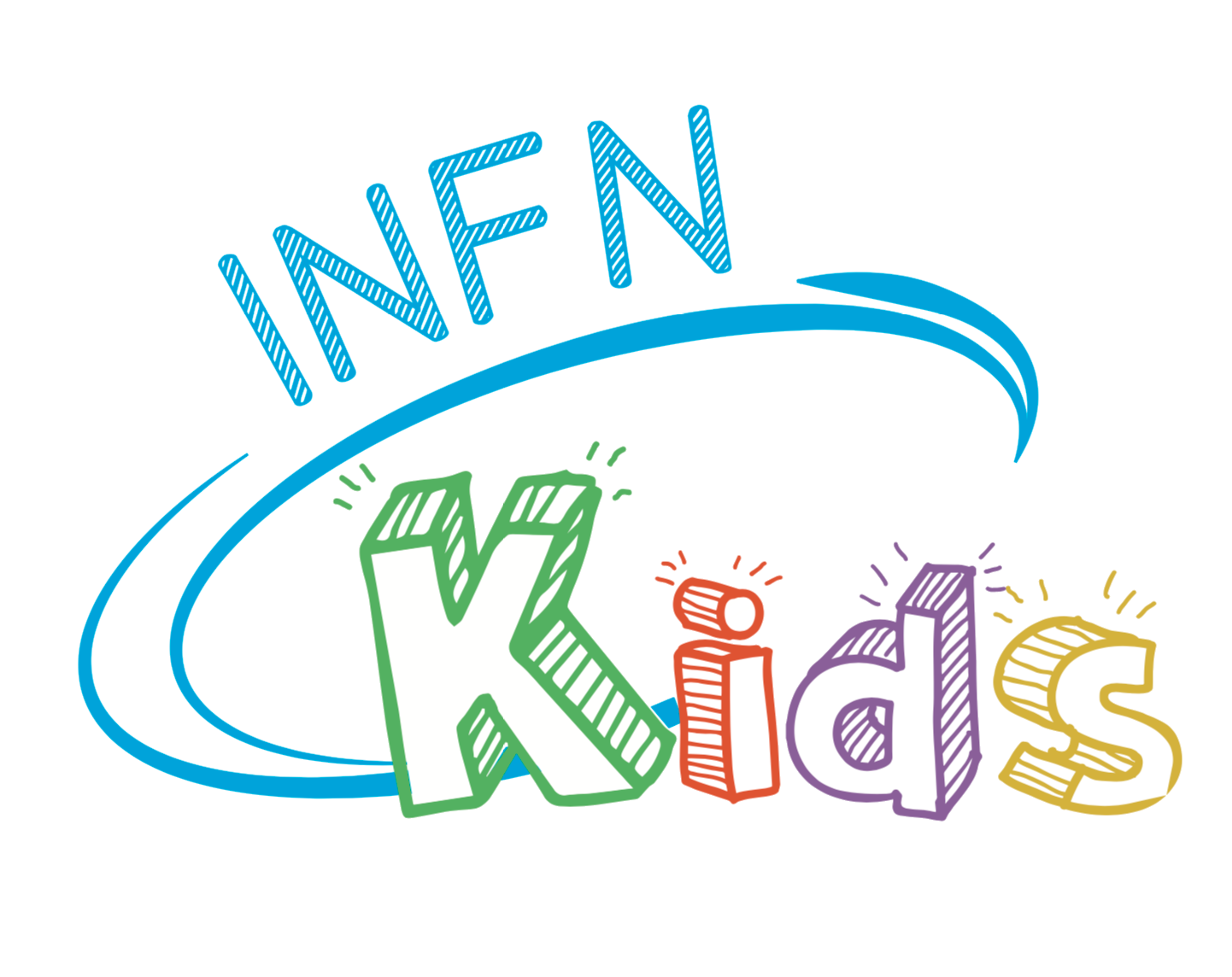 Libri e audiolibri – in lavorazione
Da qui al Big Bang – Barbara Sciascia
4 puntate – prossima pubblicazione su Spreaker e Spotify podcast
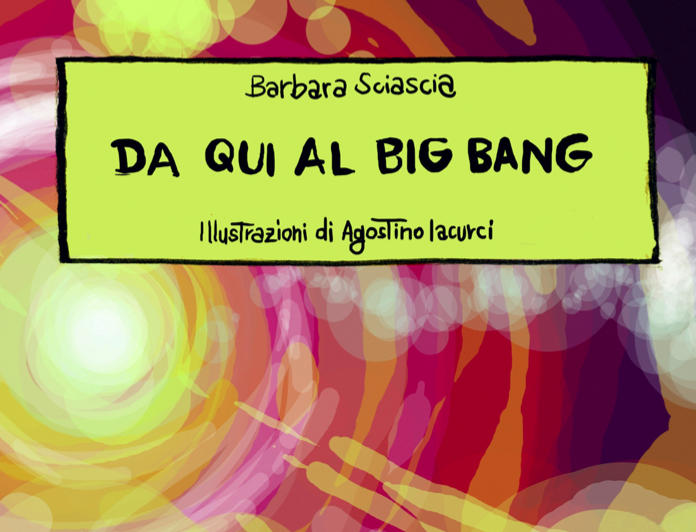 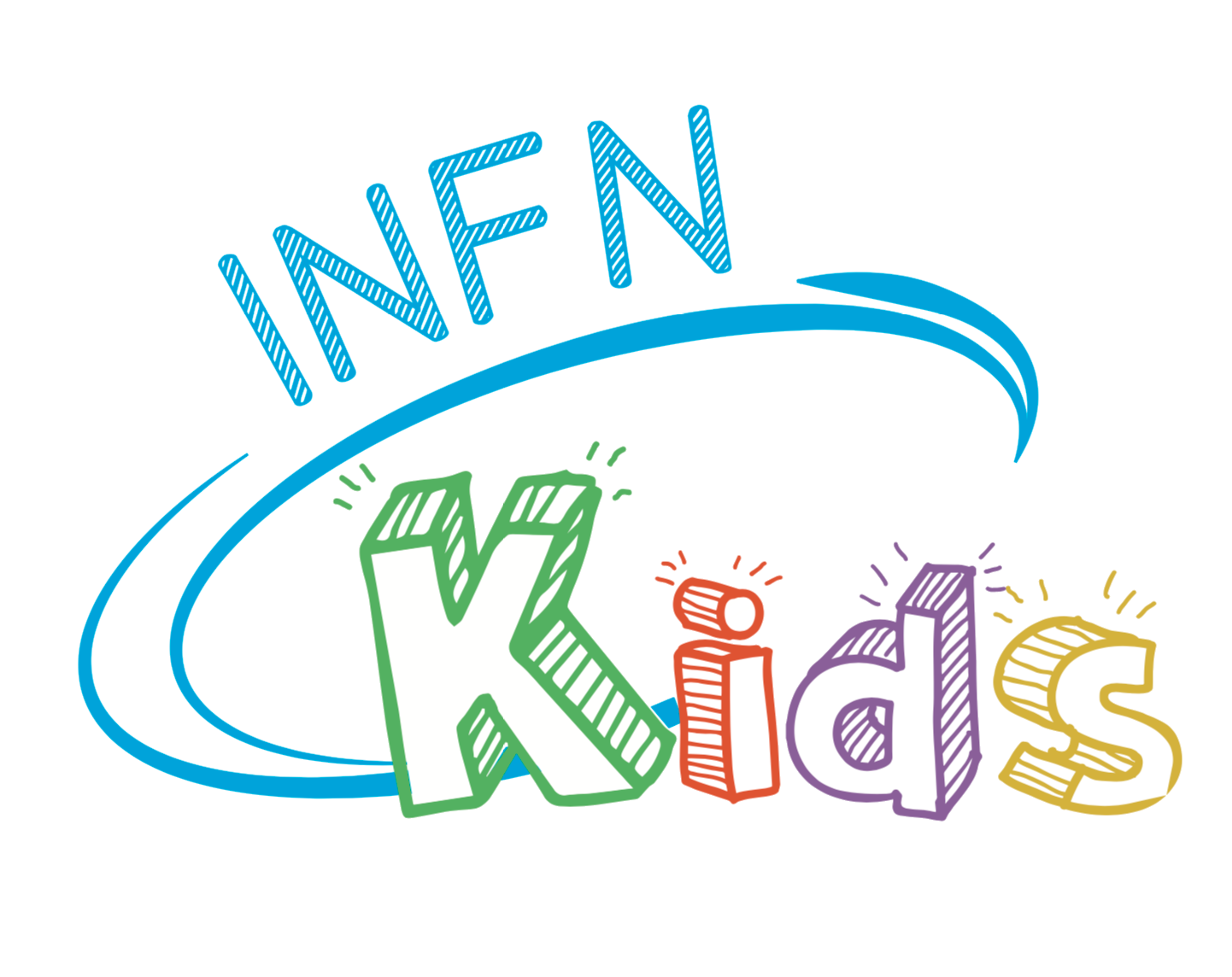 Libri e audiolibri – in progettazione
Recensioni di libri 


Realizzazione di video con tecnica kamishibai (project work Master UniPD)
e video con illustrazioni che accompagnano voce narrante
Formato articolo per web o video YT
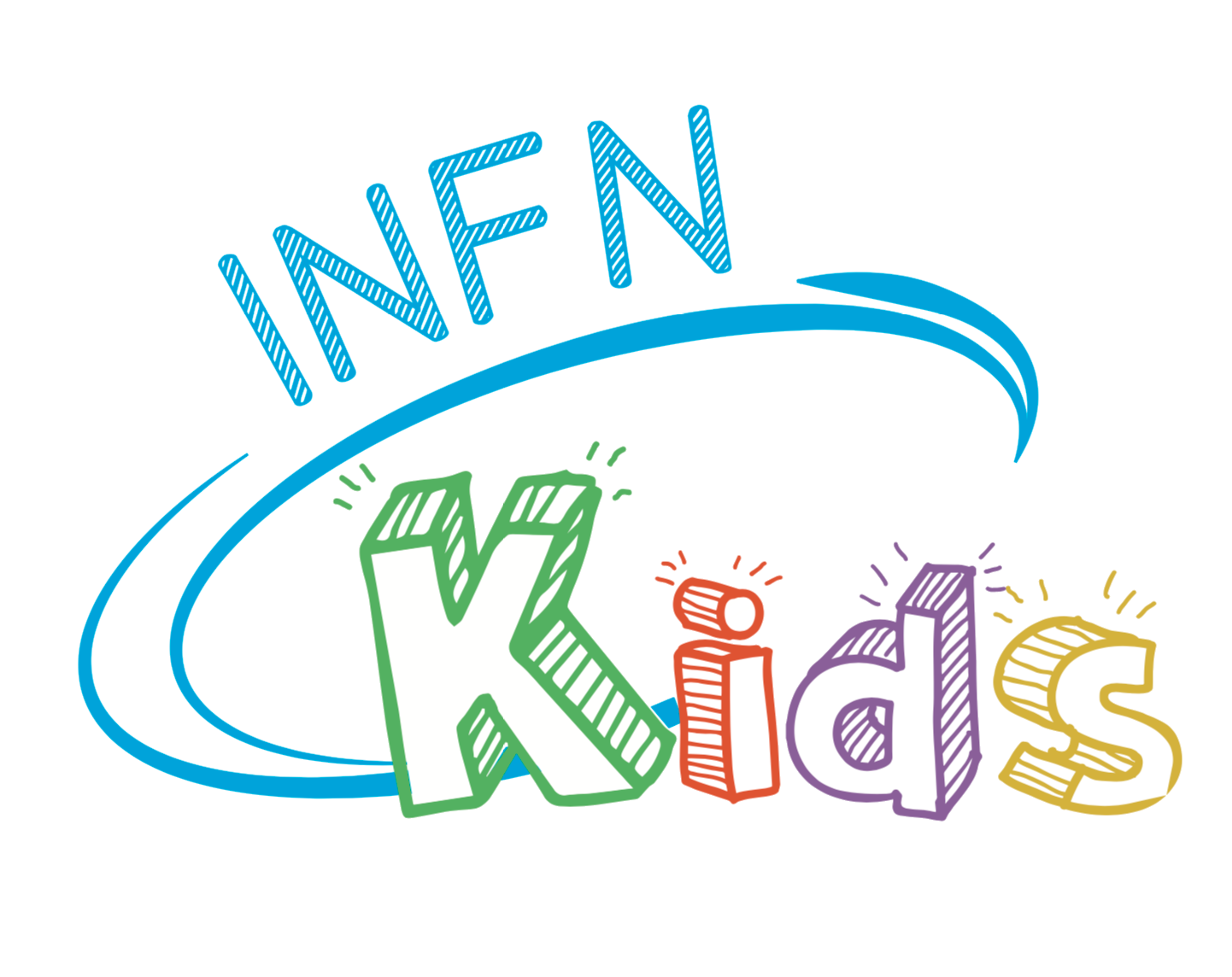 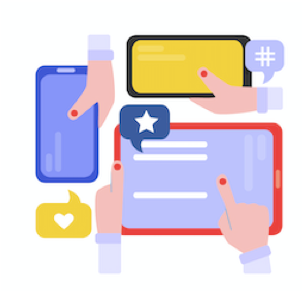 Video divulgativi
Brevi video per descrivere alcuni fenomeni naturali e concetti di fisica
Aurora Boreale
Buchi neri
La struttura dell'atomo

Dirette su YT con racconti di scienza – in fase di studio
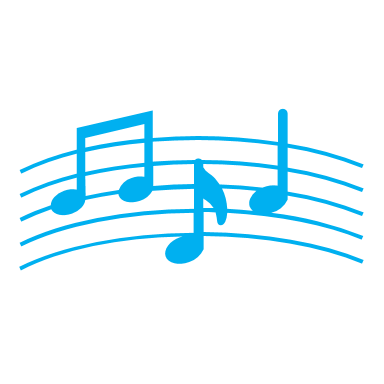 Filastrocche
Realizzazione testi (con musica) con target bambine e bambini della Scuola
dell’Infanzia
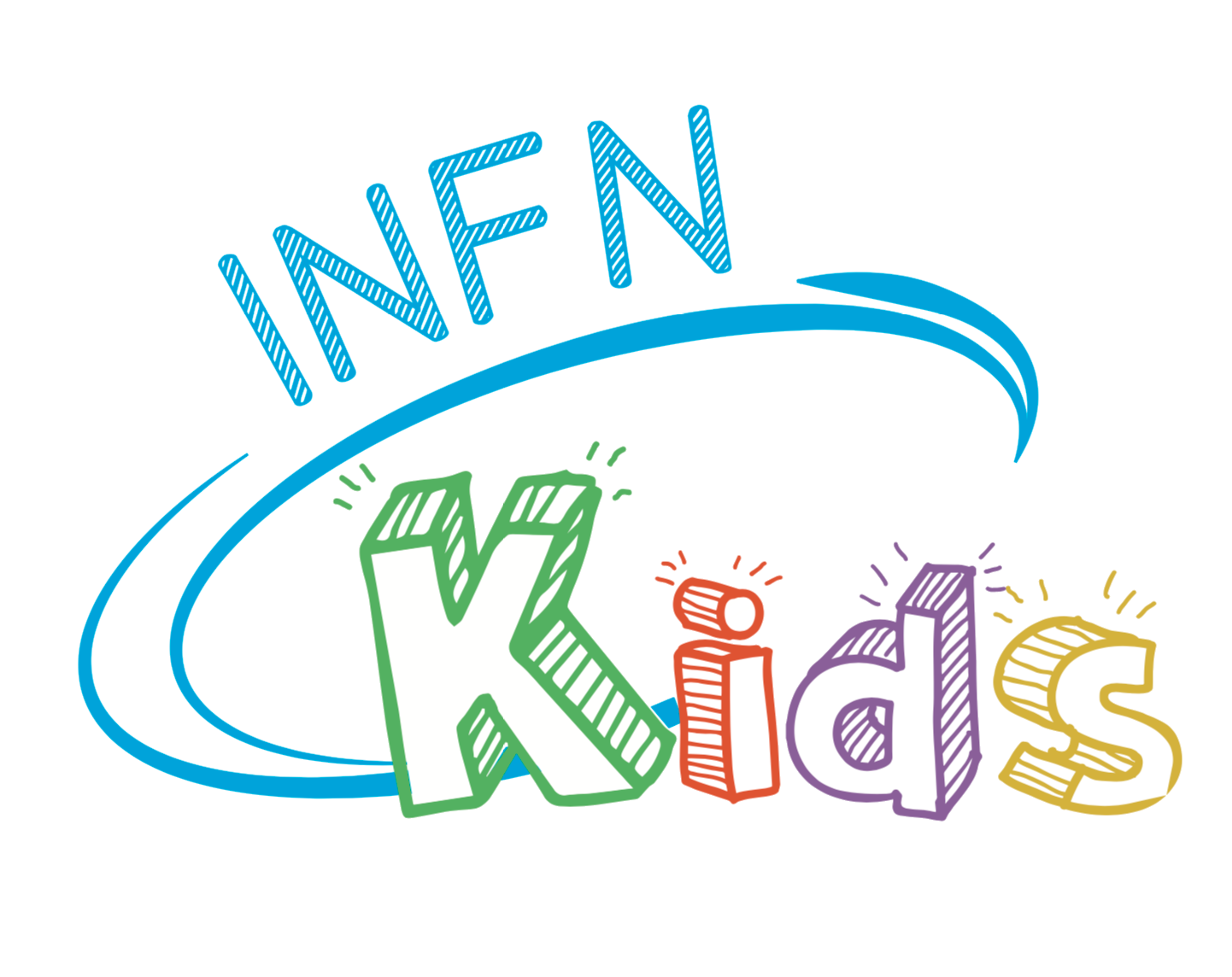 Racconto/Gioco
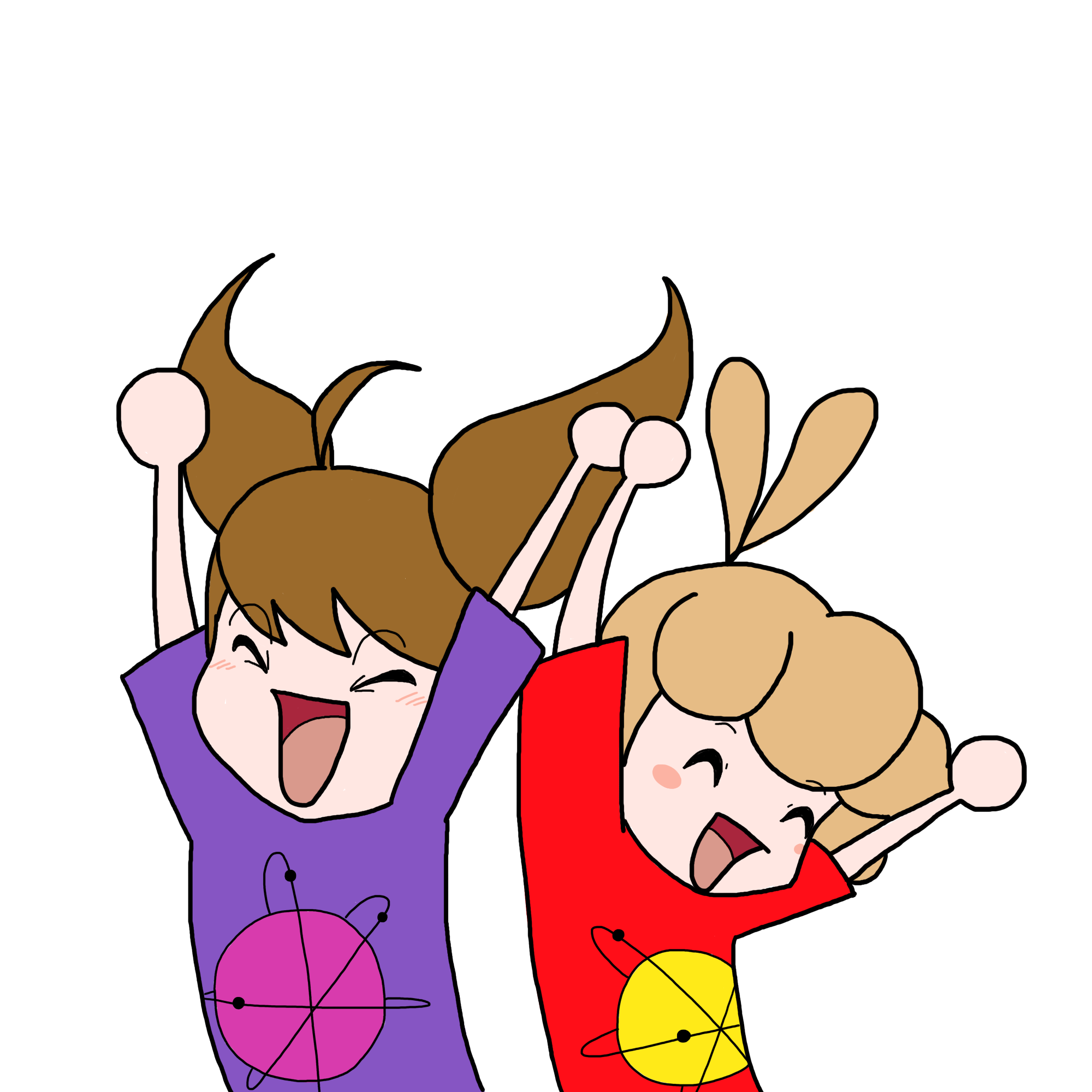 I fumetti di Leo&Alice
Obiettivo: stimolare la curiosità e anche la creatività
Target: bambine e bambini dai 6 anni
Strumenti: fumetti, giochi di enigmistica, disegni da colorare
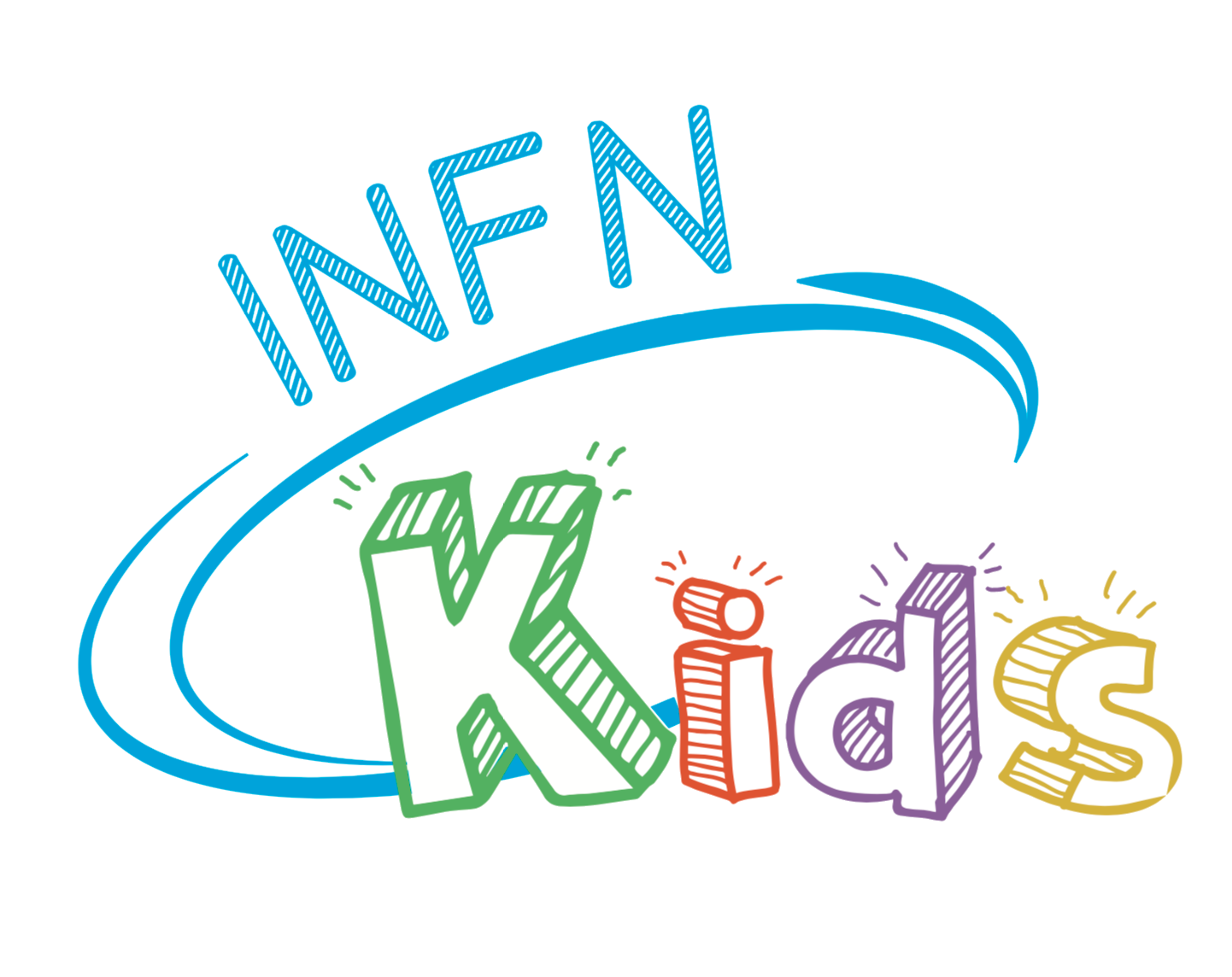 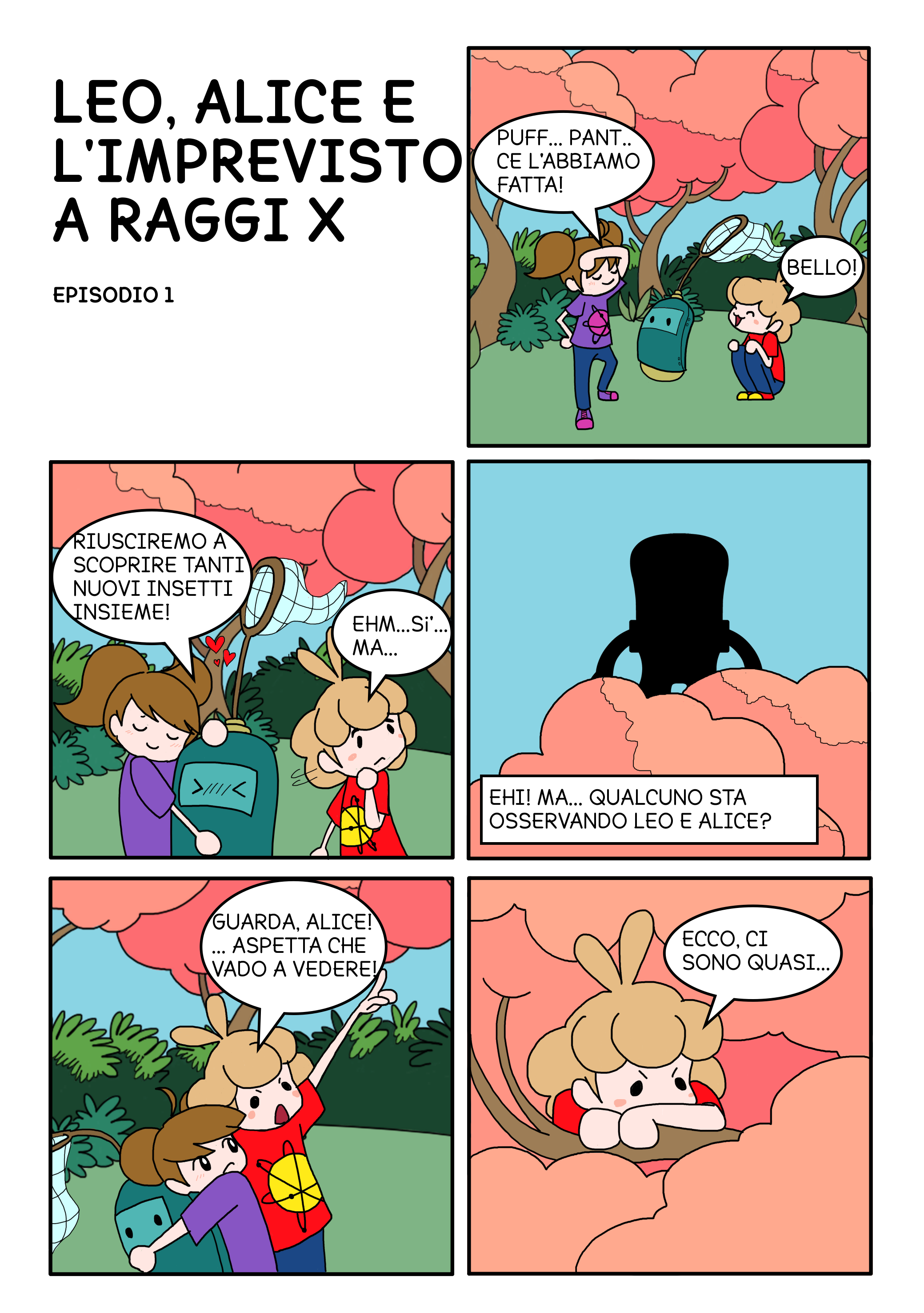 Racconto/Gioco
Storia in due episodi pubblicata sul sito web di INFN Kidshttps://web.infn.it/infn-kids/giochi/leo-alice-e-limprevisto-a-raggi-x-episodio-1/https://web.infn.it/infn-kids/giochi/leo-alice-e-limprevisto-a-raggi-x-episodio-2/
In collaborazione con Hamamatsu Italia
Anche preparate versioni in inglese e giapponese
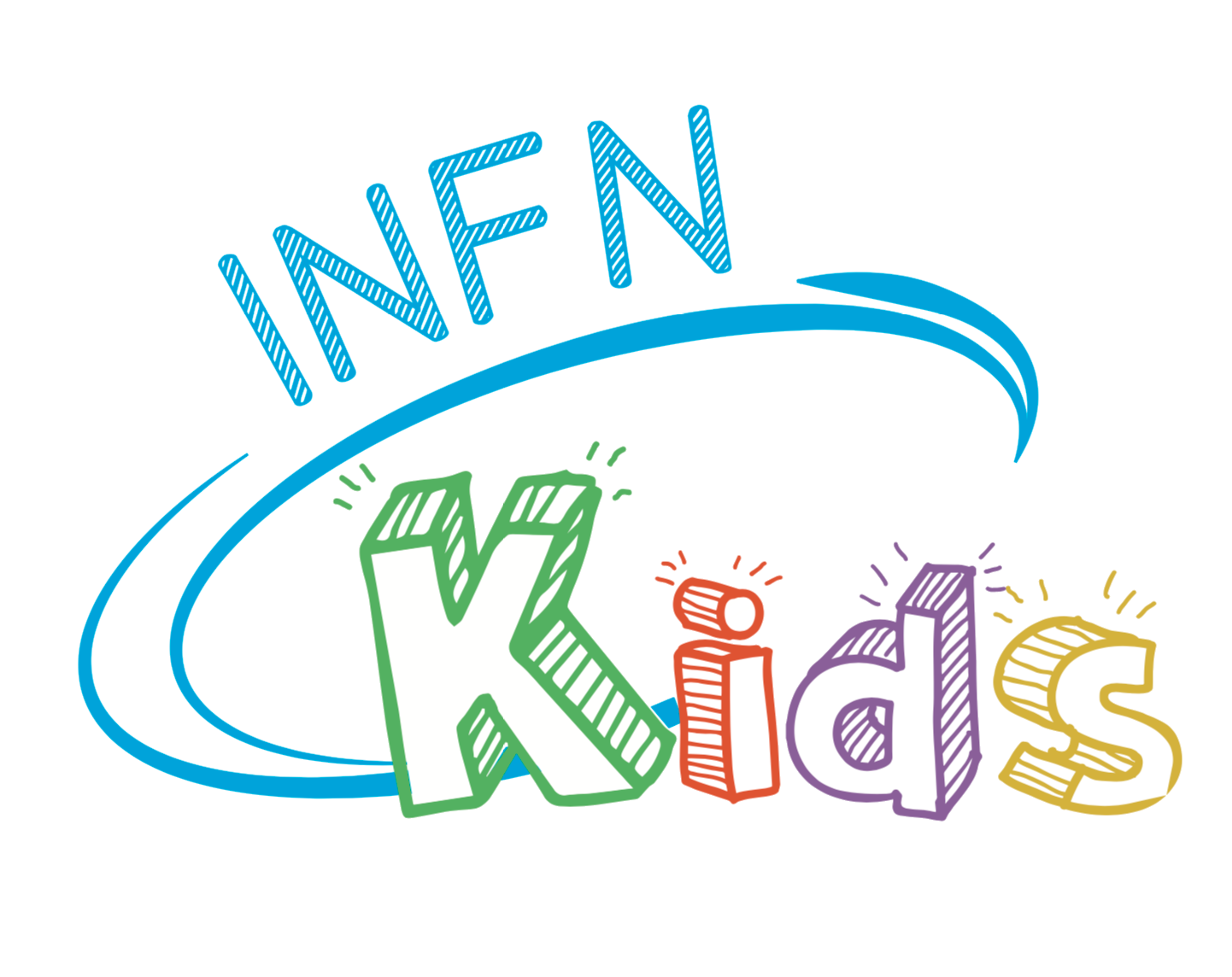 Leo, Alice e l'imprevisto a raggi X
Tema: spiegare il principio della radiografia
Non c'è alcun riferimento a prodotti Hamamatsu
C'è la collaborazione fra i nostri protagonisti (Leo e Alice) e la "mascotte" Hamamatsu Photon Boy
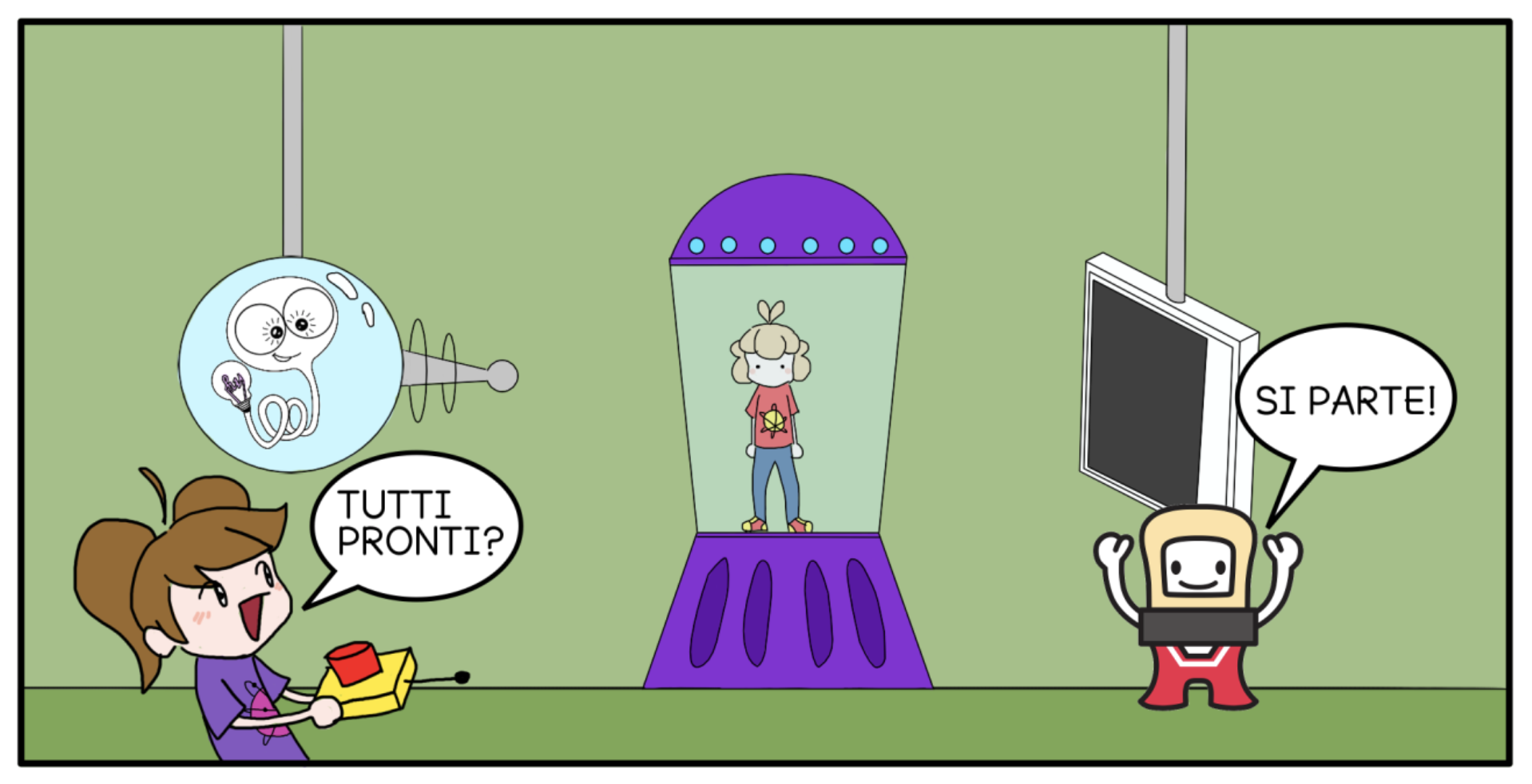 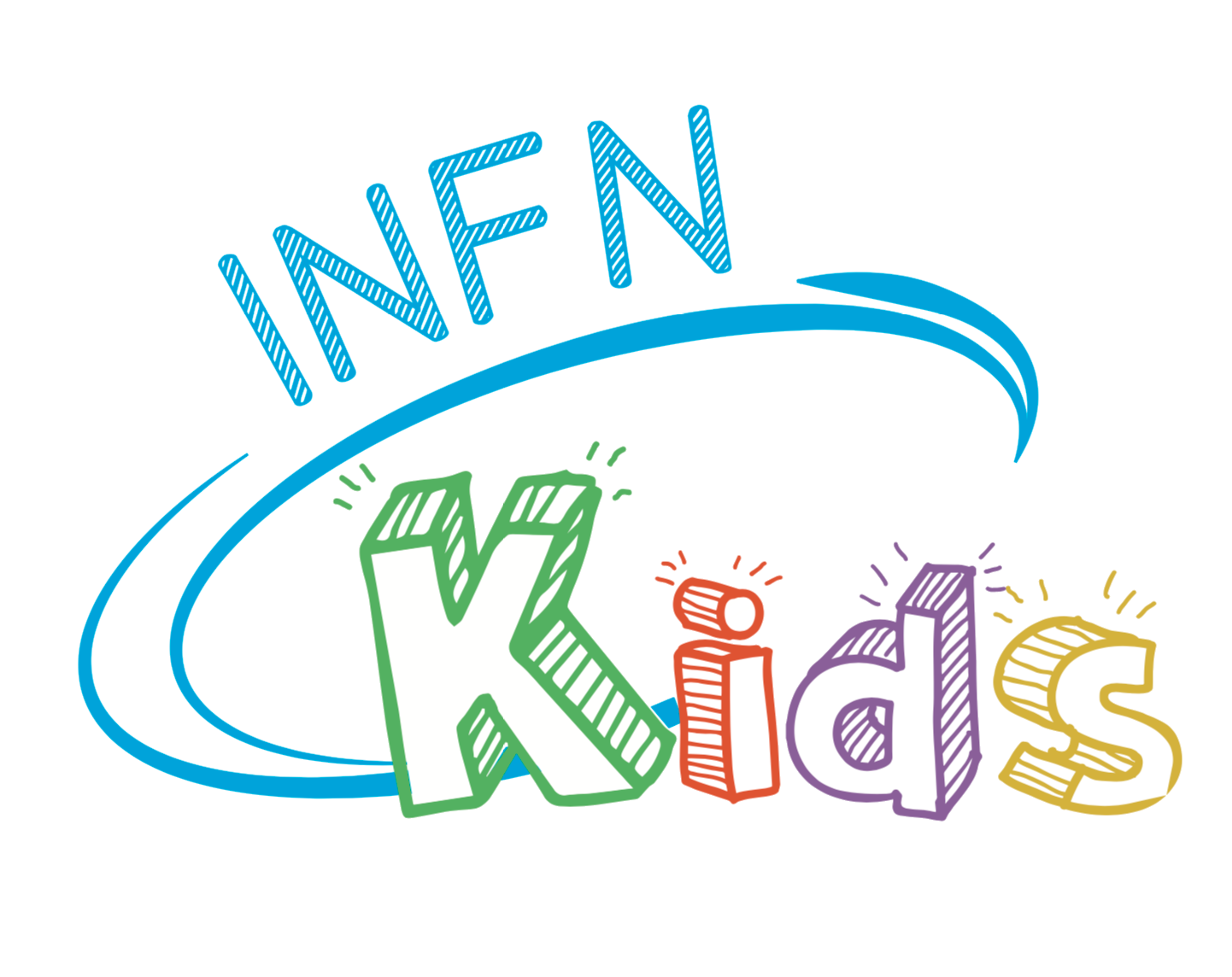 Qualche spiegazione
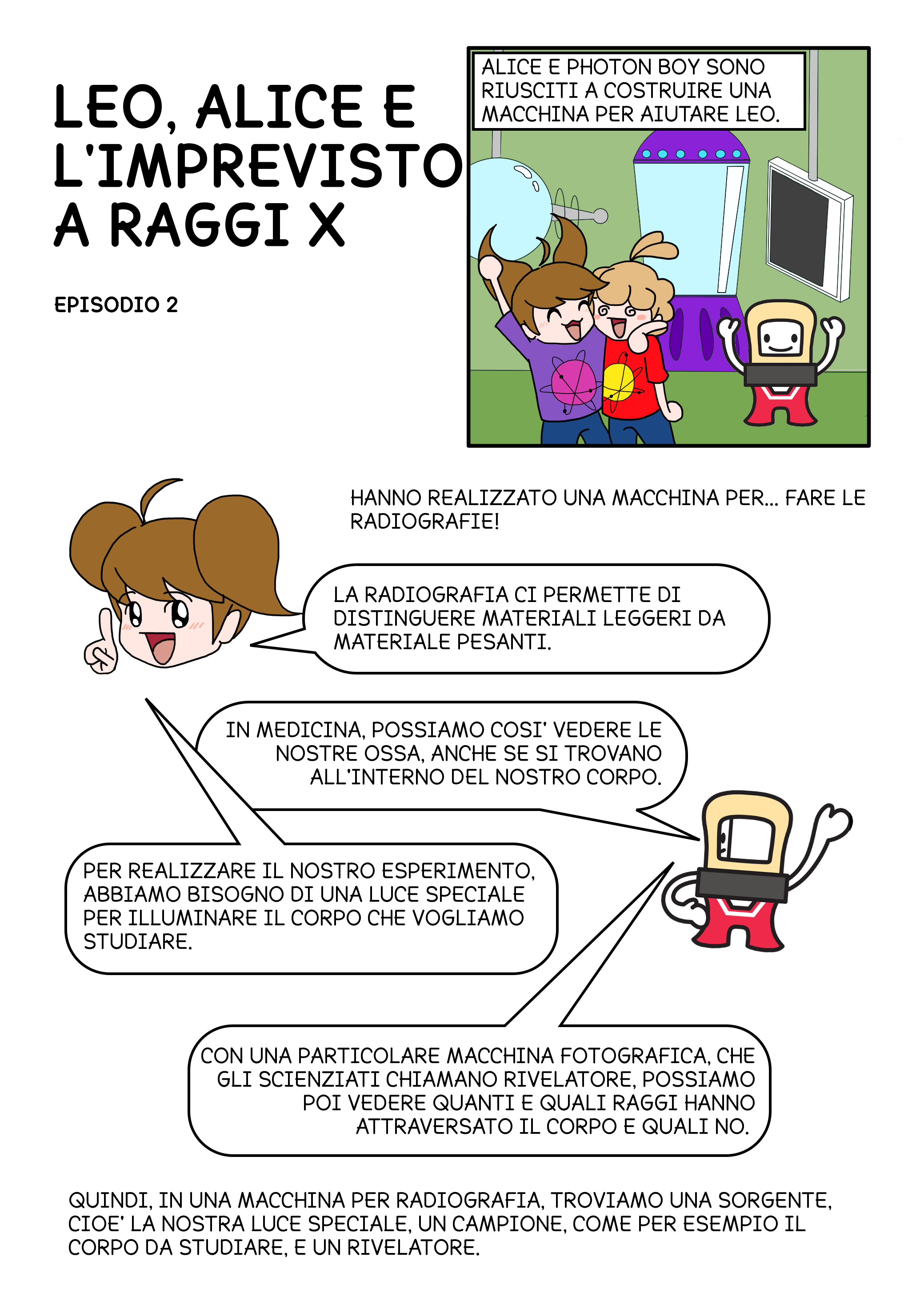 Leo, Alice e l'imprevisto a raggi X
Giochi, giochi!
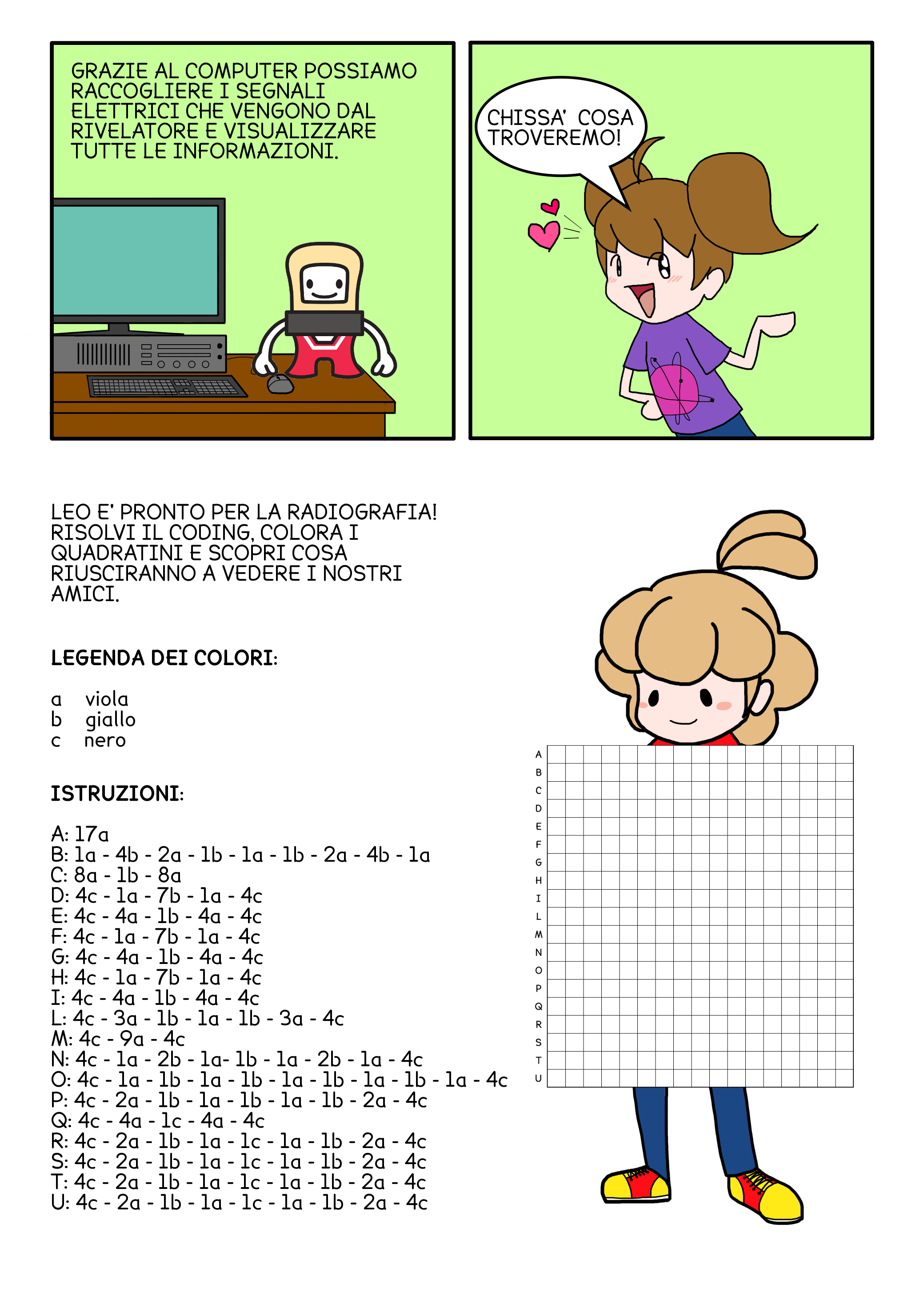 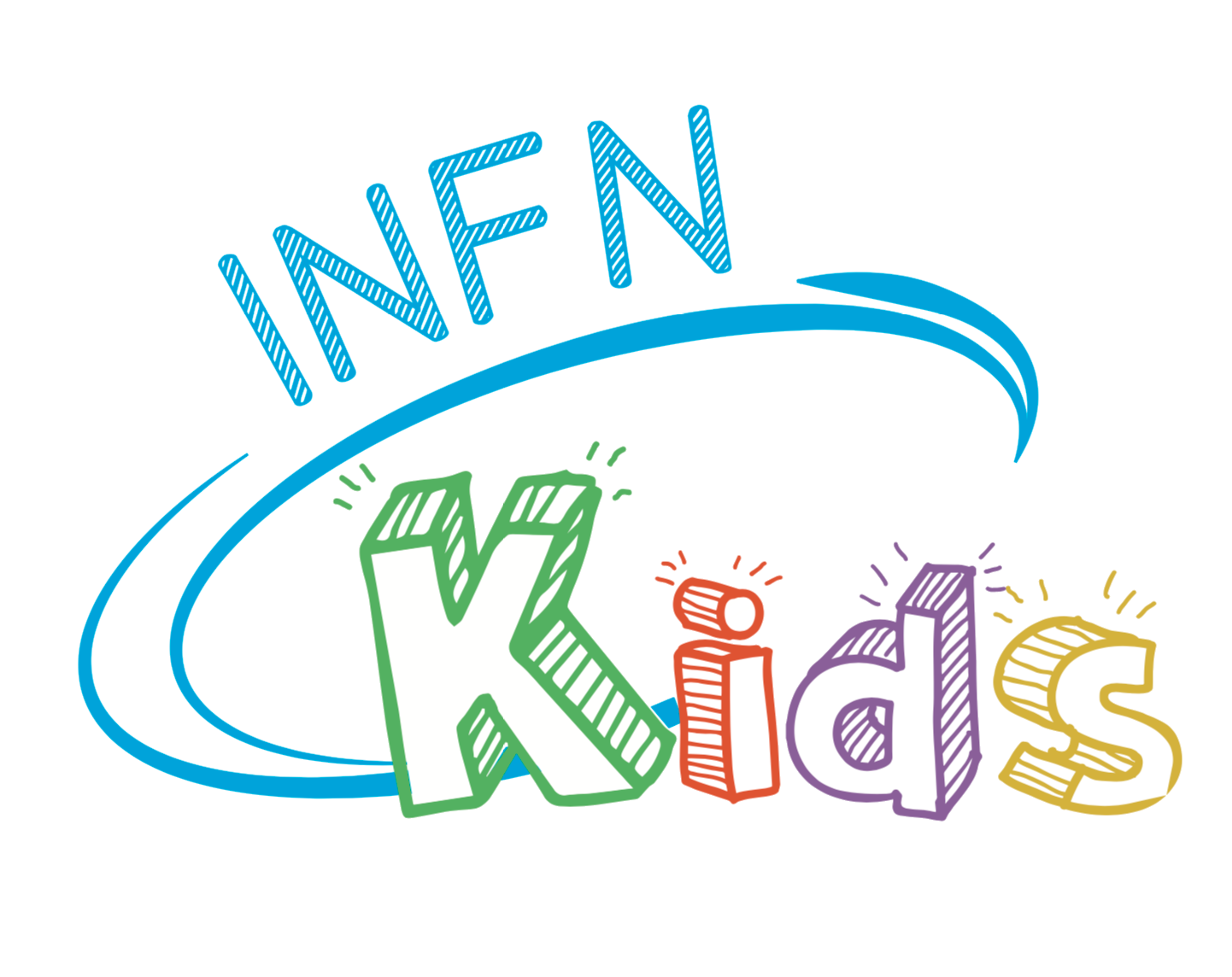 Racconto/Gioco – in progettazione
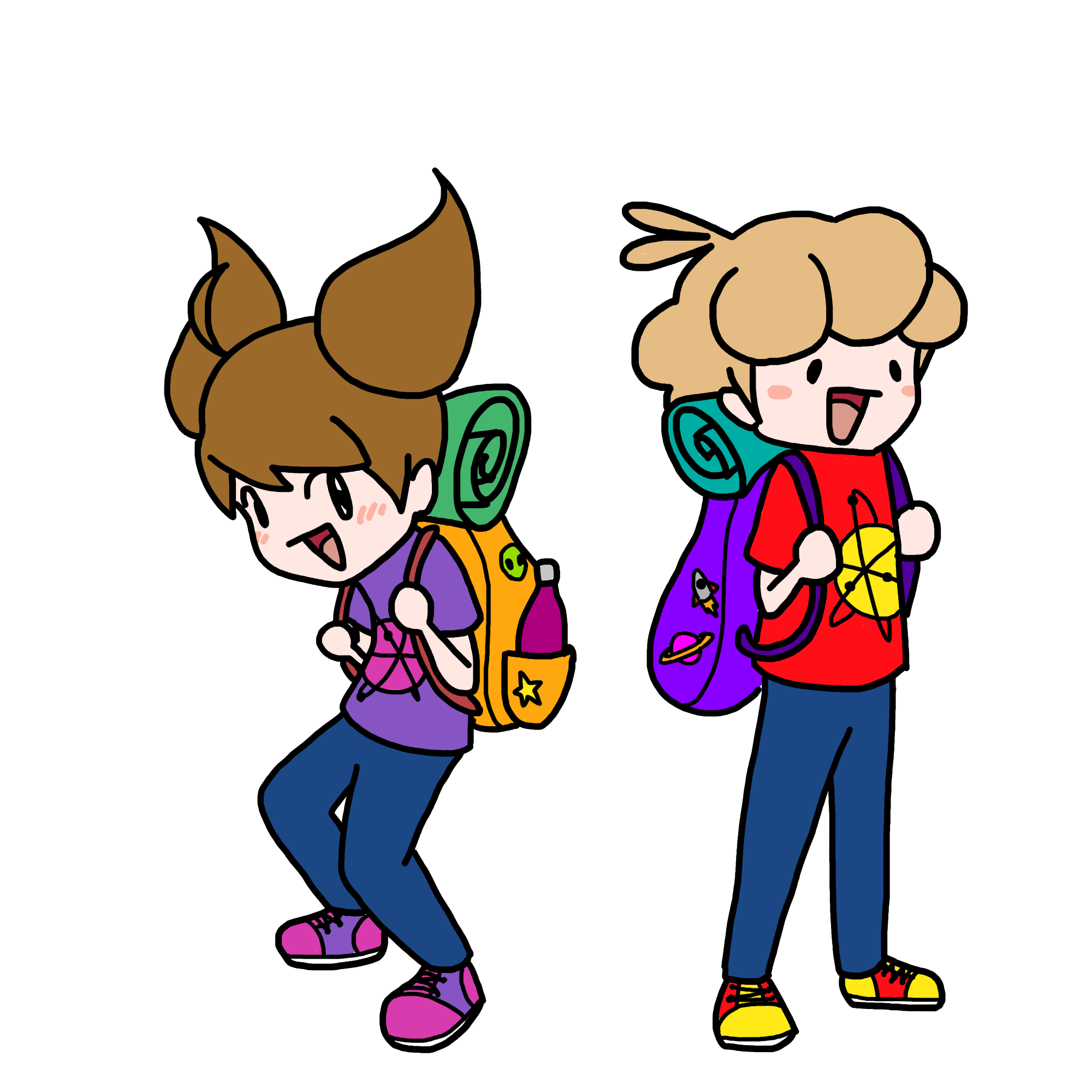 Leo e Alice stanno per tornare
Stay
tuned
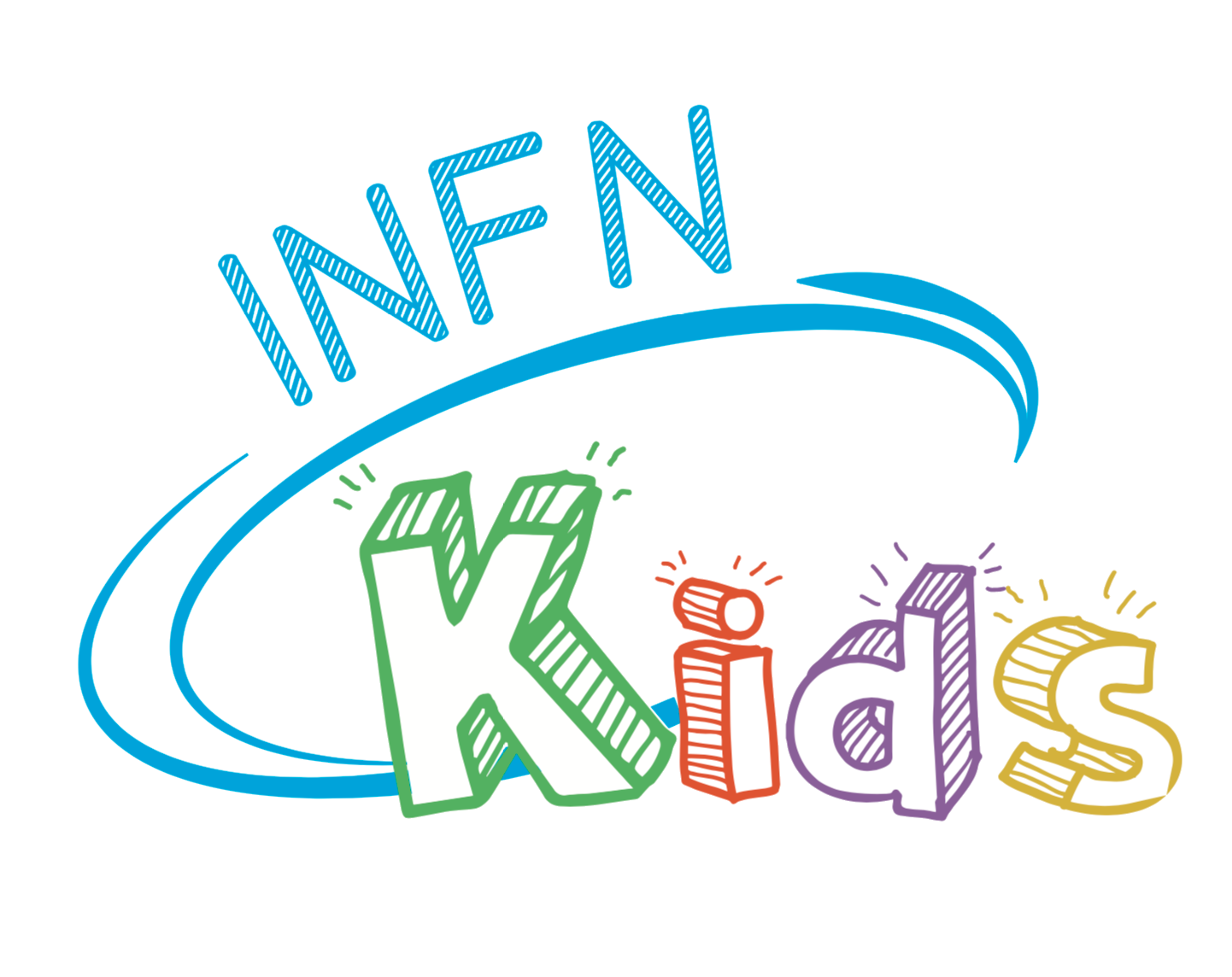 Gioco  - in progettazione
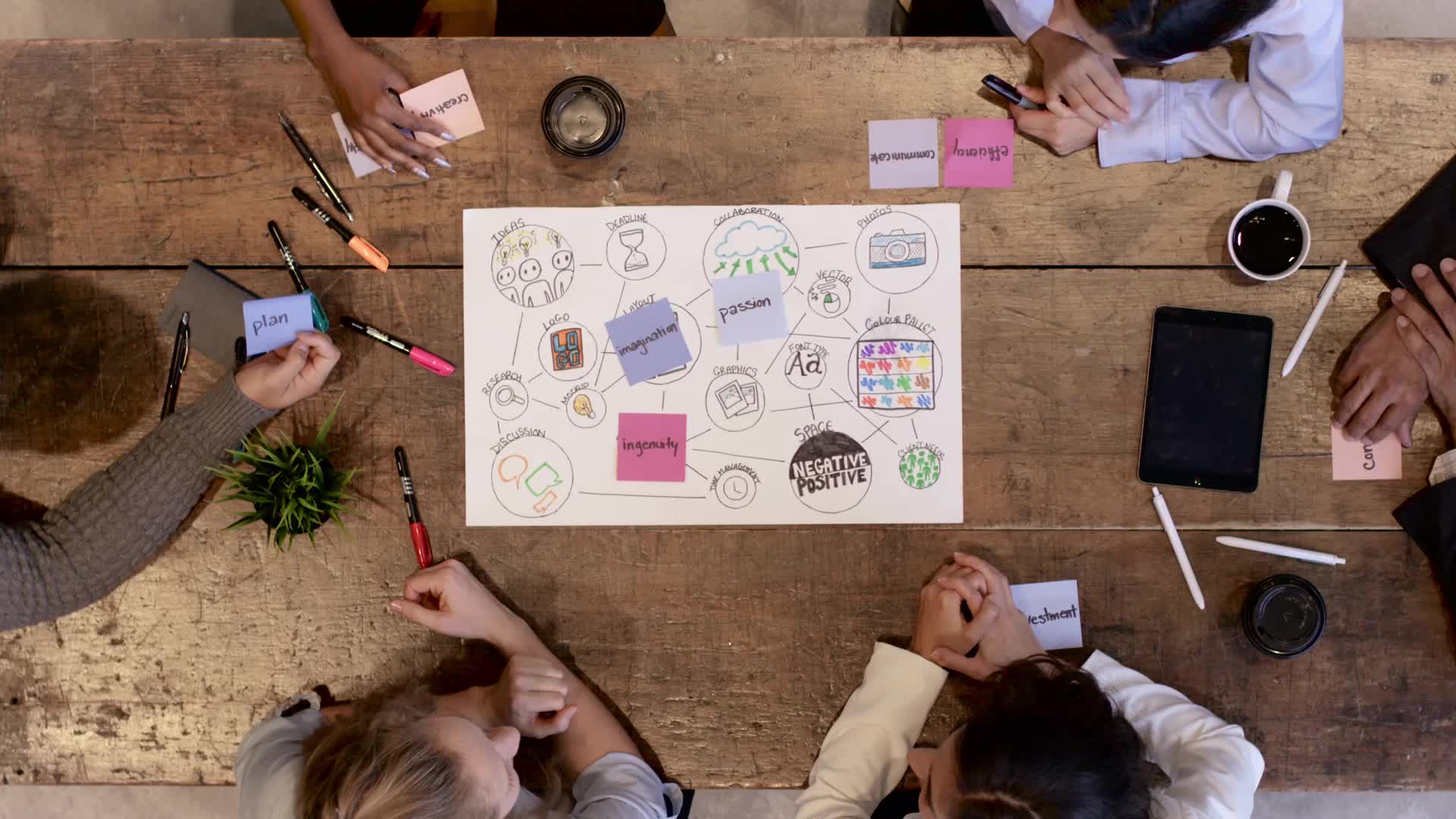 Gruppo di lavoro appena "attivato"
Dall'esperienza di Acceleropoly (e non solo)… nuovo gioco dell'oca con i personaggi di INFN Kids
Per festival e eventi
Esperienza diretta
Laboratori didattici nelle Scuole – tele-laboratori didattici
FERRARA
Attività in presenza con 6 classi - provincia di Ferrara – laboratorio con attività dimostrative

TORINO
Attività in presenza con 2 classi – provincia di Torino – laboratorio con attività dimostrative

PADOVA
Attività in presenza con 2 classi – provincia di Padova – laboratorio con attività dimostrative

LNF
Attività in presenza con 2 classi – Roma – racconti di scienza

Circa 270 partecipanti
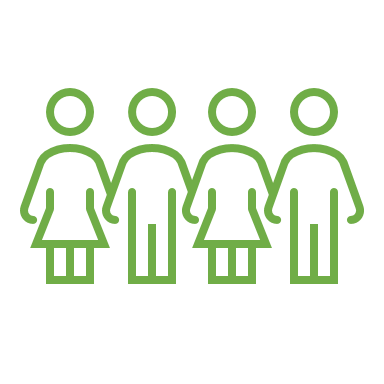 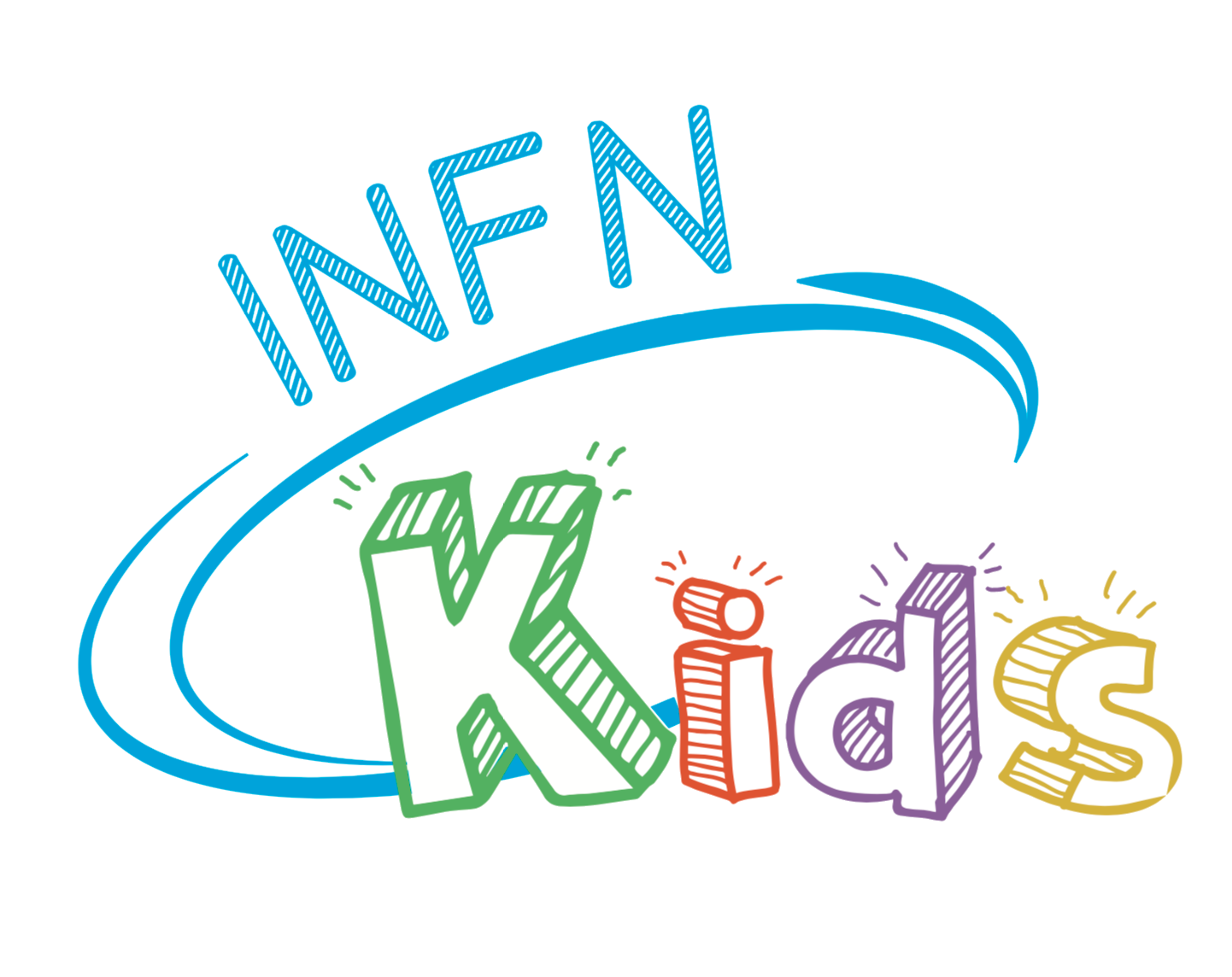 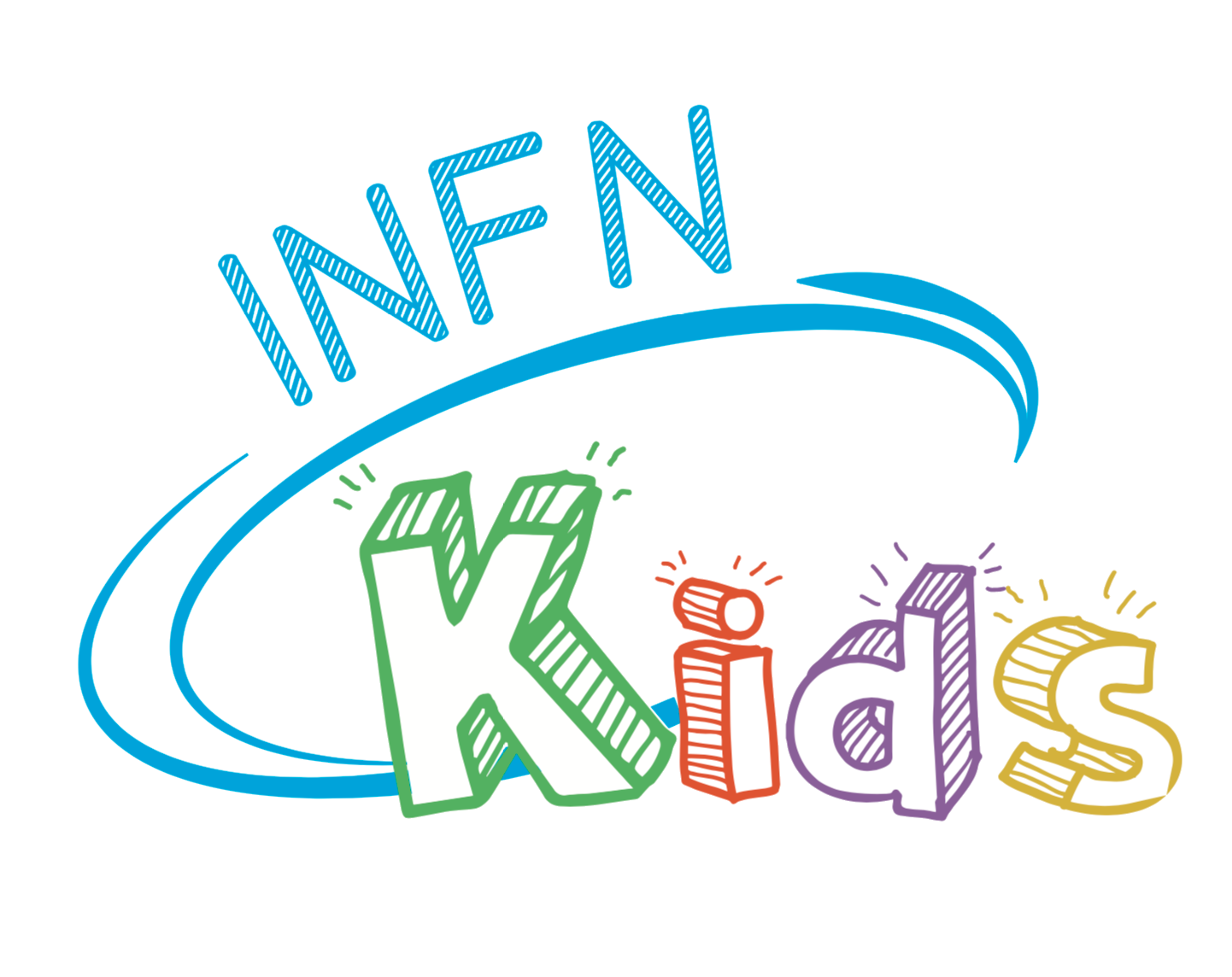 Esperienza diretta
Laboratori didattici nelle Scuole – tele-laboratori didattici
In collaborazione con INFN Ufficio Comunicazione
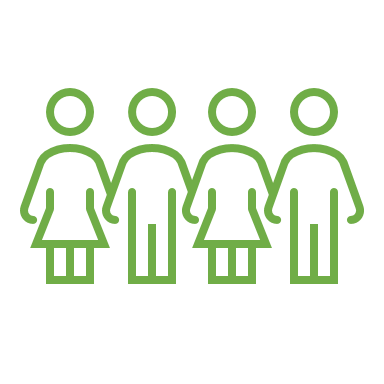 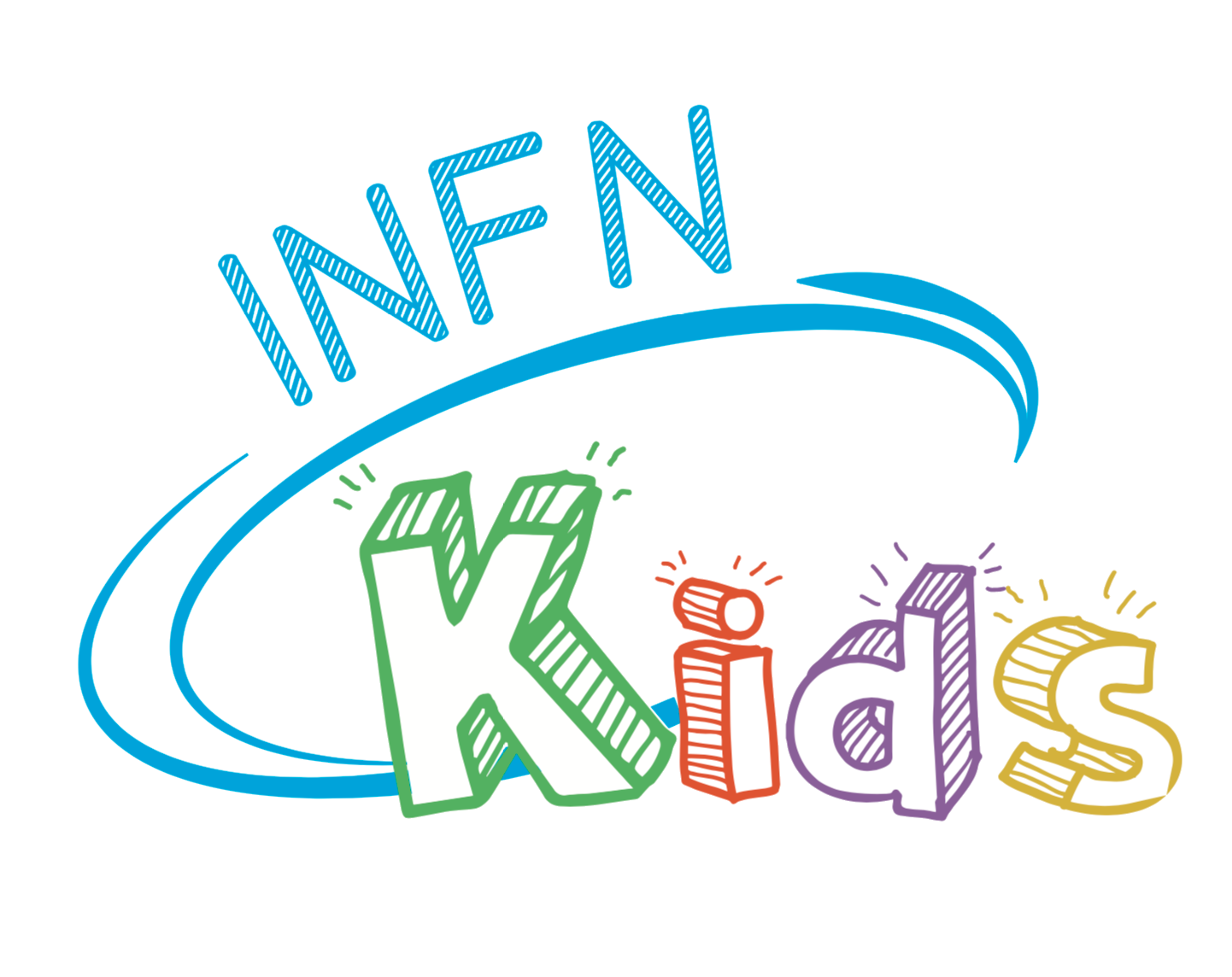 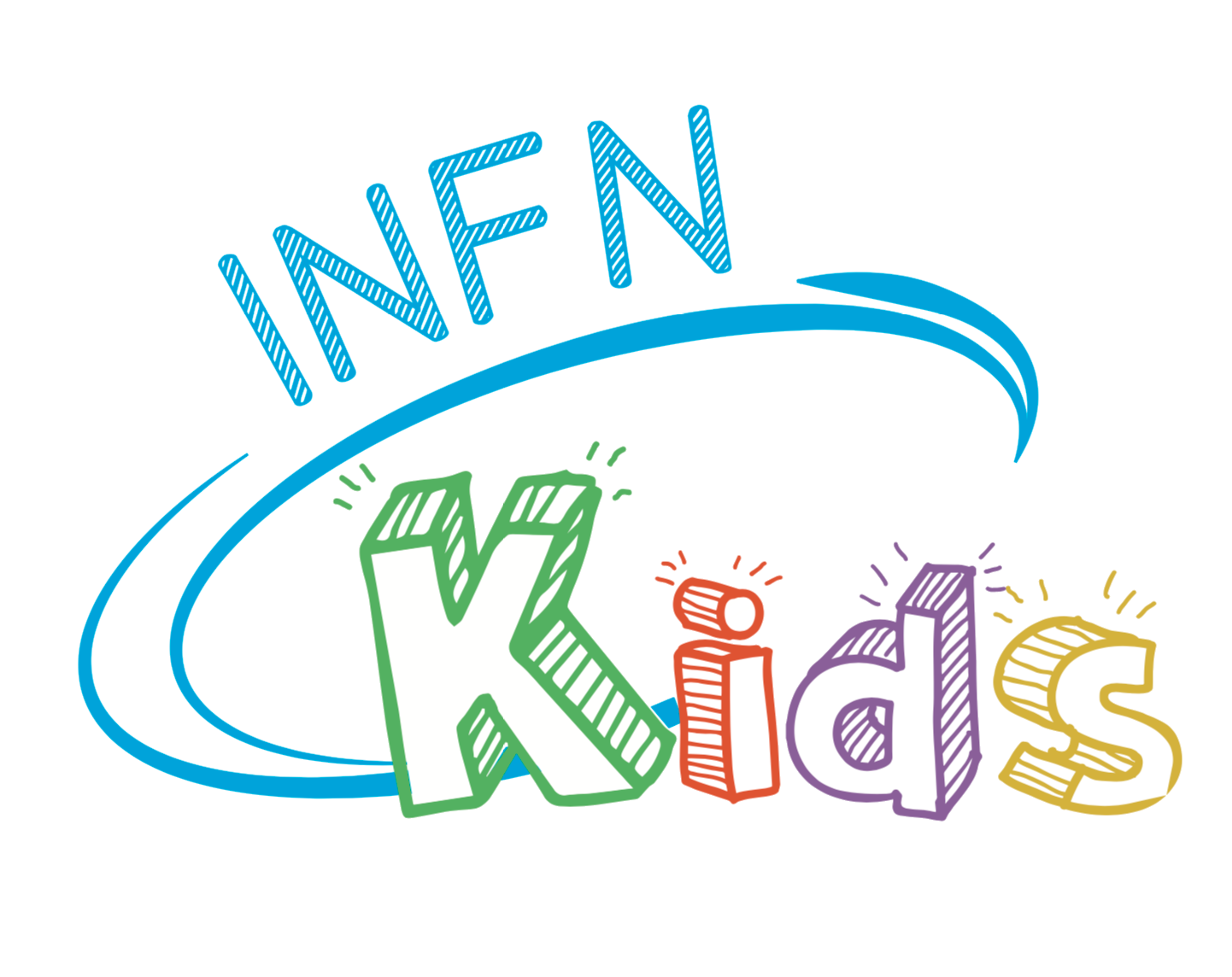 Esperienza diretta – in progettazione
Tele-laboratori didattici per settimana della scienza
Laboratori didattici interattivi su prenotazione
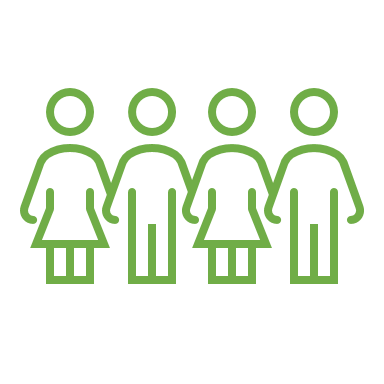 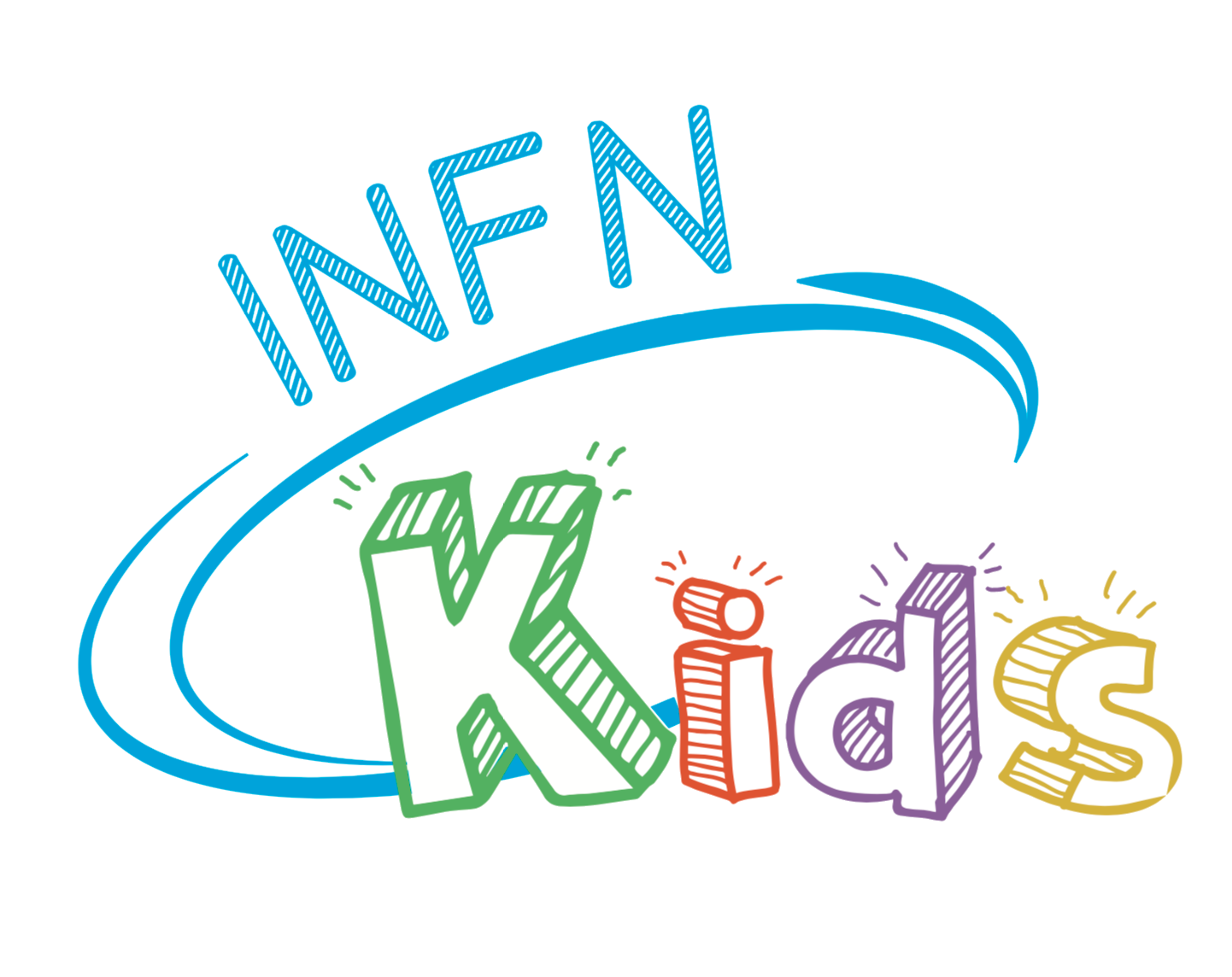 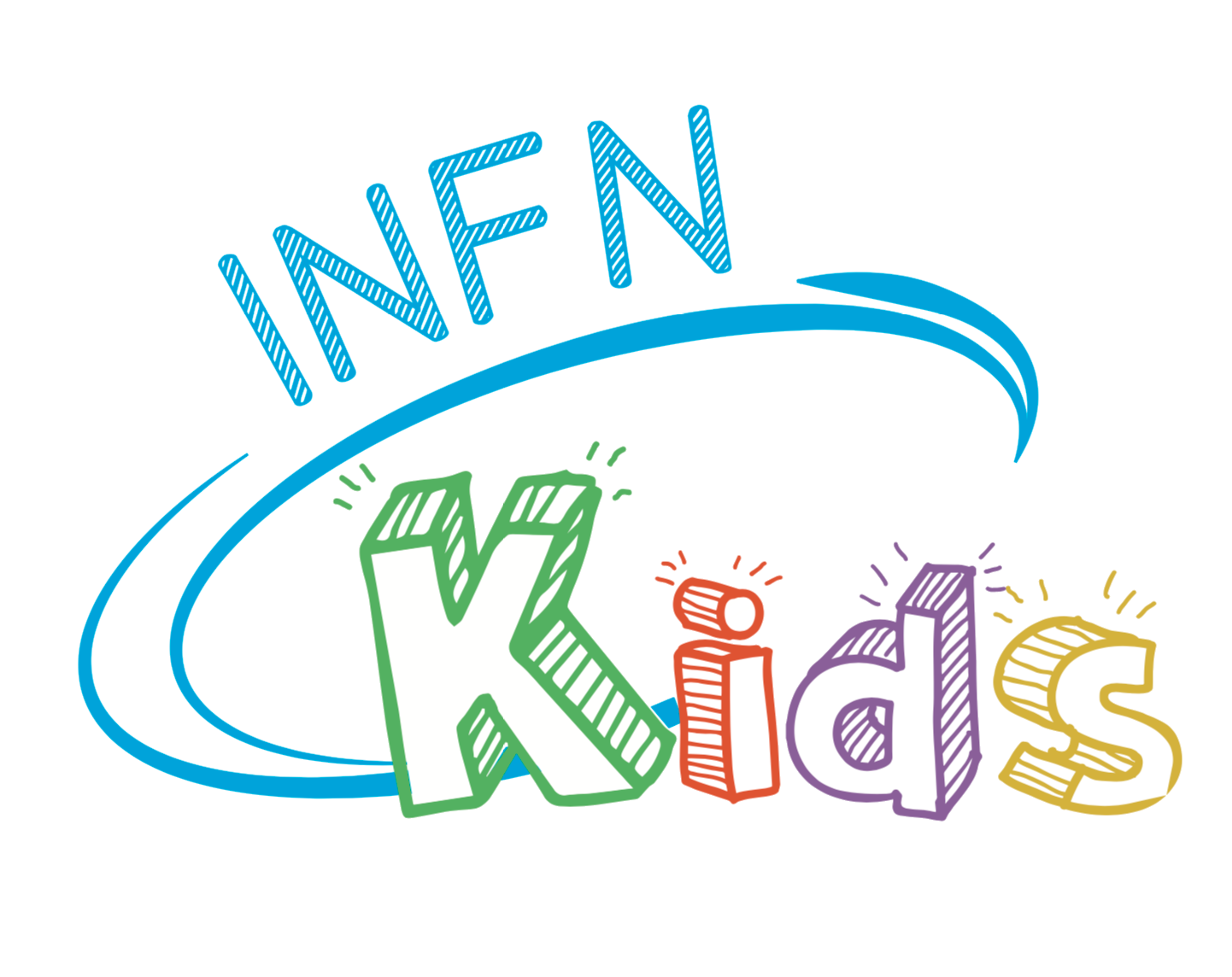 Esperienza diretta – in progettazione
Tele-laboratori didattici per settimana della scienza
Laboratori didattici interattivi su prenotazione
Summer Camp 2022 in presenza
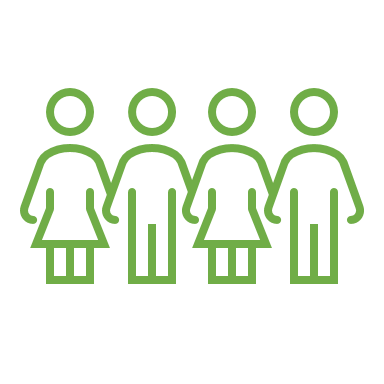 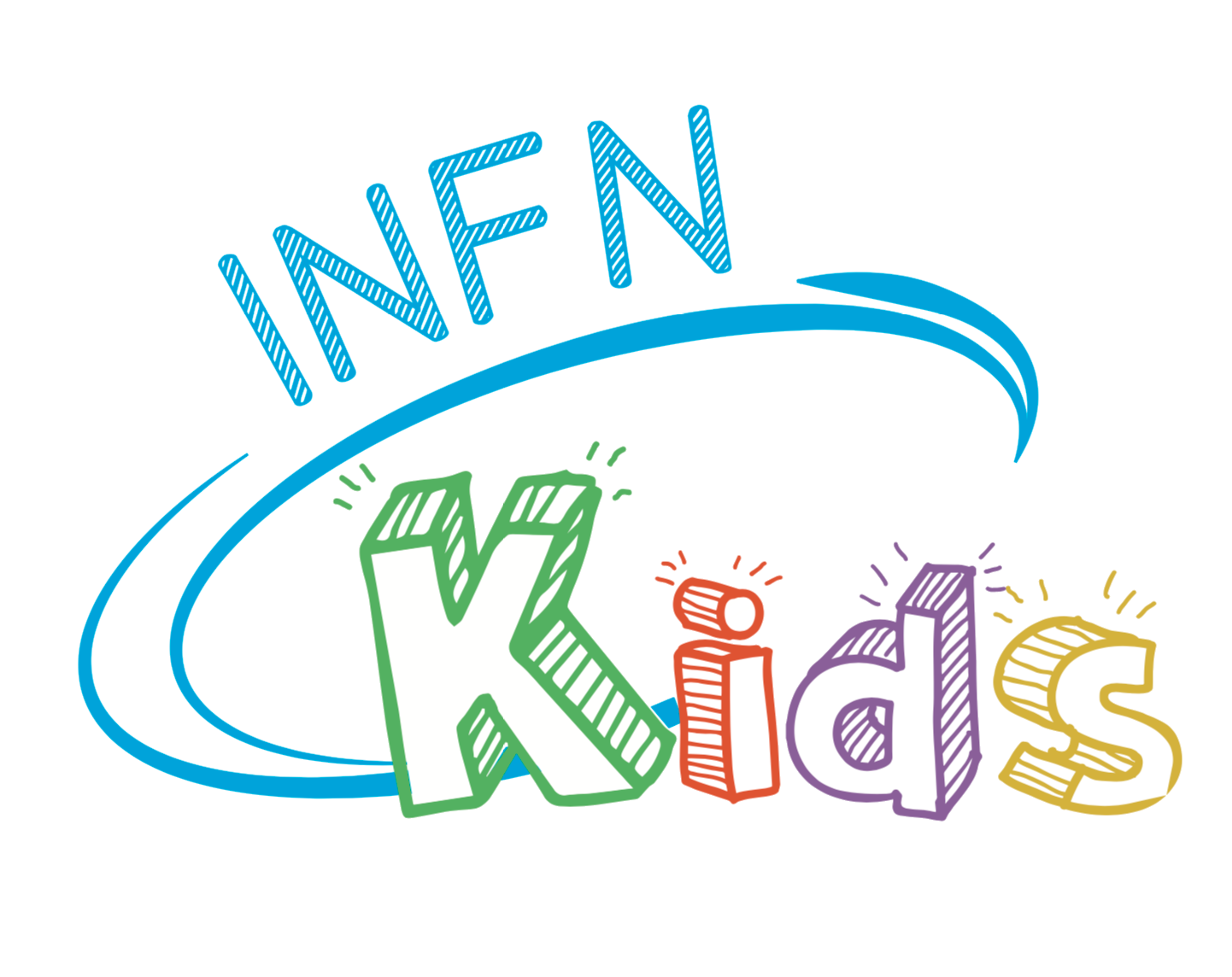 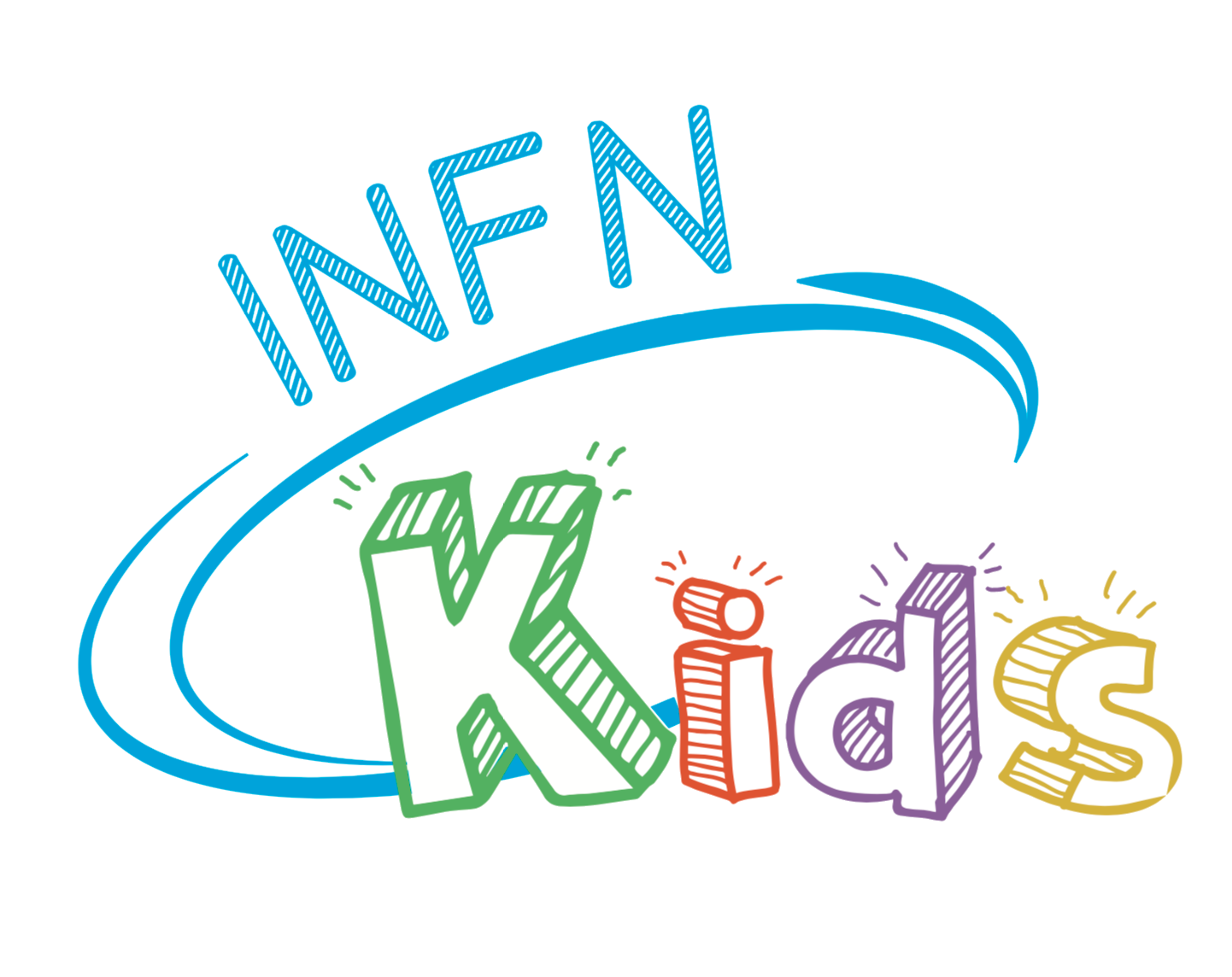 Esperienza diretta – in progettazione
Tele-laboratori didattici per settimana della scienza
Laboratori didattici interattivi su prenotazione
Summer Camp 2022 in presenza
Percorsi divulgativi comuni
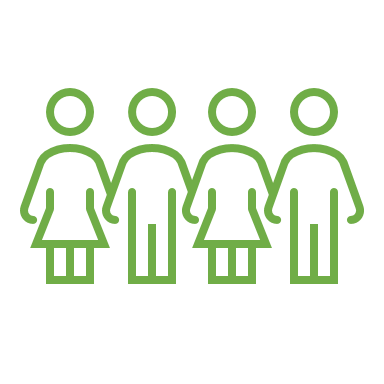 Onde gravitazionali
Clima
Energia
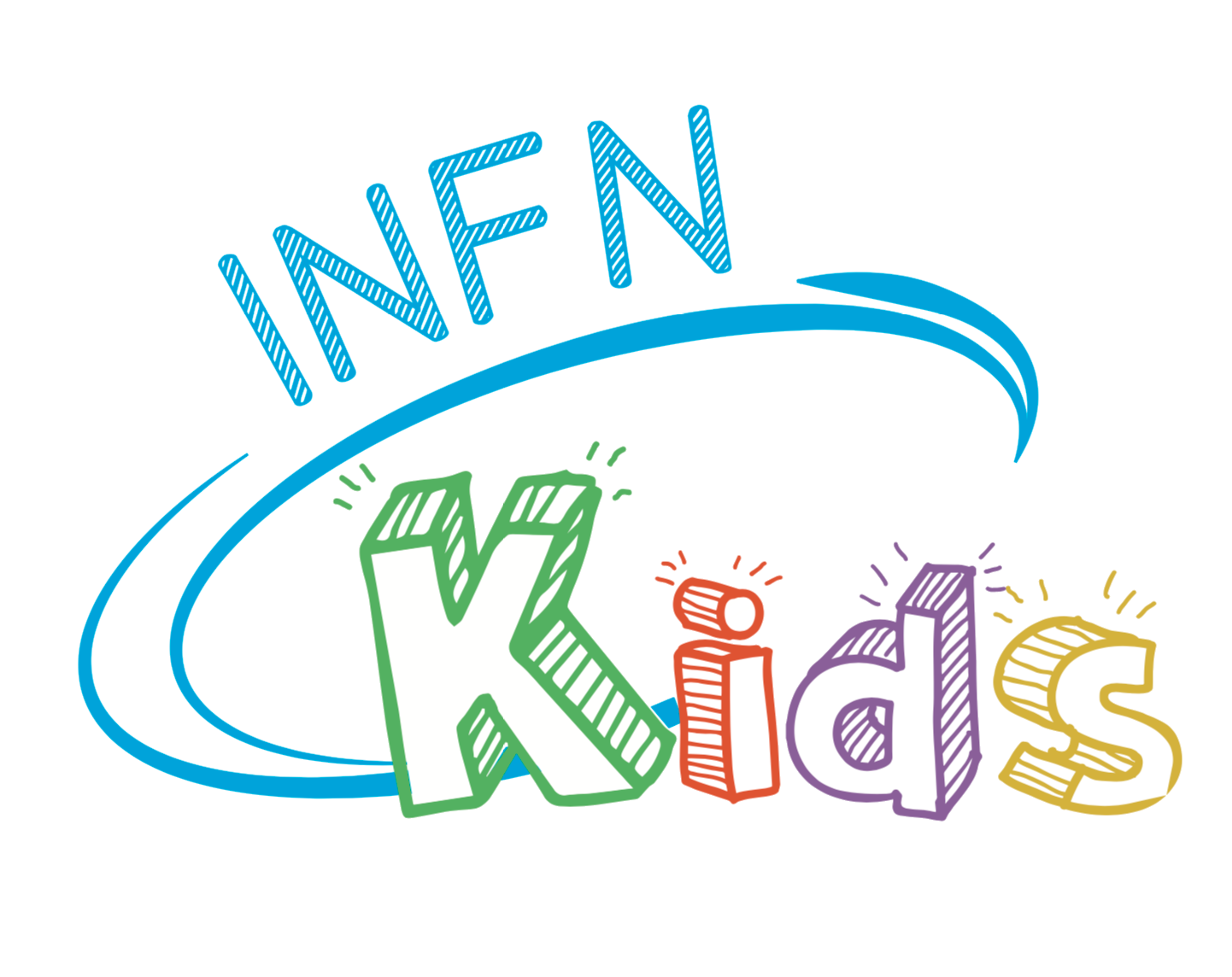 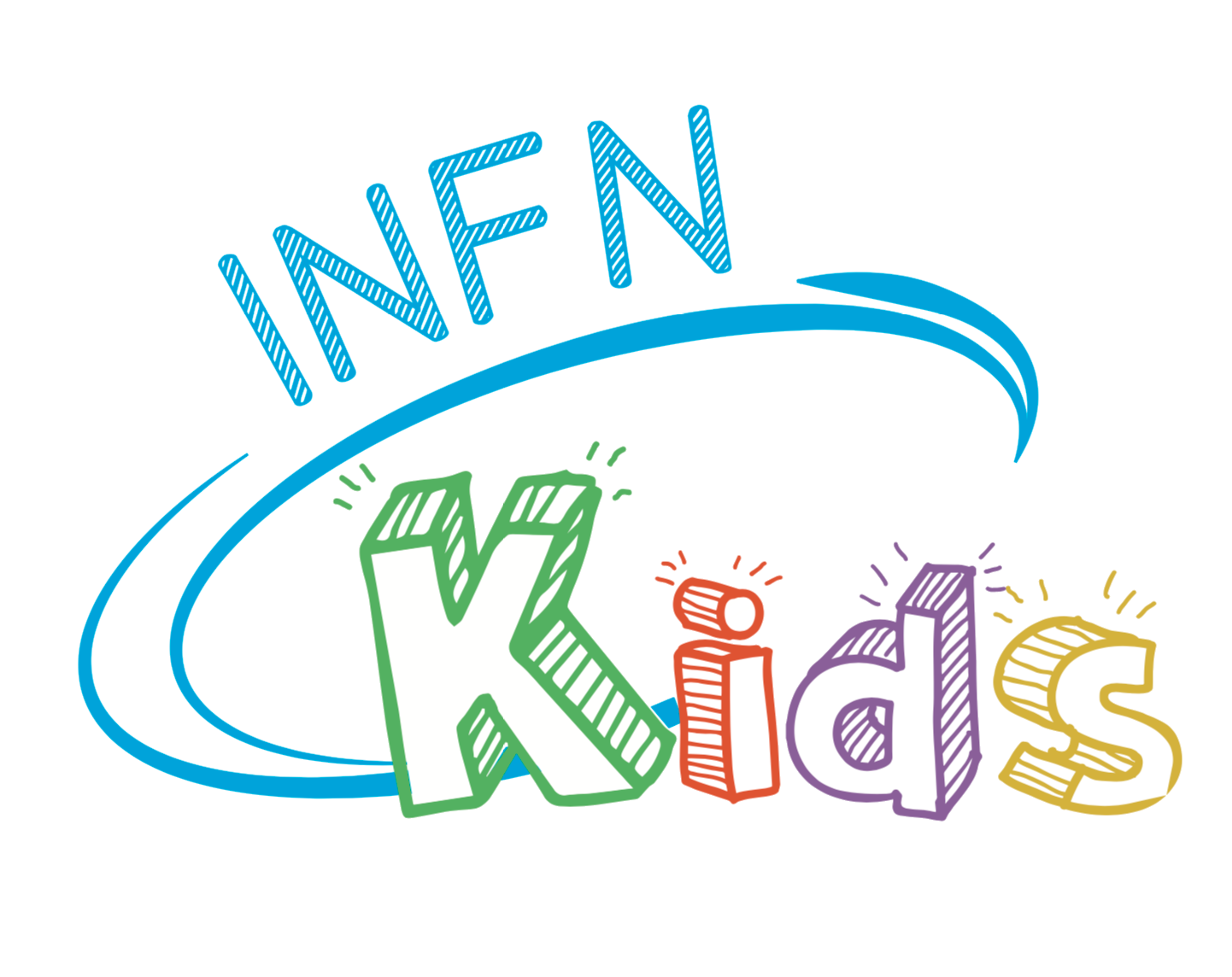 Racconto/gioco/esperienza diretta
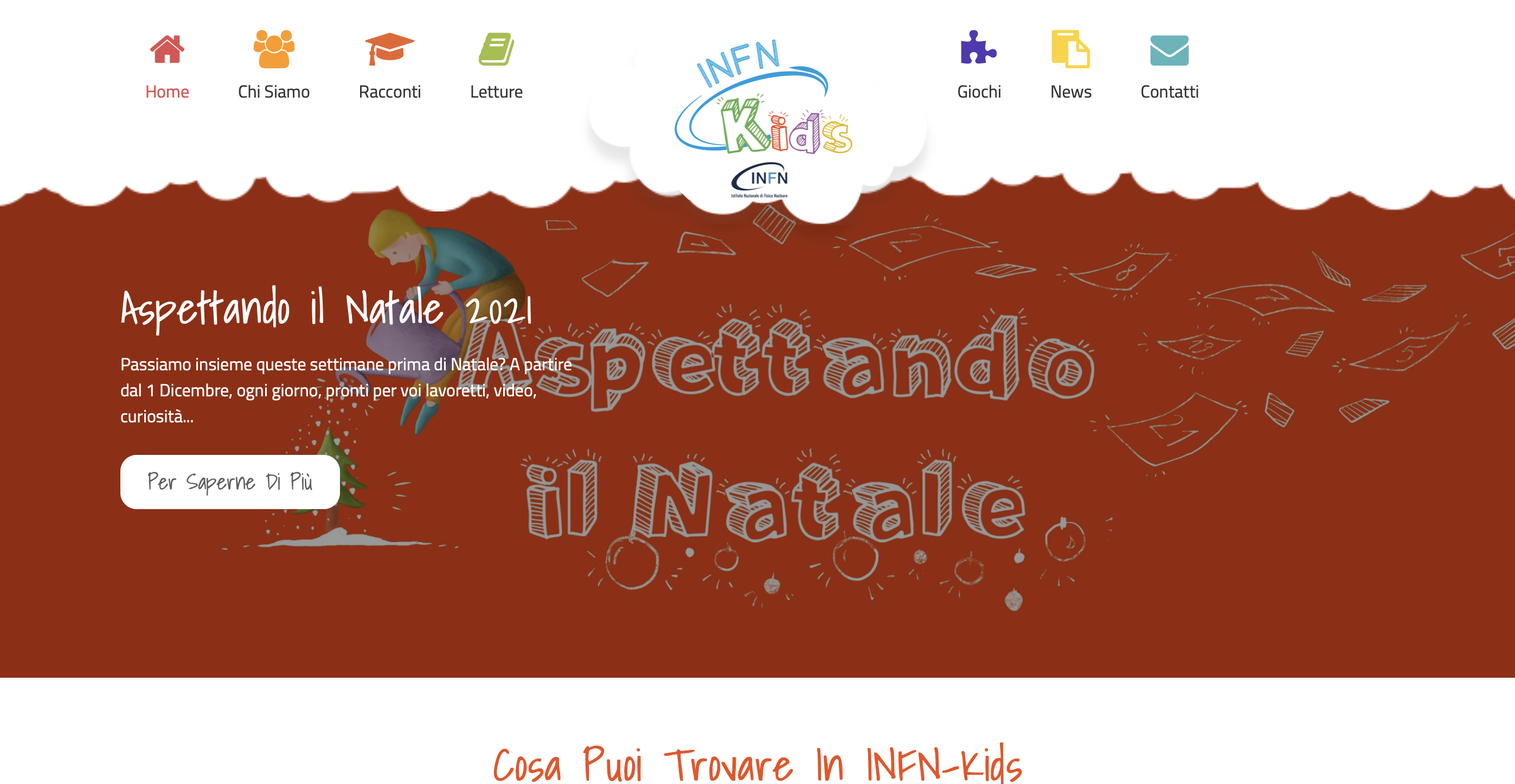 Edizione 2021
in collaborazione con Francesca S, Cecilia, Federica G.
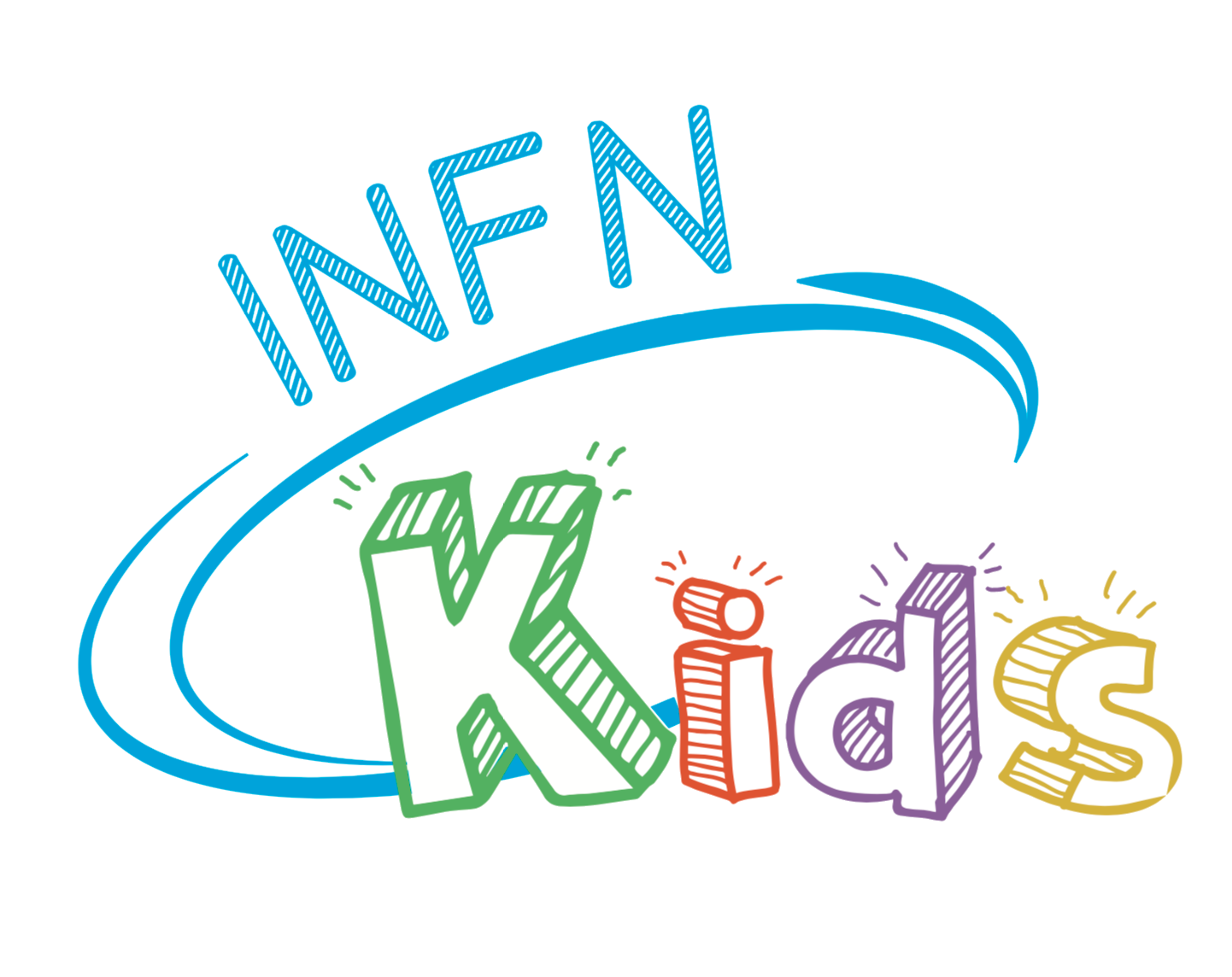 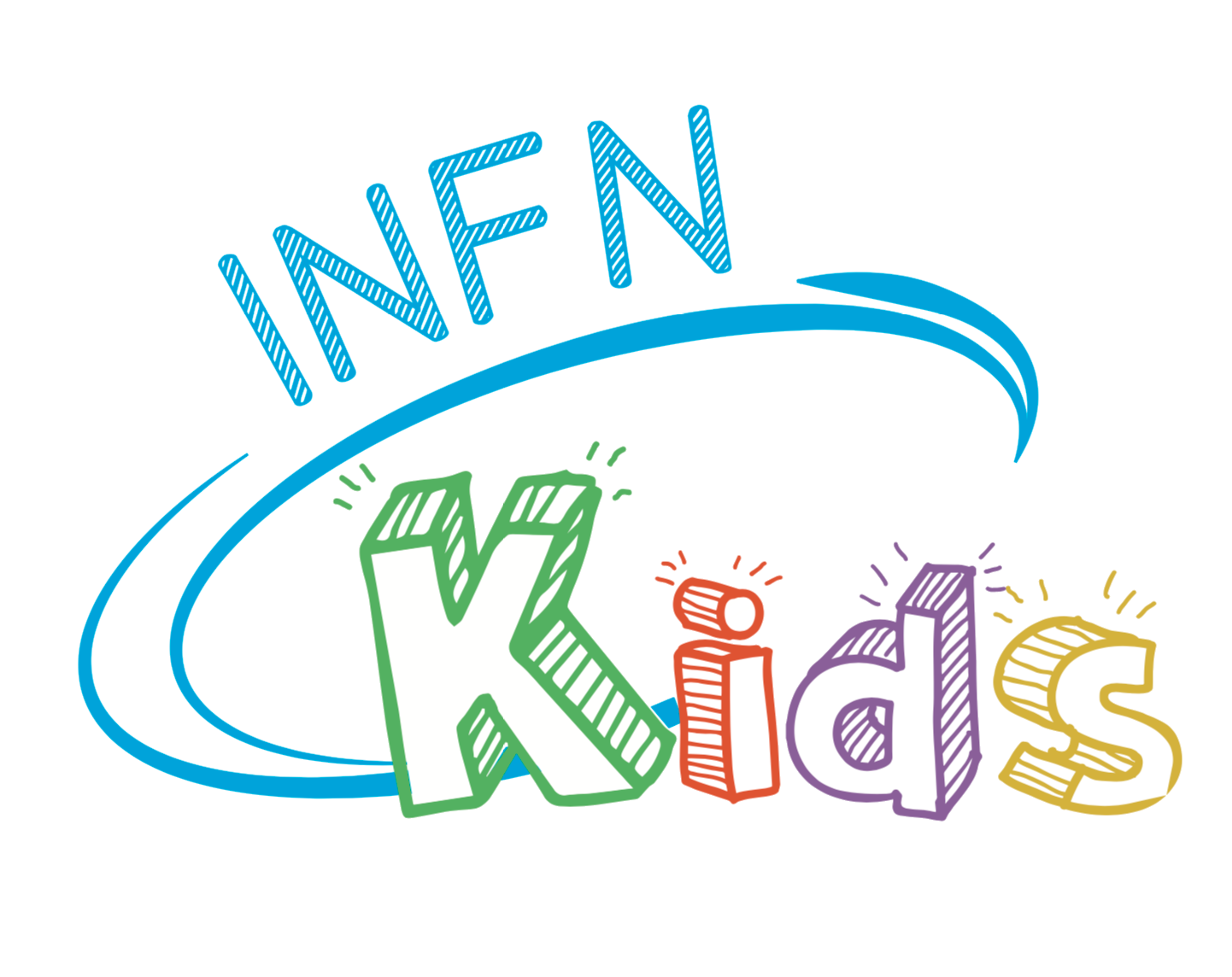 Aspettando il Natale 2021
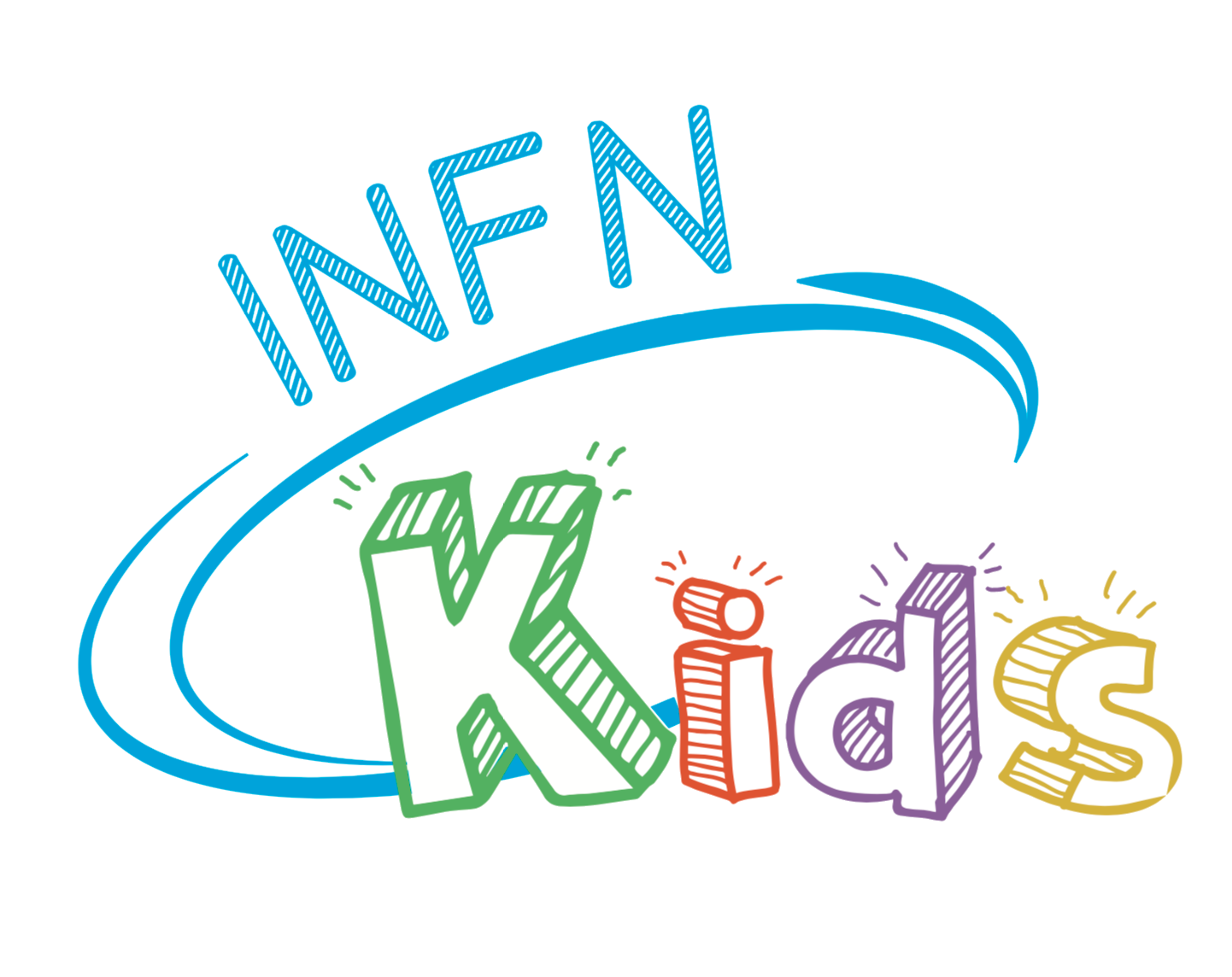 https://web.infn.it/infn-kids/sample-page/aspettando-il-natale-2021/
Aspettando il Natale 2021
Un contenuto pubblicato al giorno, a partire dal 1 dicembre al 24 dicembre
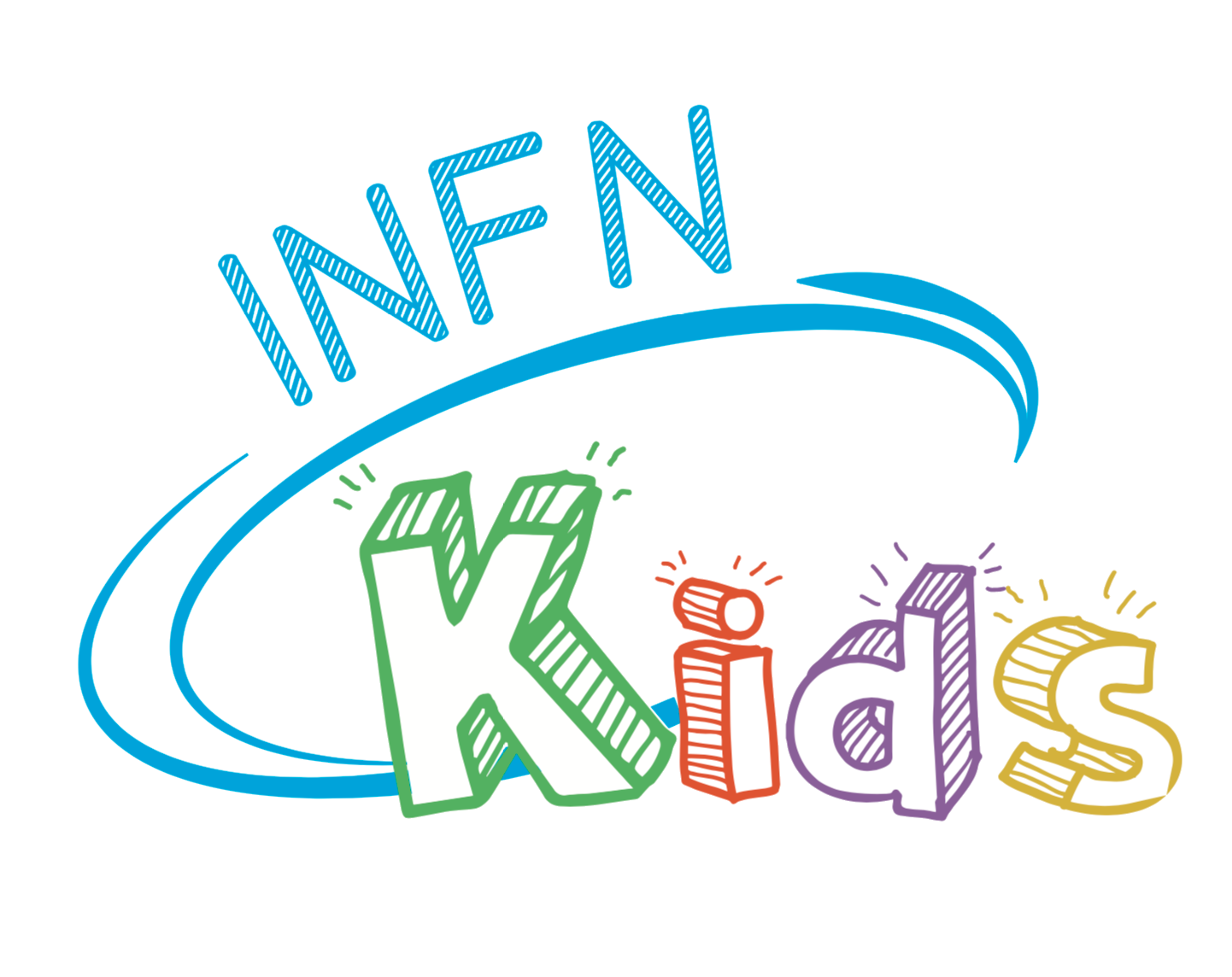 Decorazioni DIY con bio di scienziate e scienziati​
Curiosità​
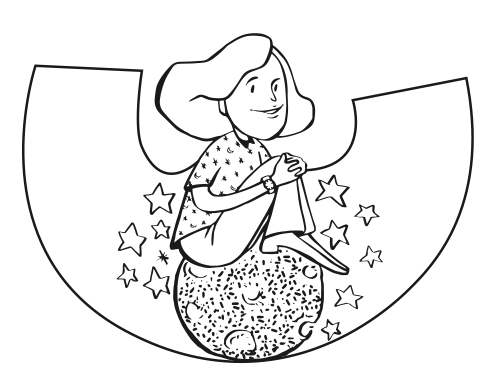 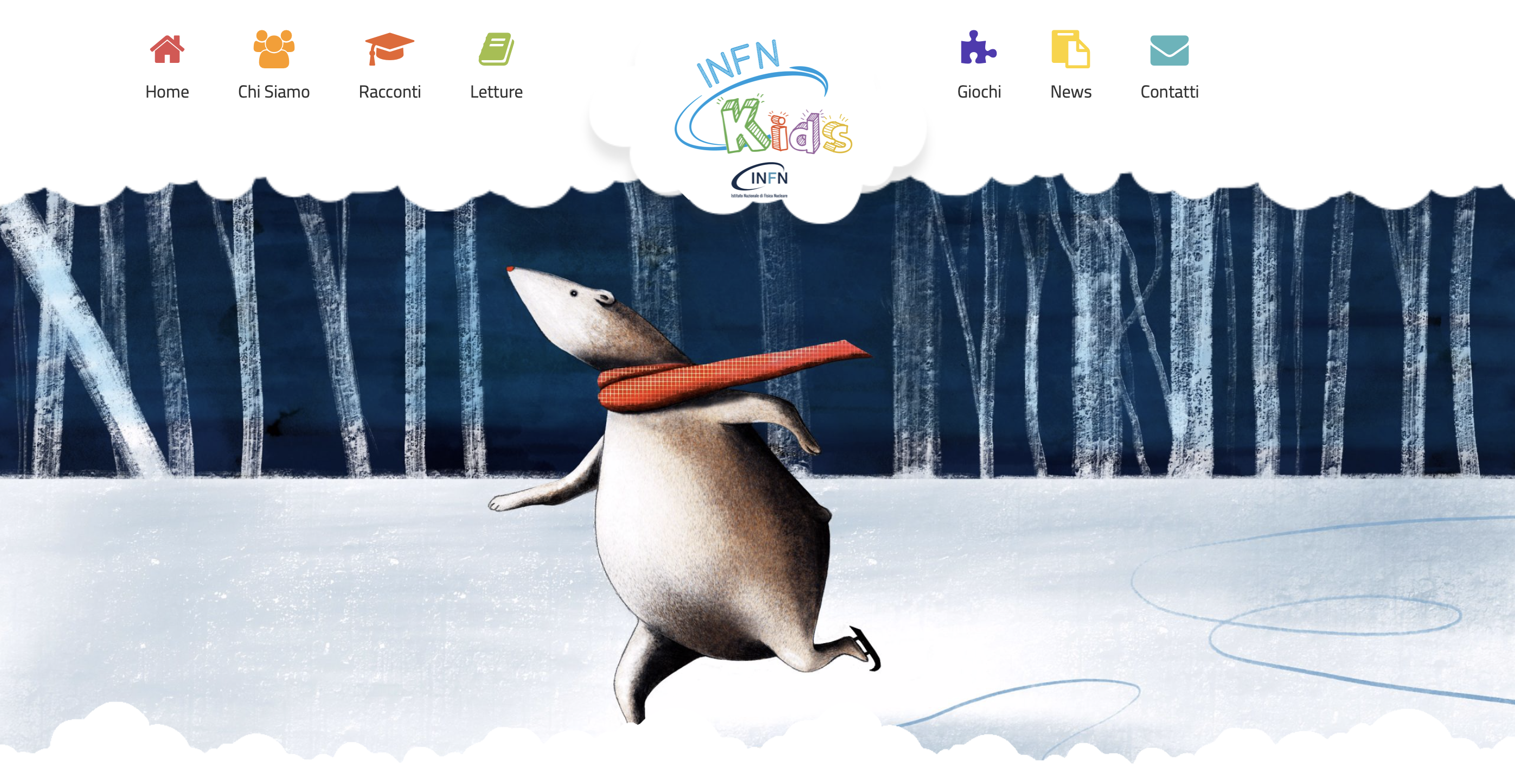 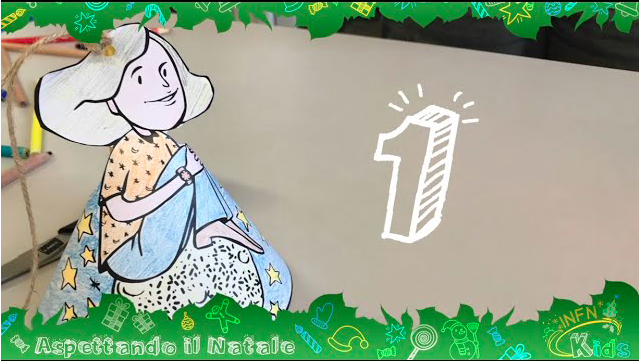 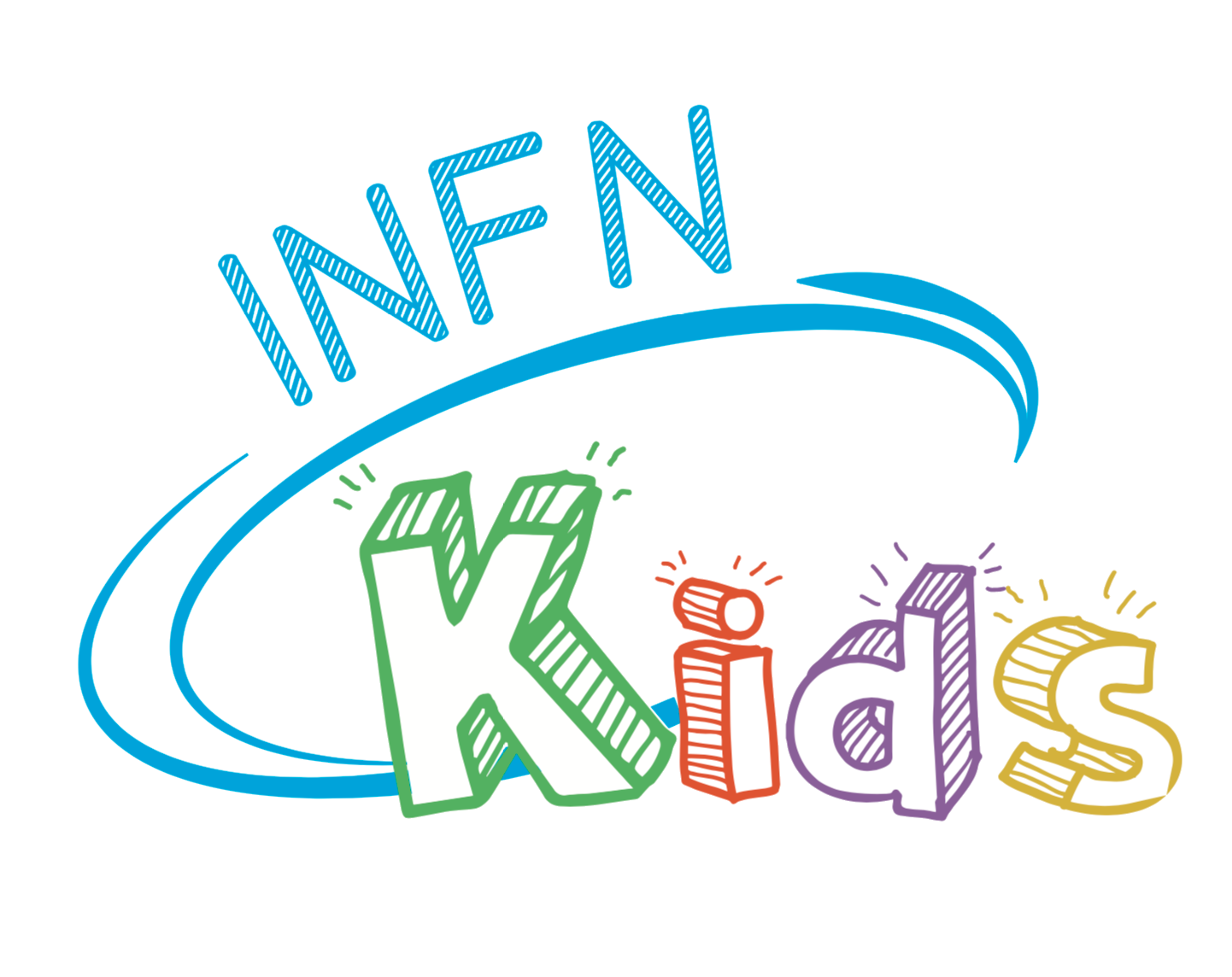 https://youtu.be/cRlK0w3WHpE
Video - esperimenti
Quiz
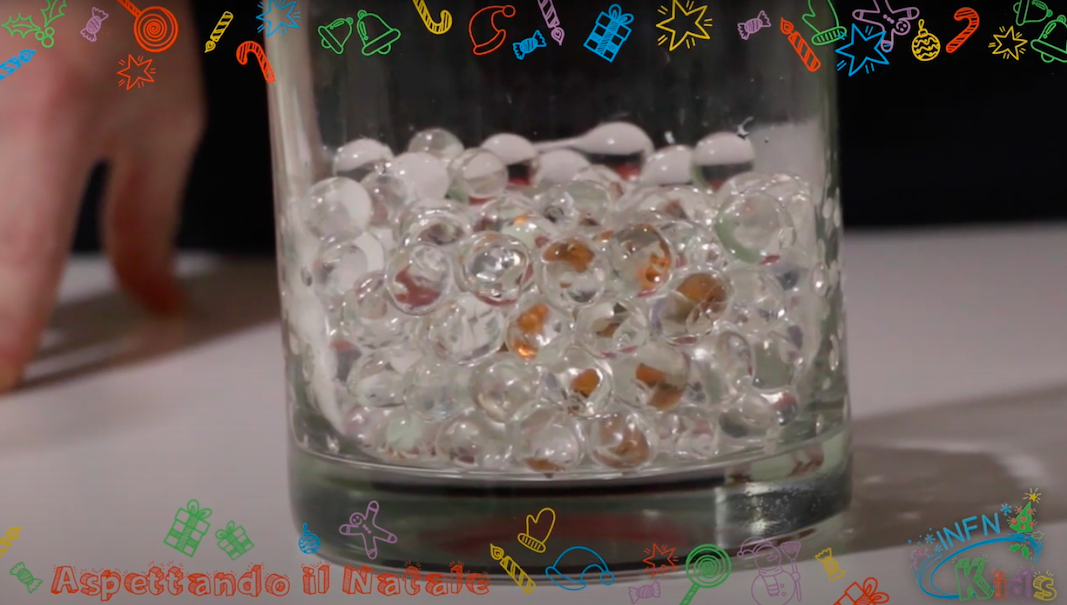 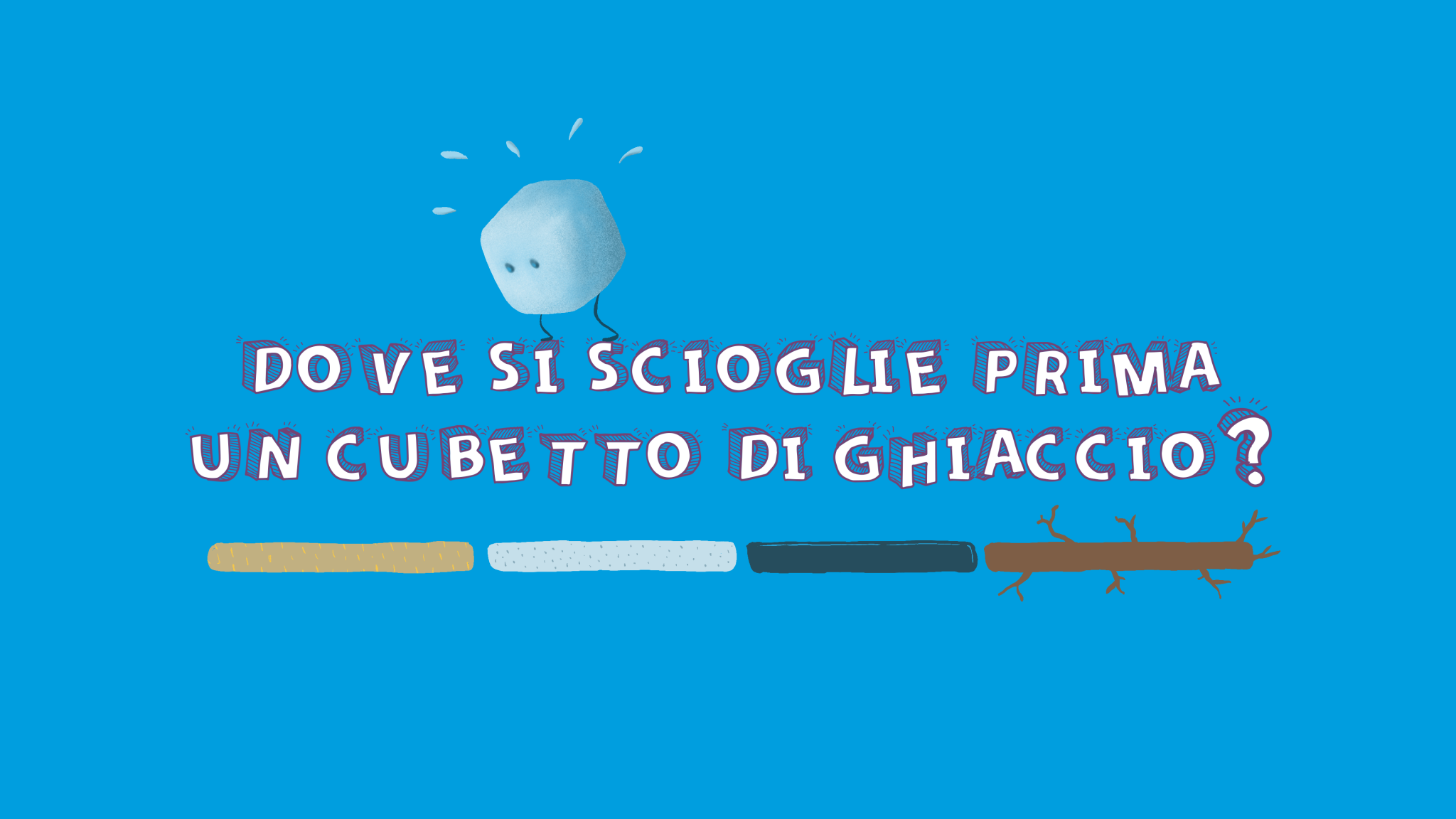 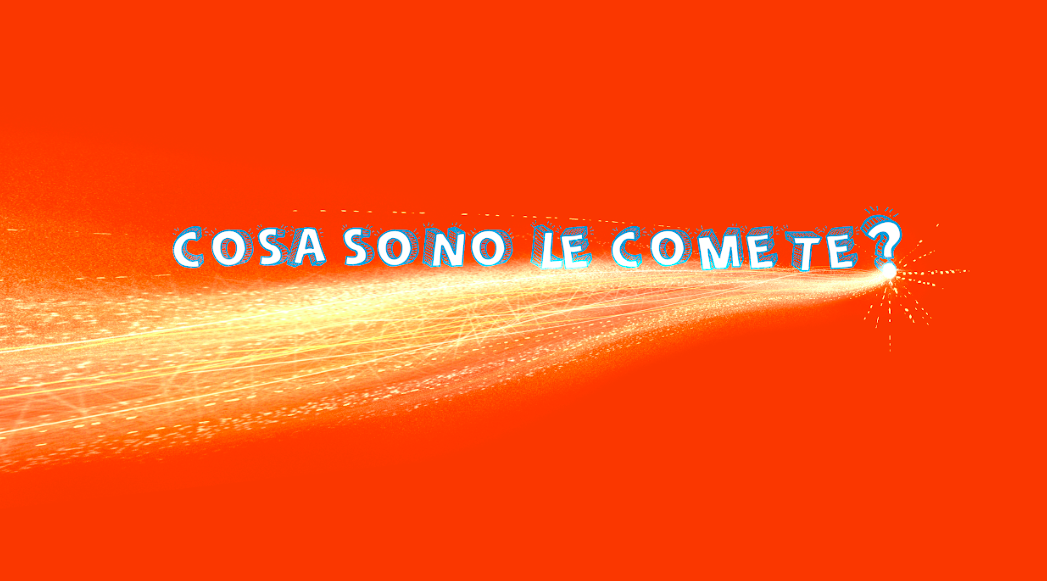 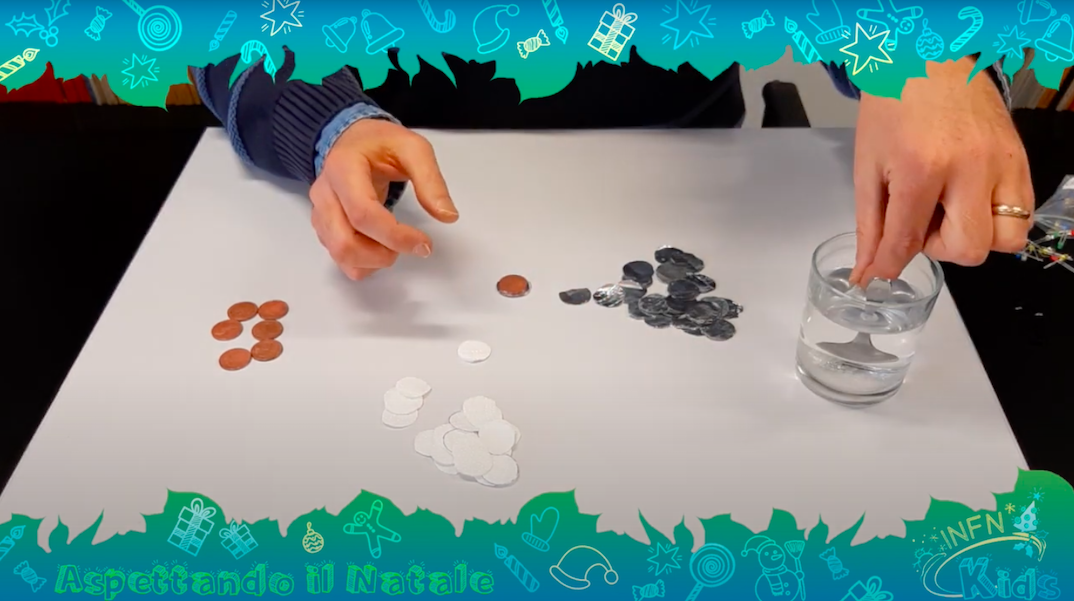 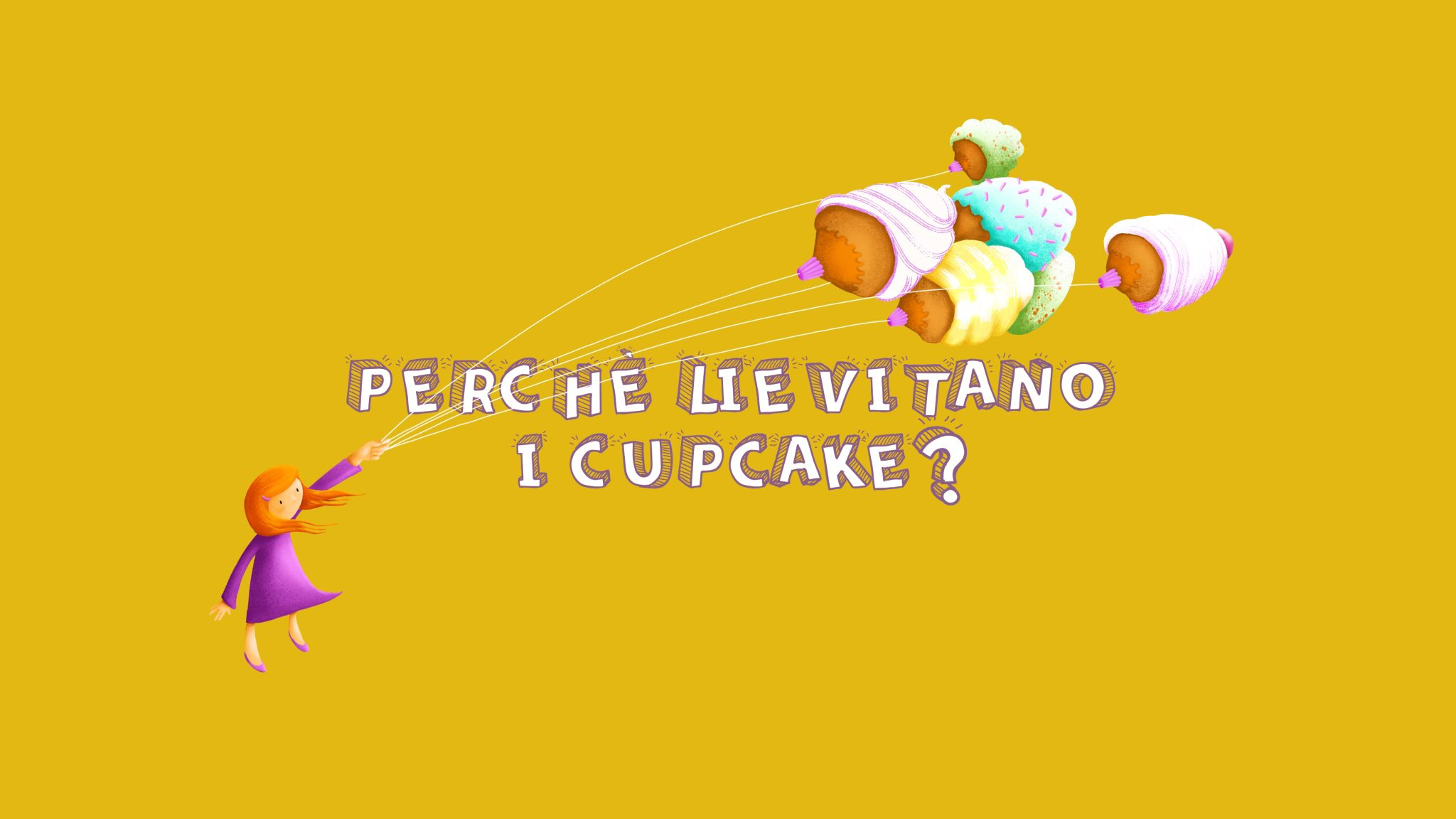 https://youtube.com/playlist?list=PLUzi4pjAupgjqcEdGbqT4chdyzlP1IWGR
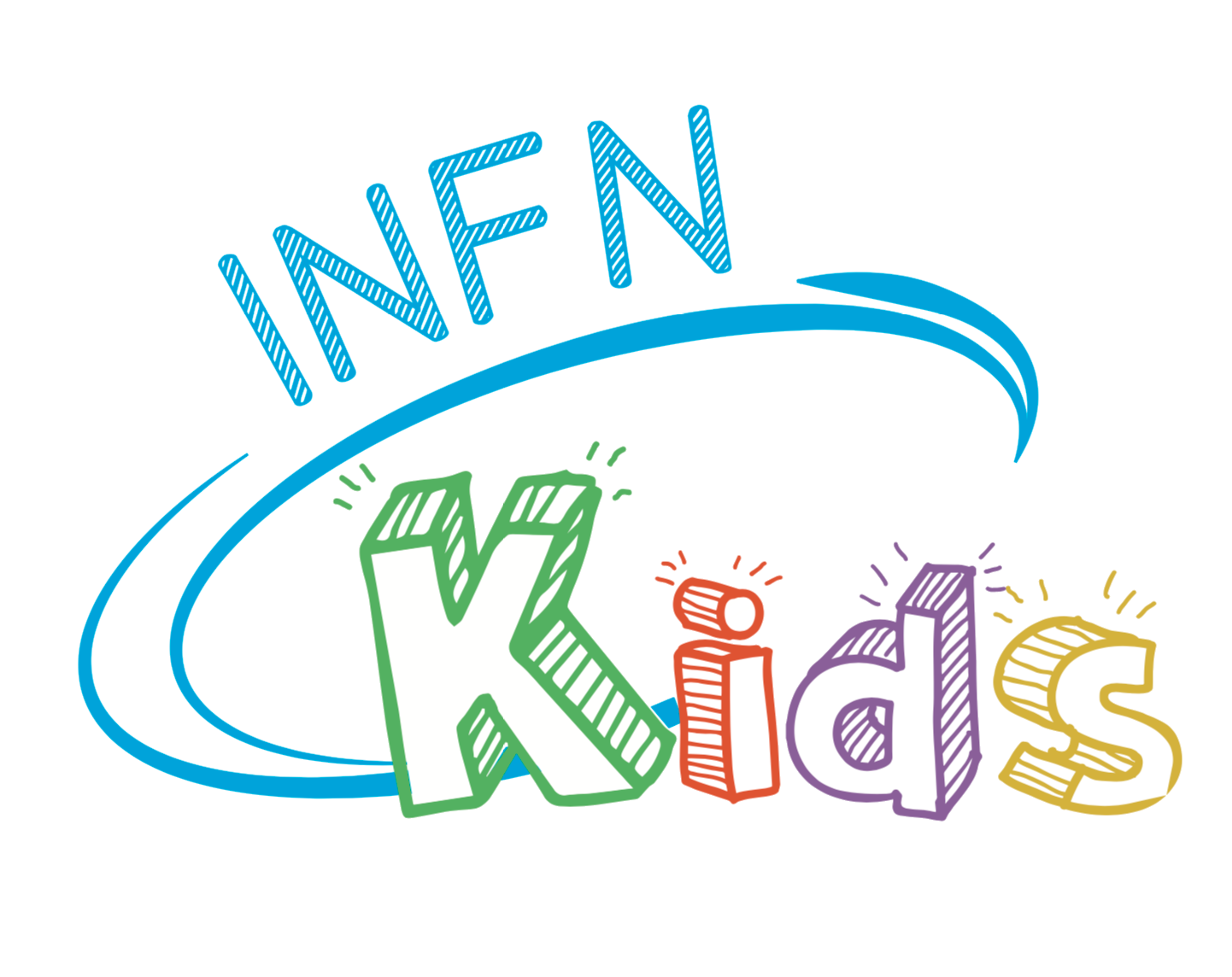 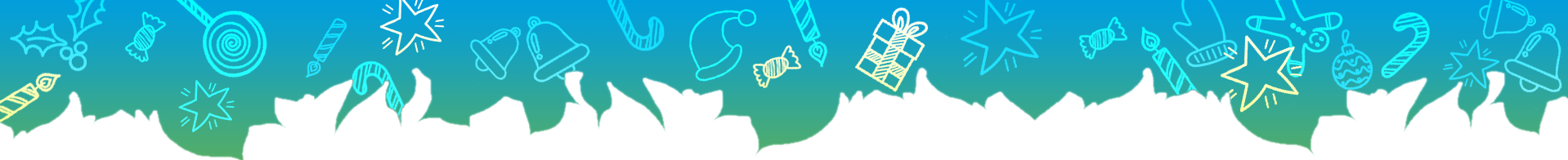 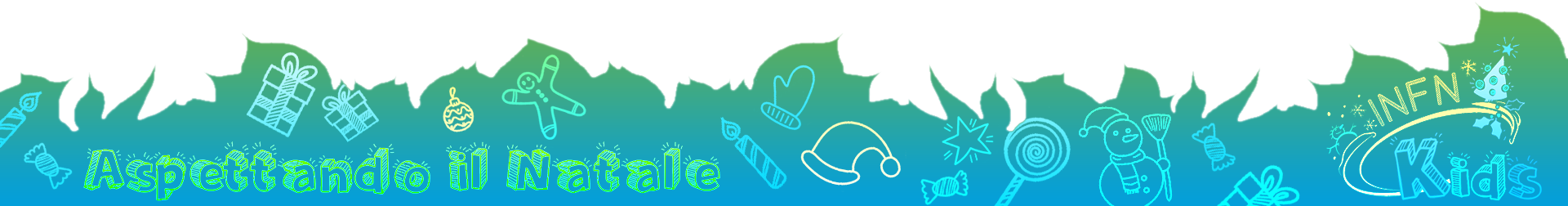 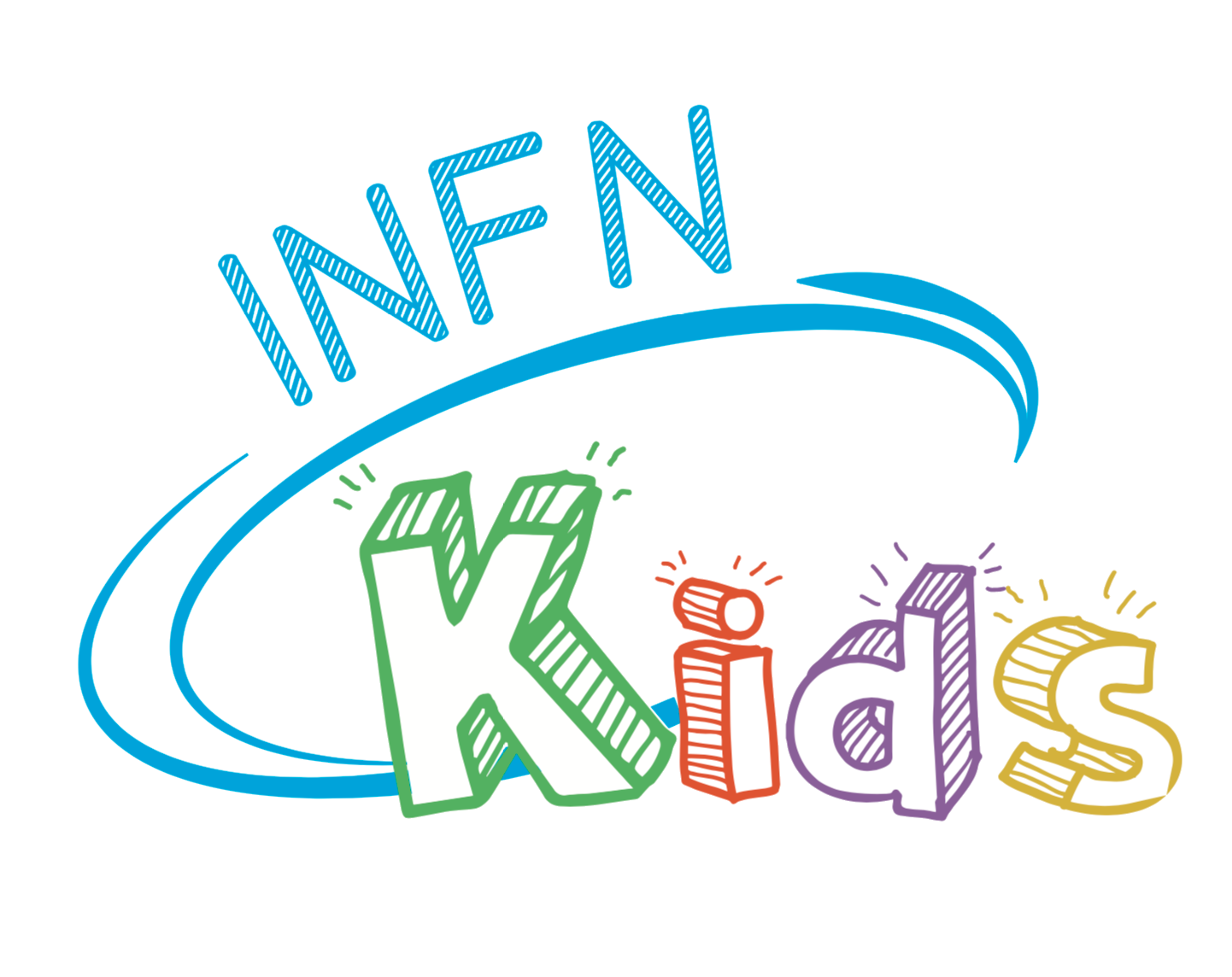 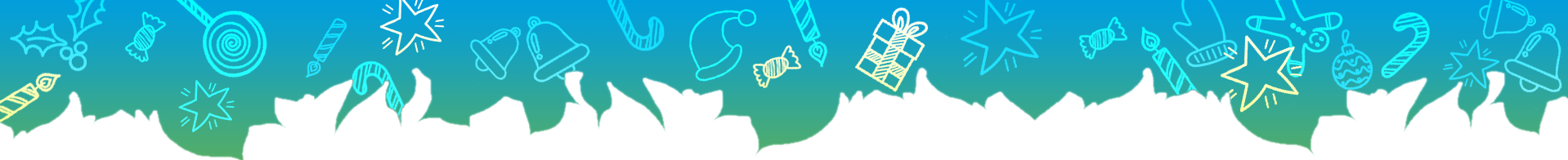 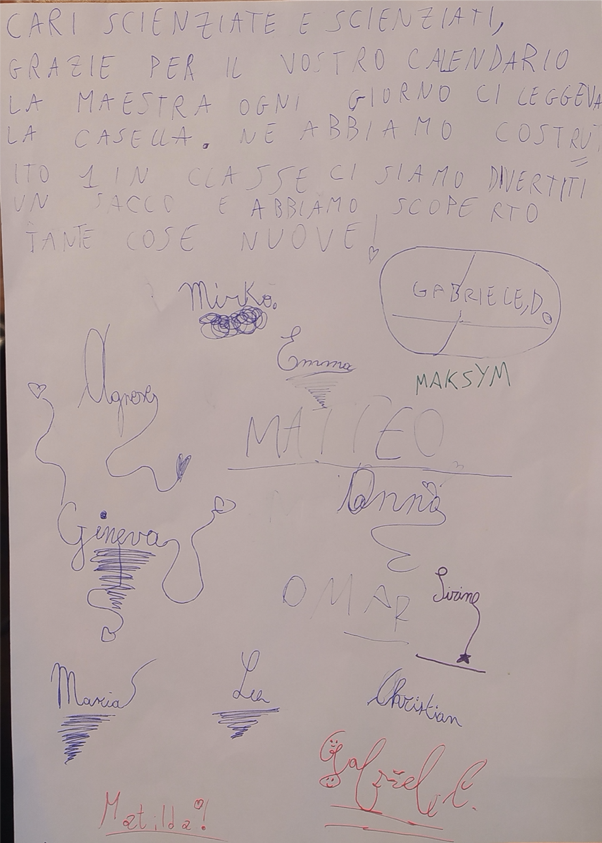 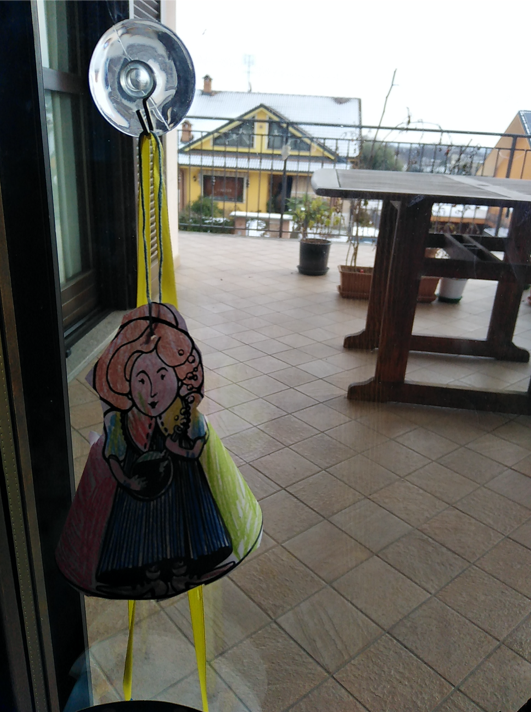 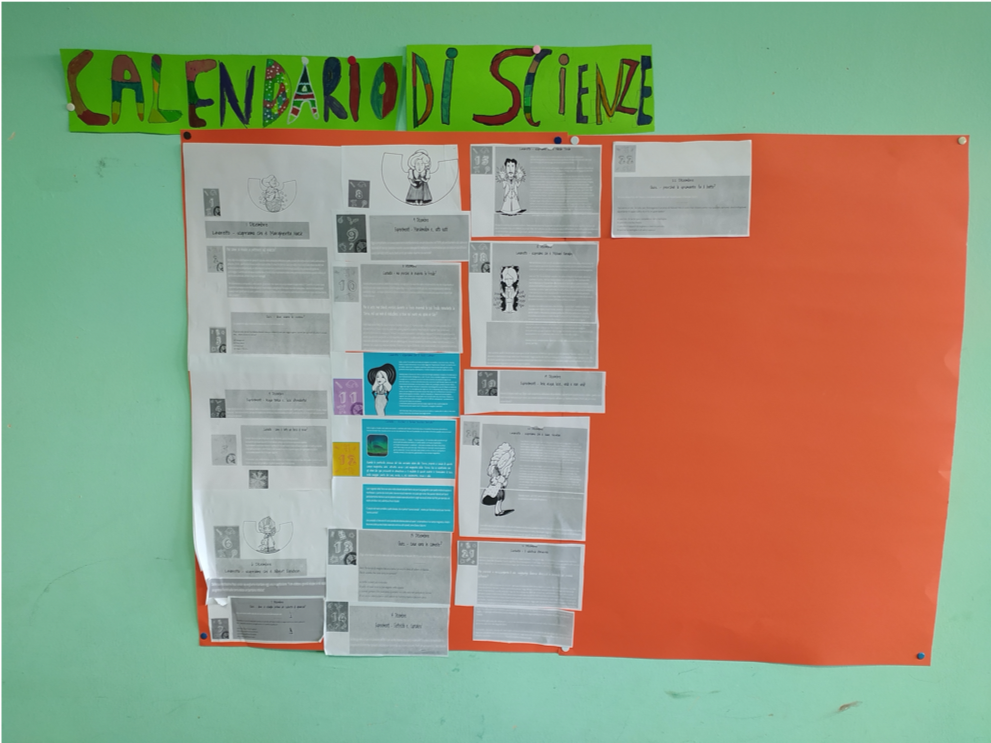 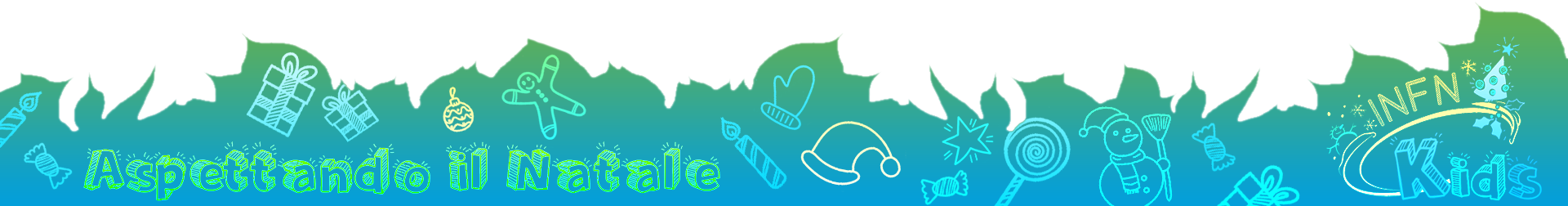 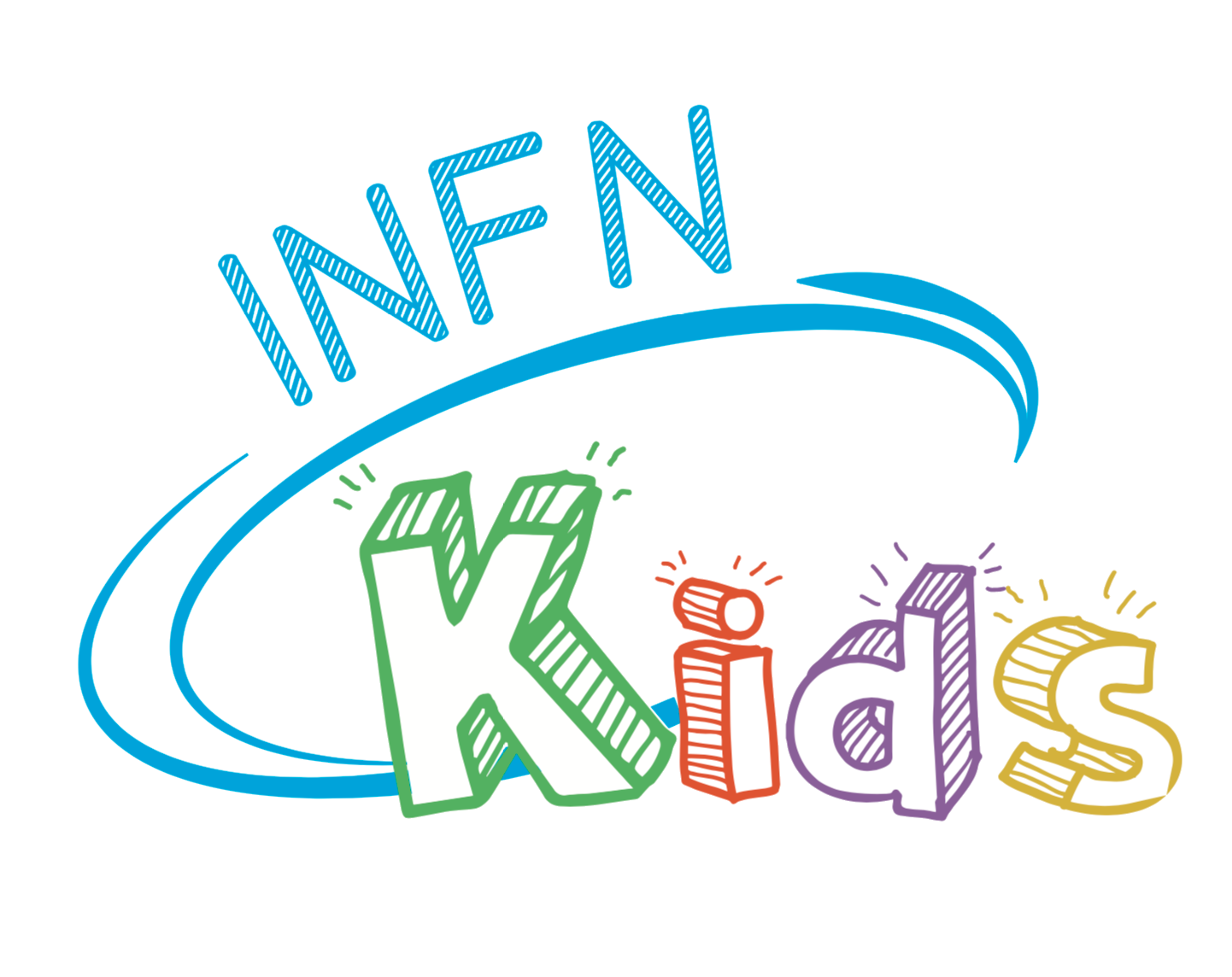 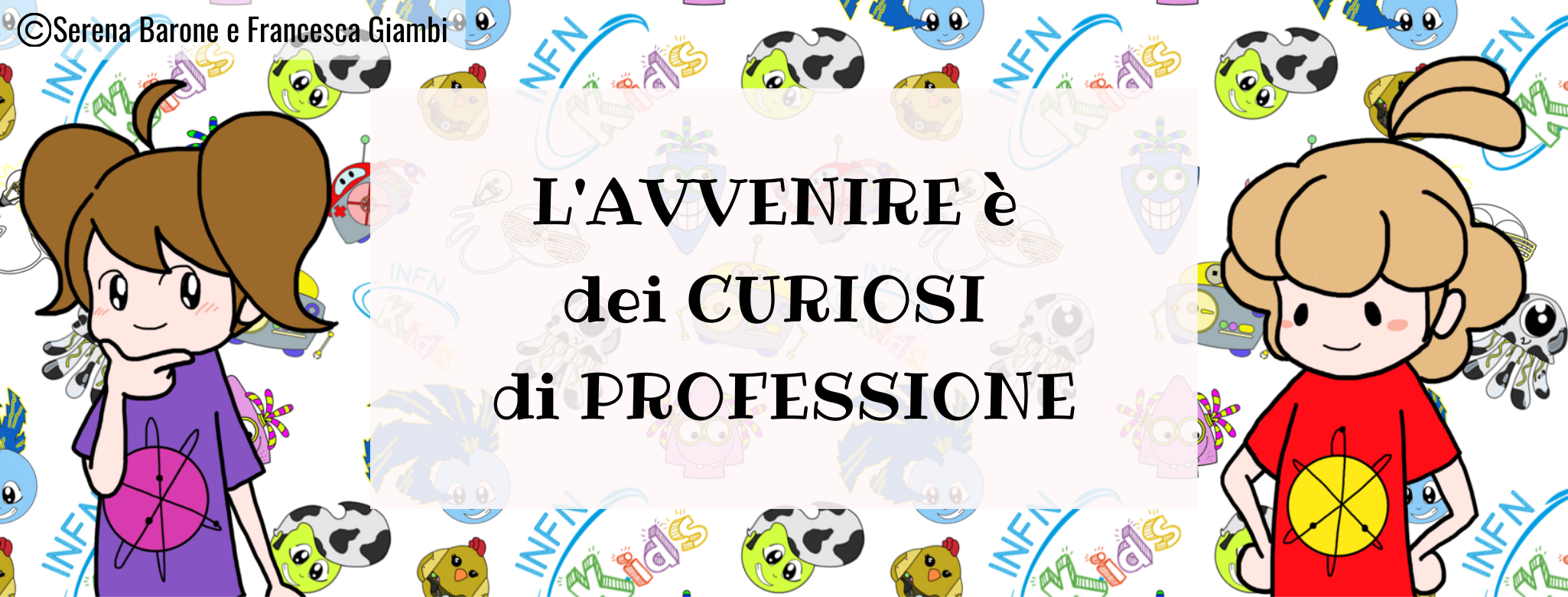 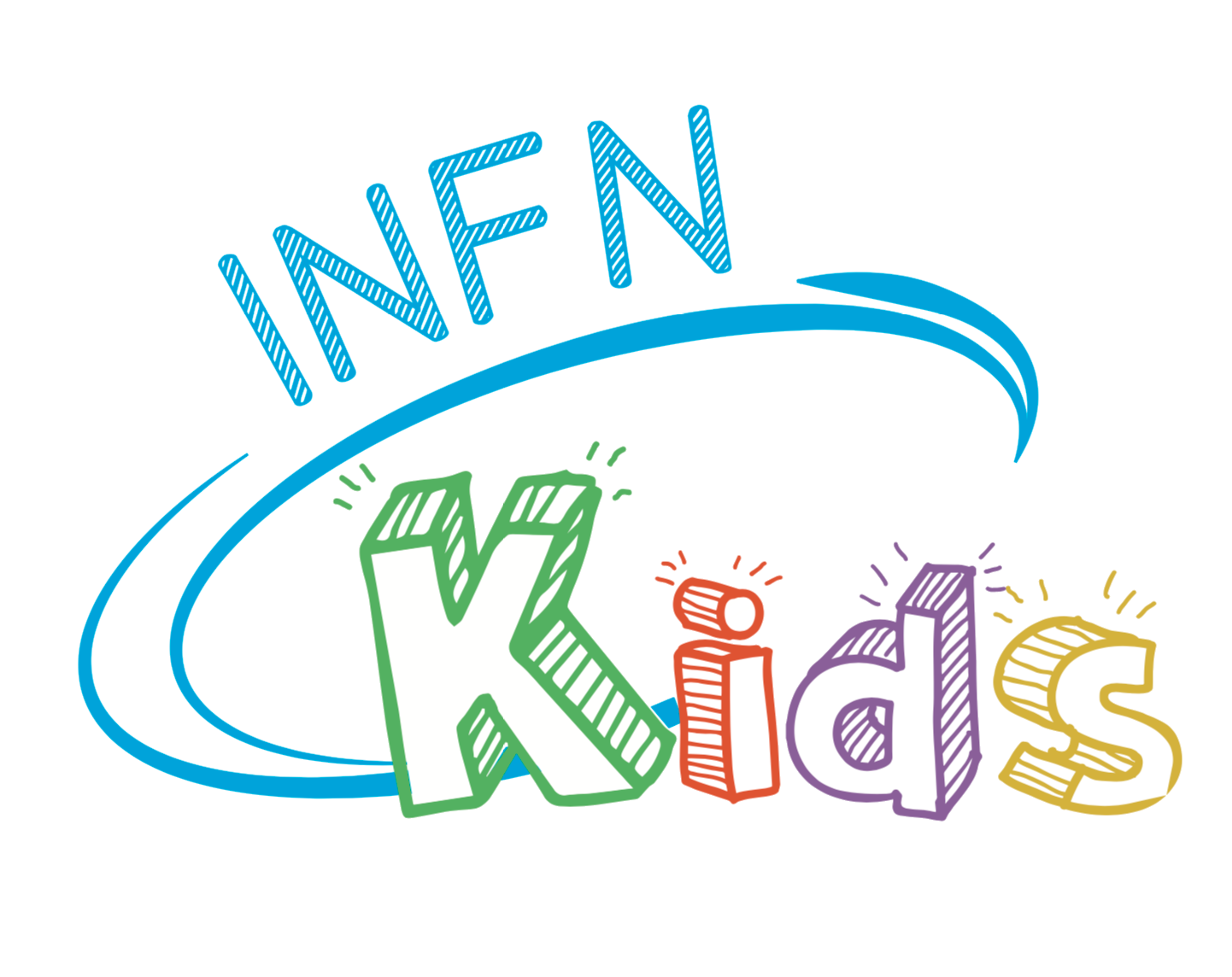 Qualche insights sulla pagina FB
La pagina piano piano sta crescendo crescendo
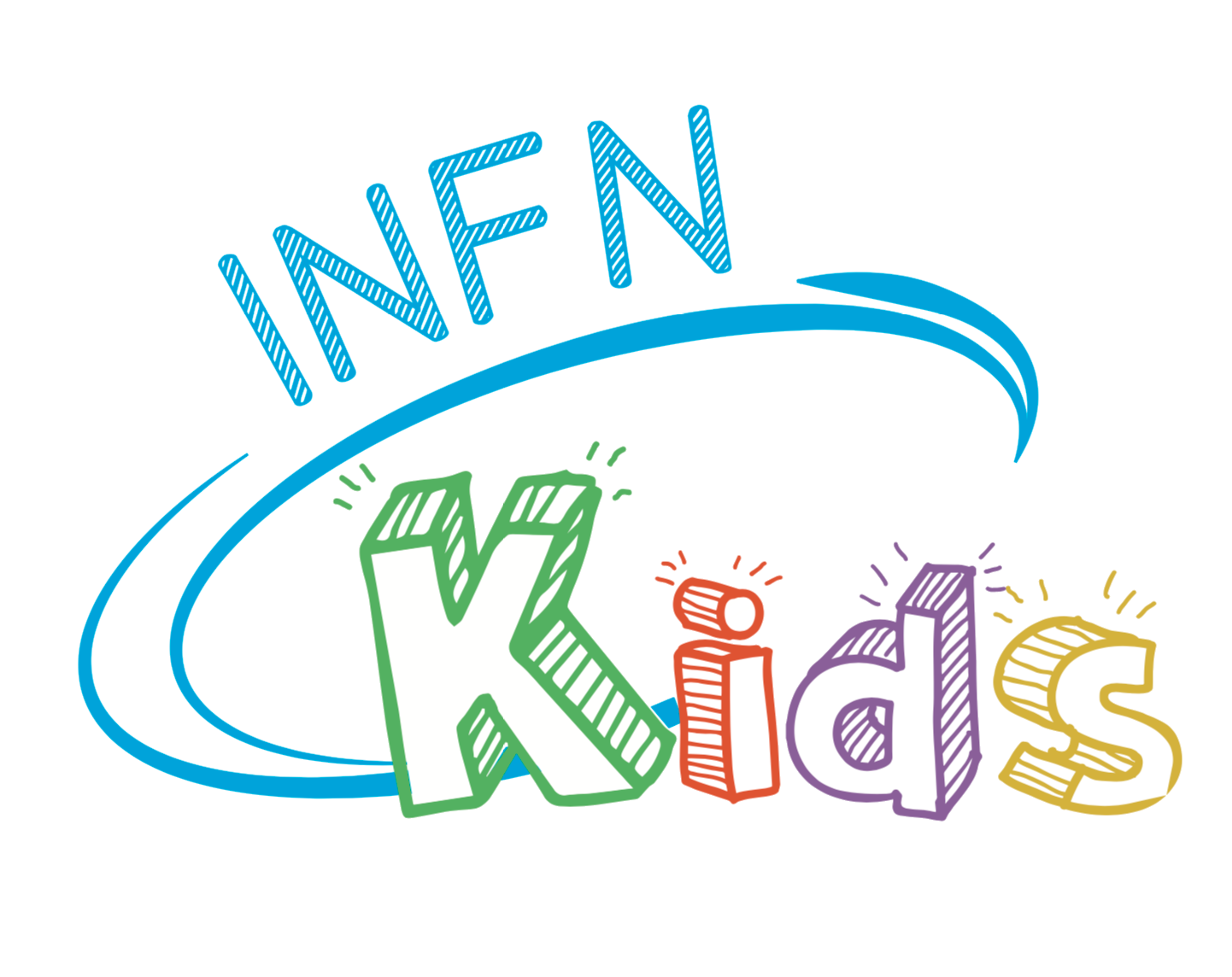 Qualche insights sulla pagina FB
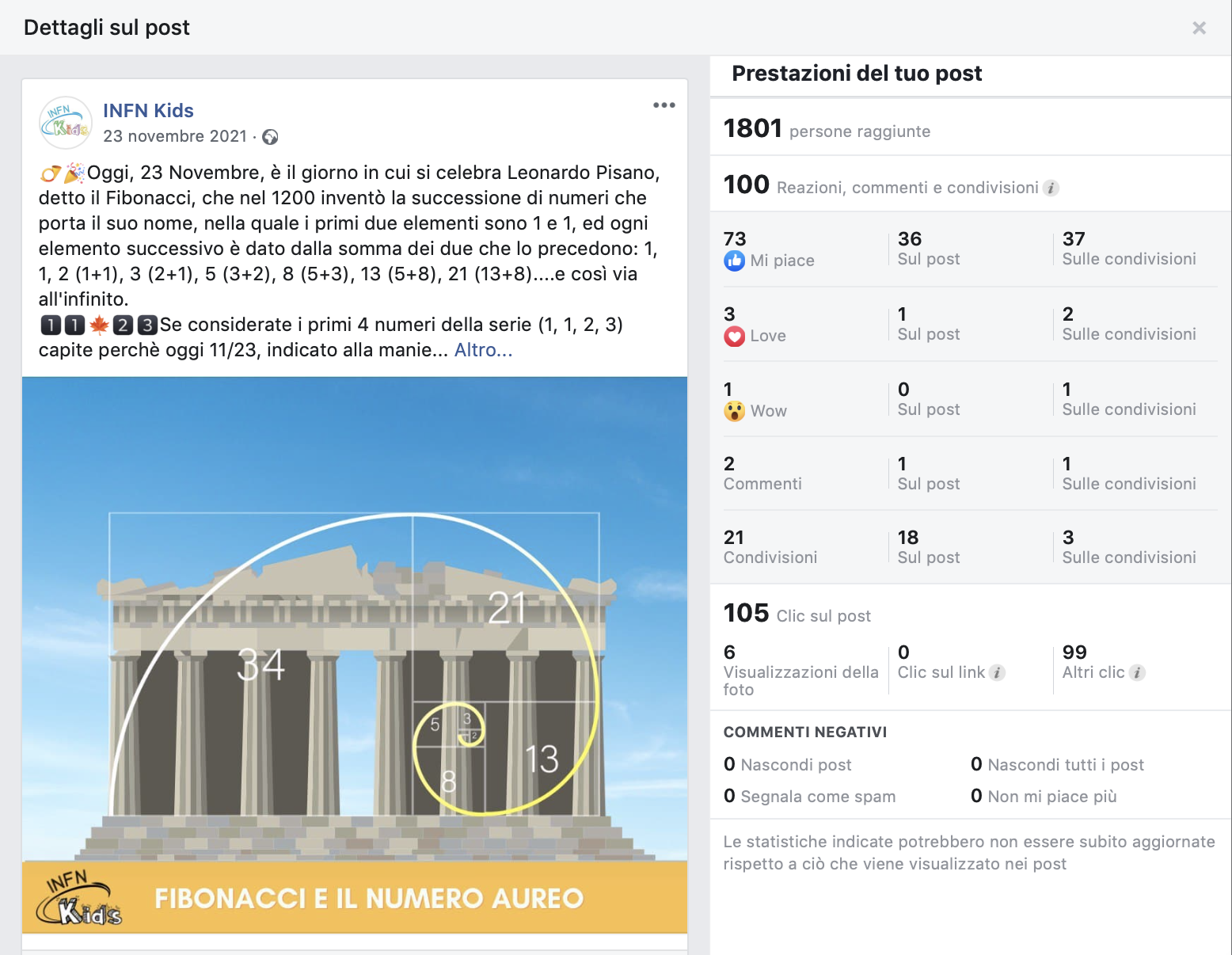 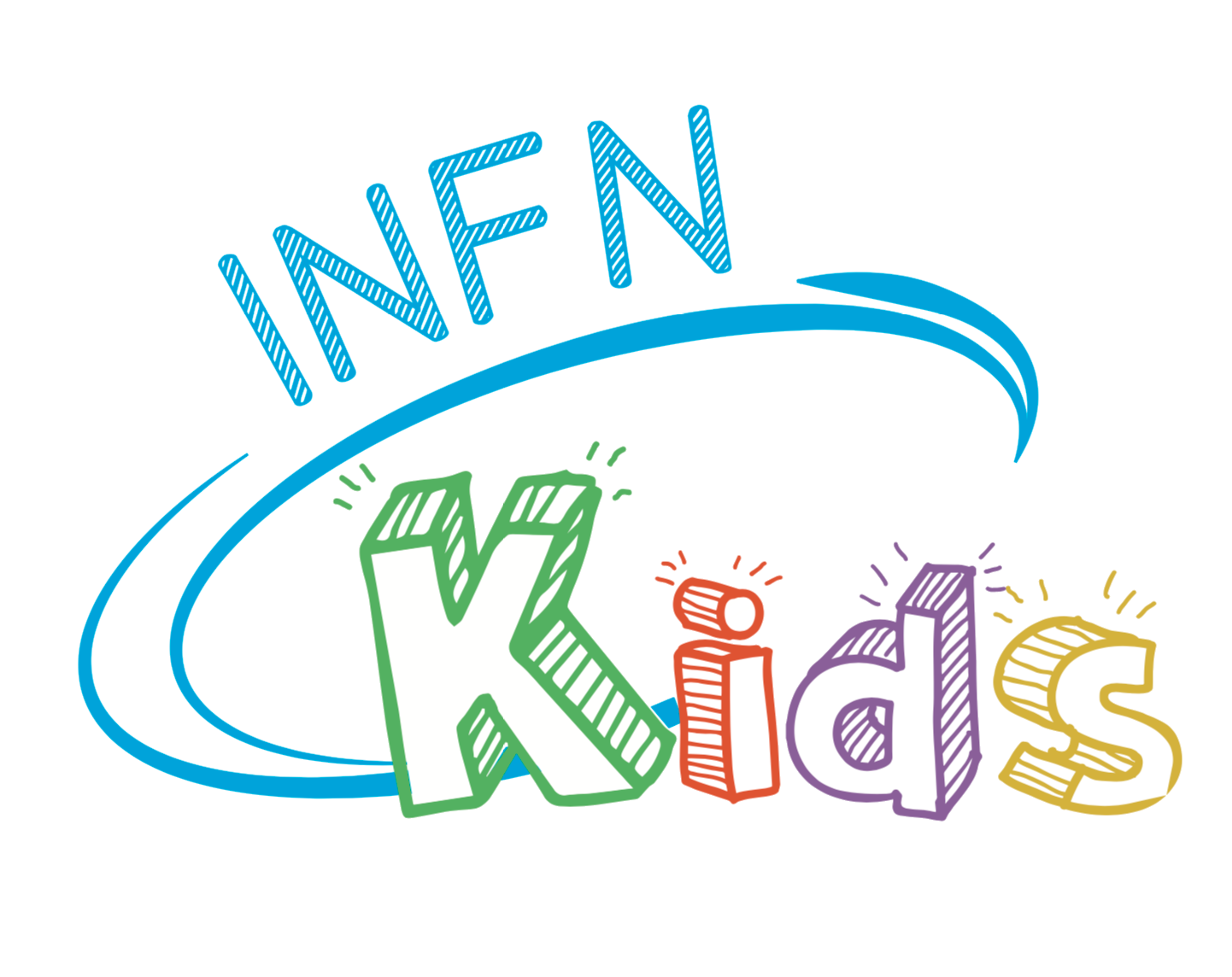 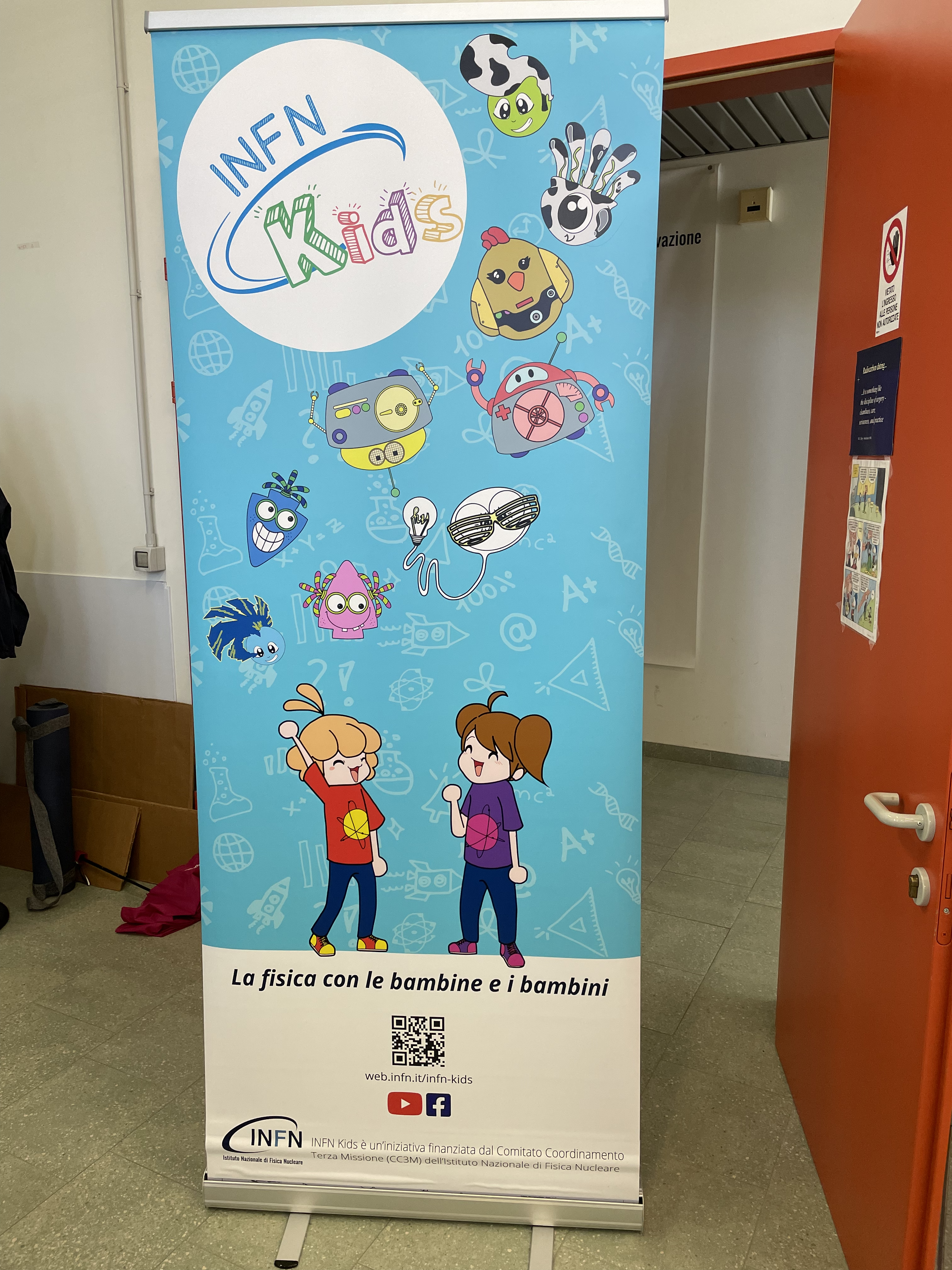 Stiamo costruendo il "brand"
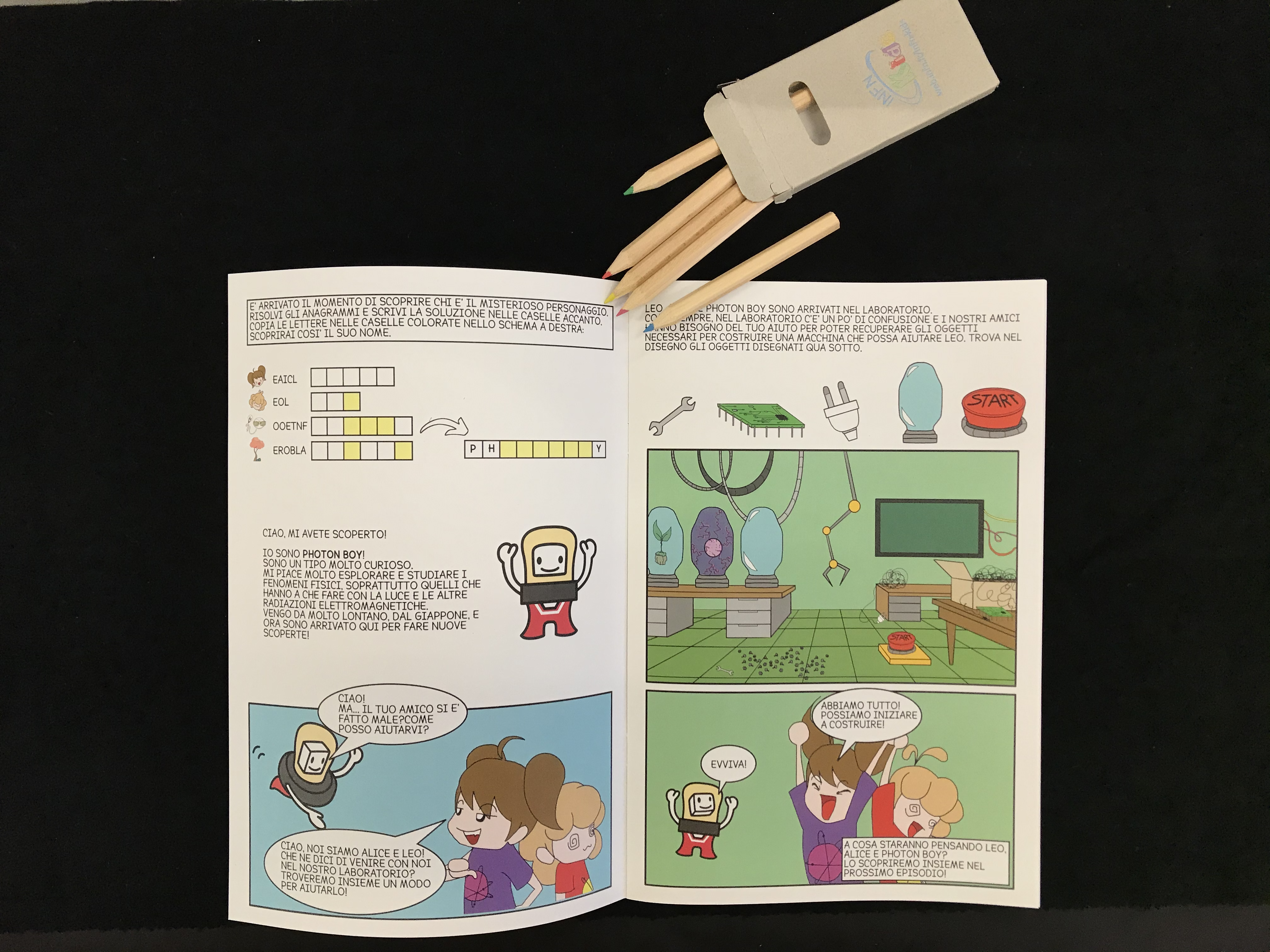 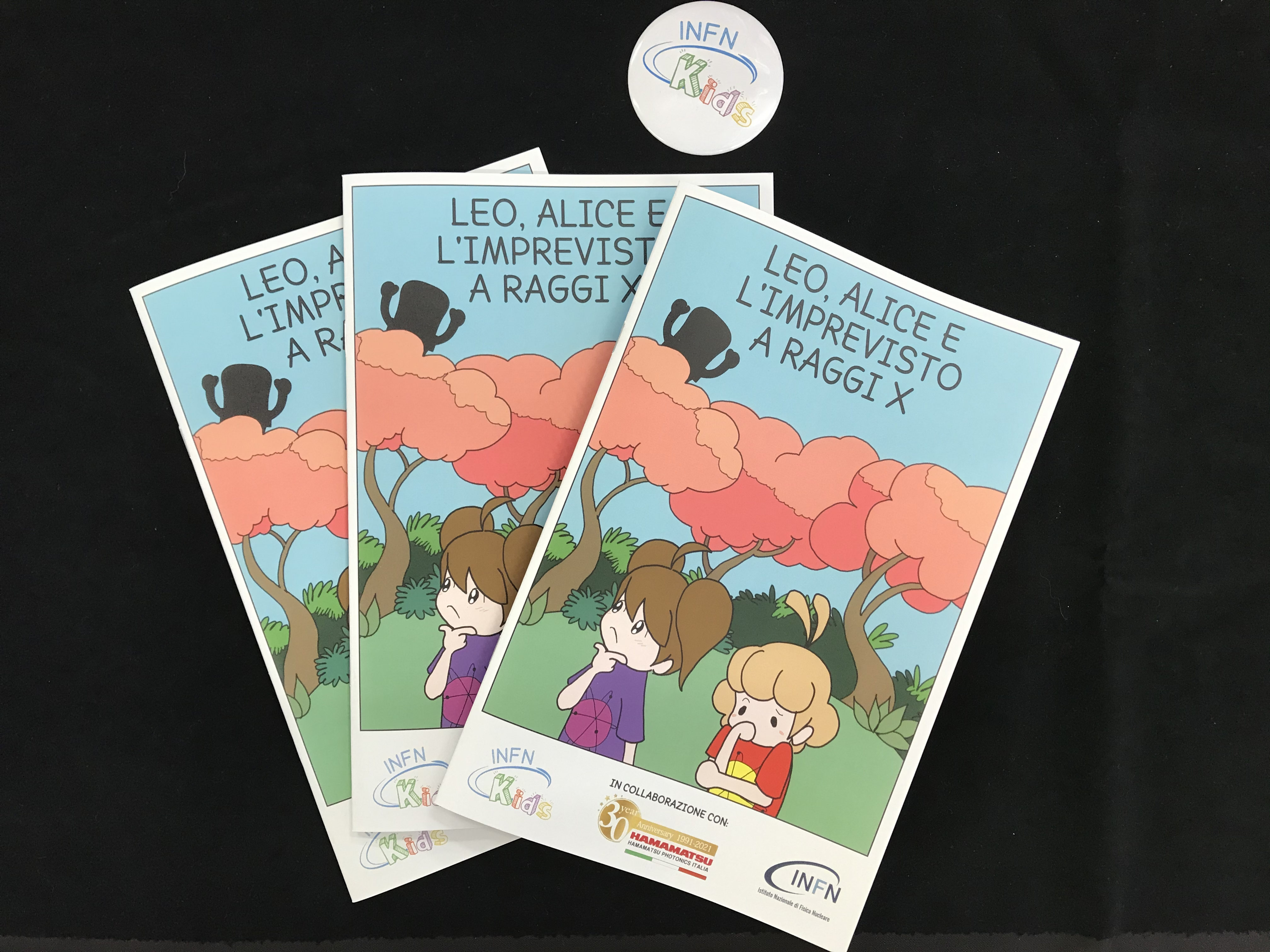 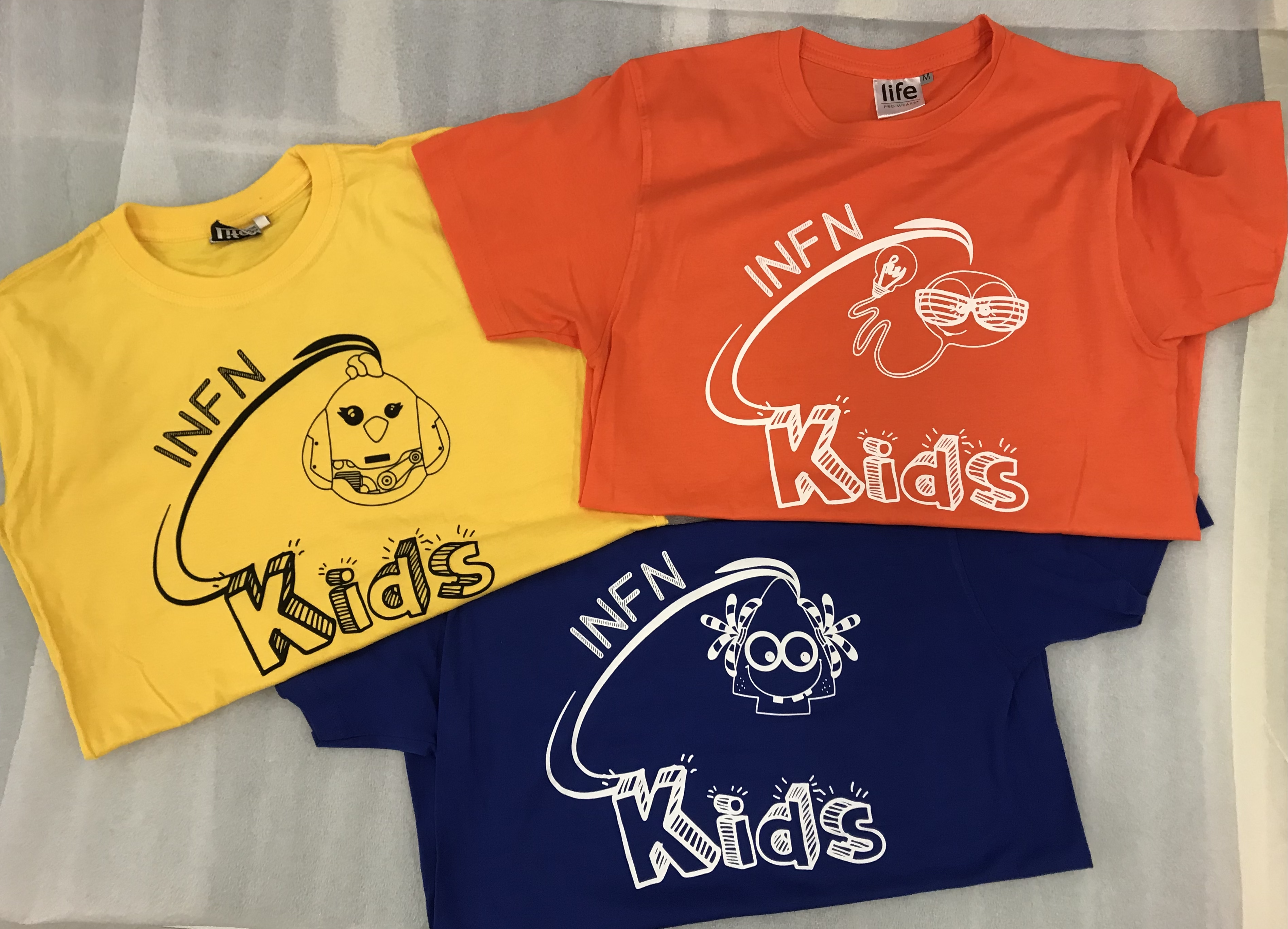 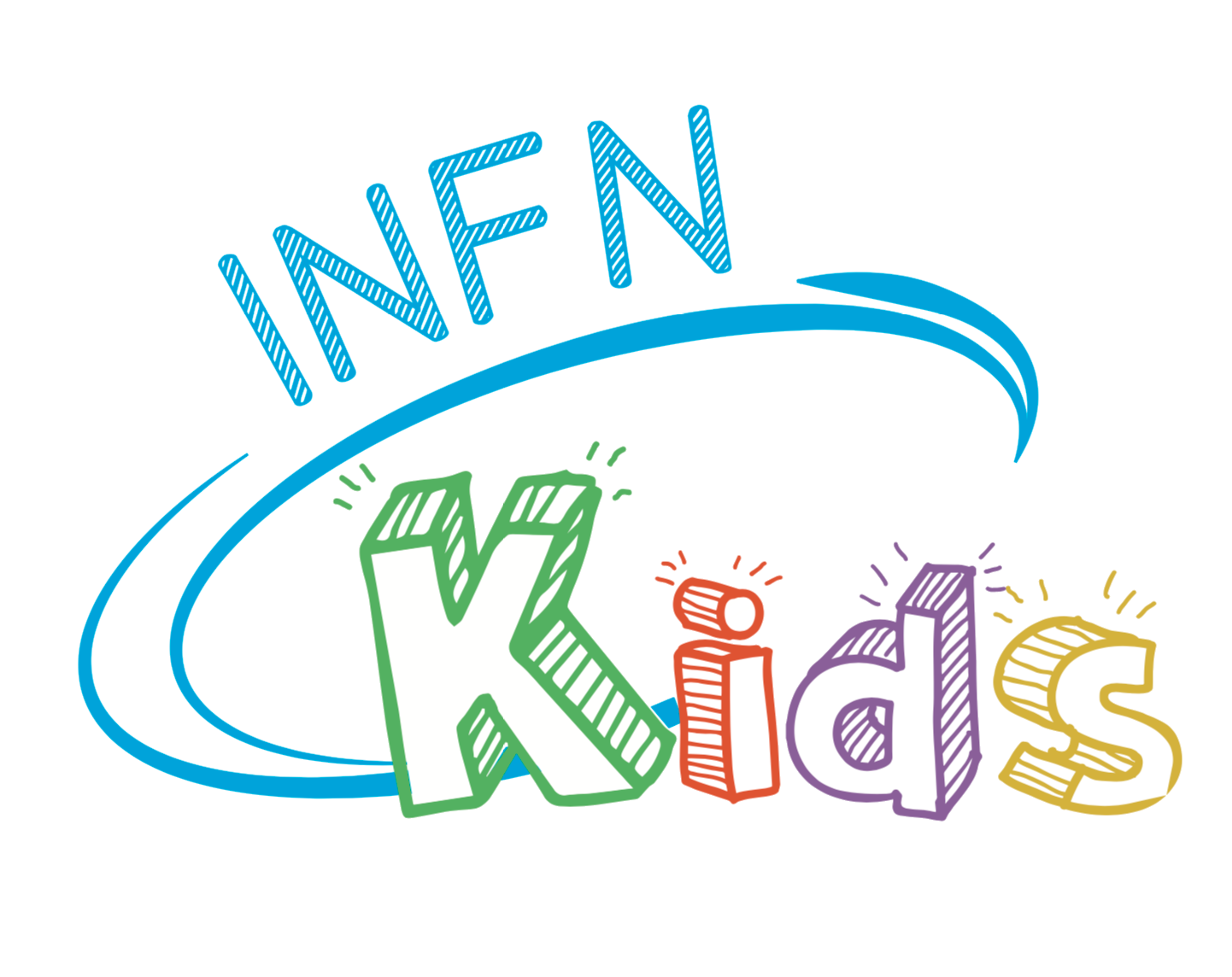 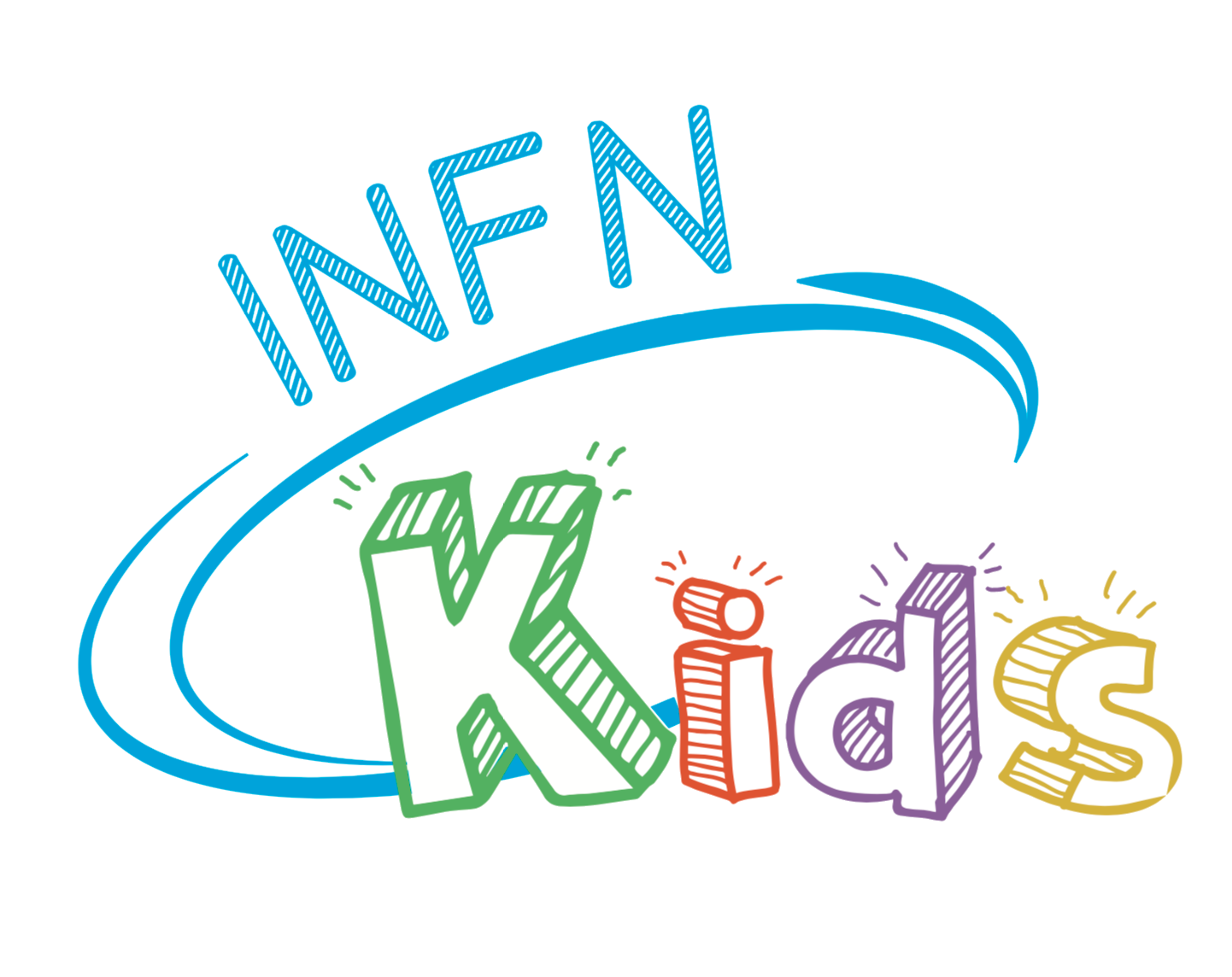 A proposito del budget 2021
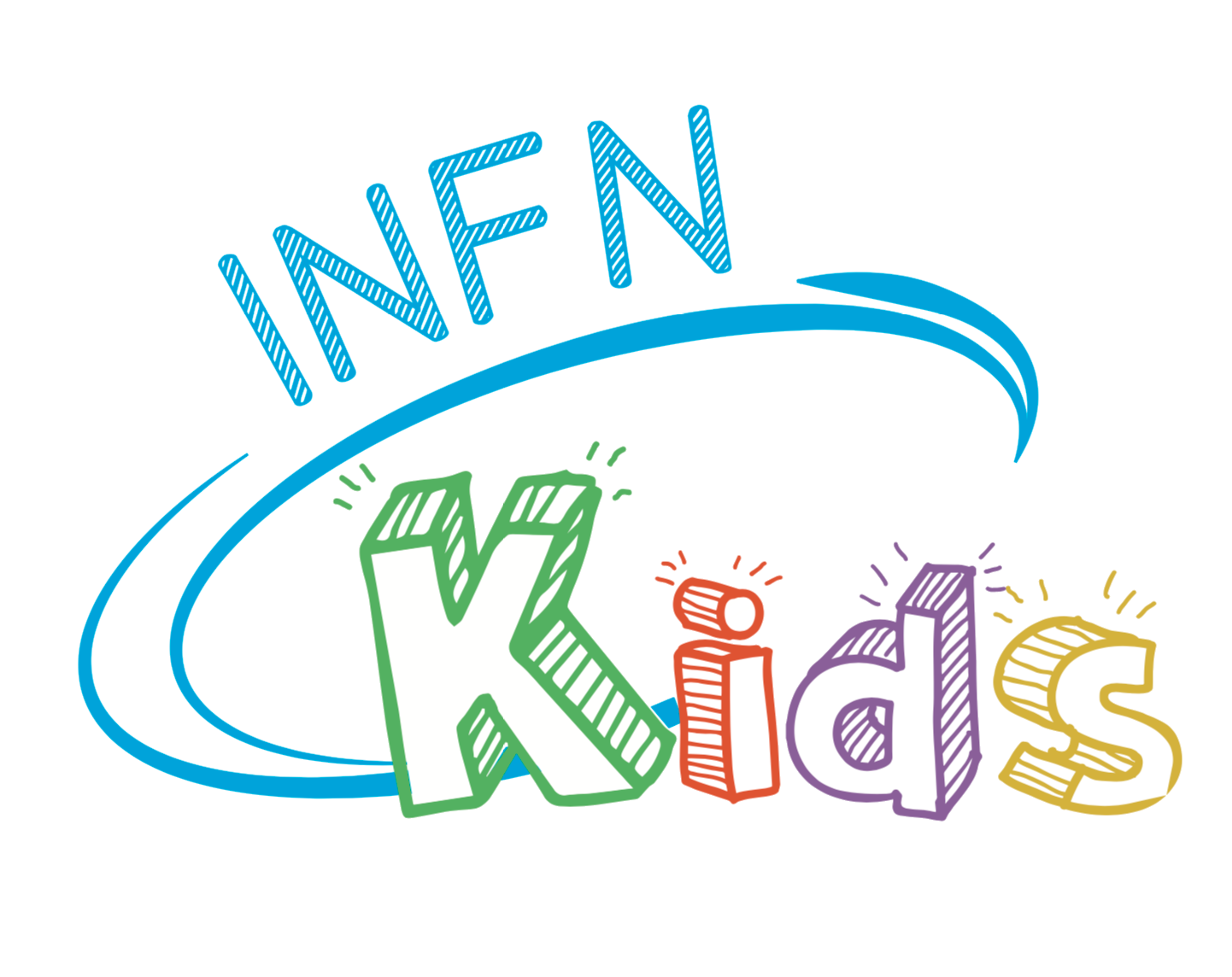 Fondi dall'esterno
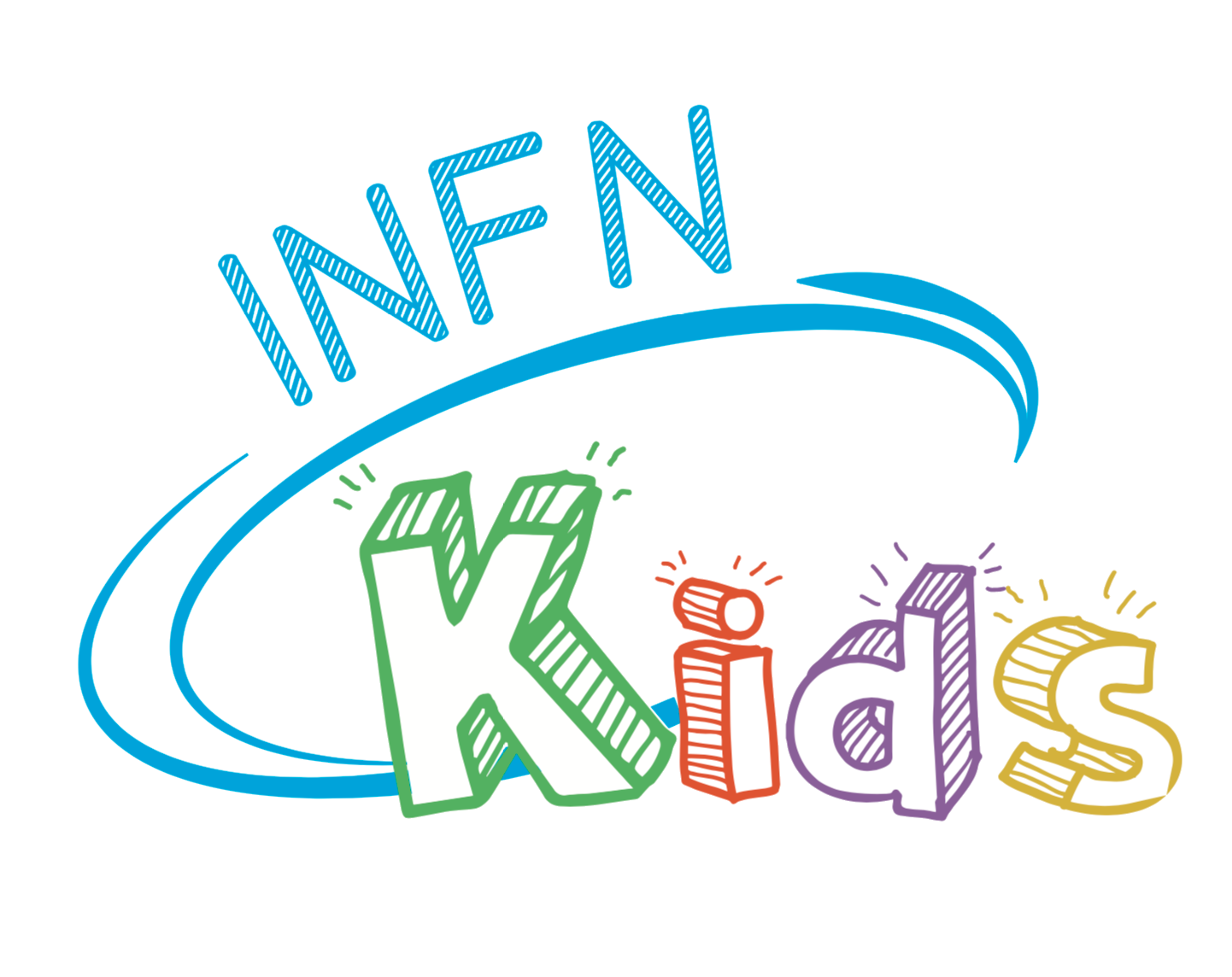 Grazie per l'attenzione!
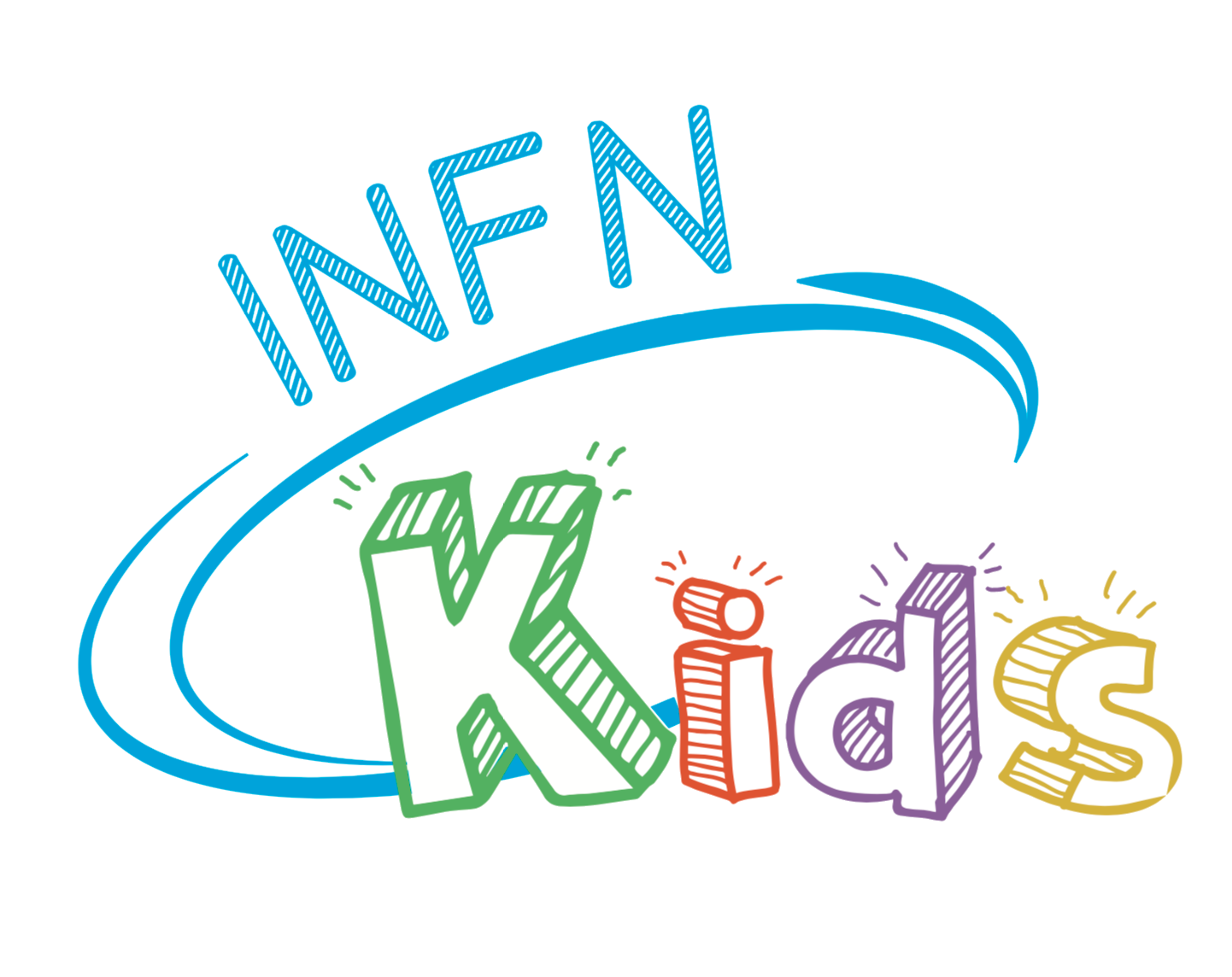